μSR as a primary tool to search for superconductors with broken time-reversal symmetry
Vadim Grinenko

Tsung-Dao Lee Institute, Shanghai Jiao Tong University, Shanghai
Workshop on Muon Science Technology and Industry MELODY2023
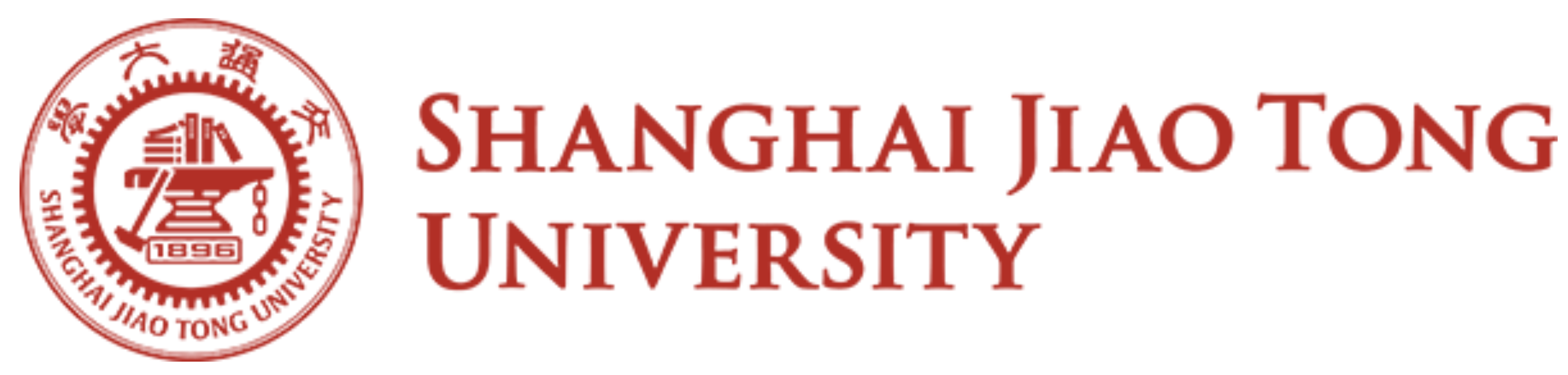 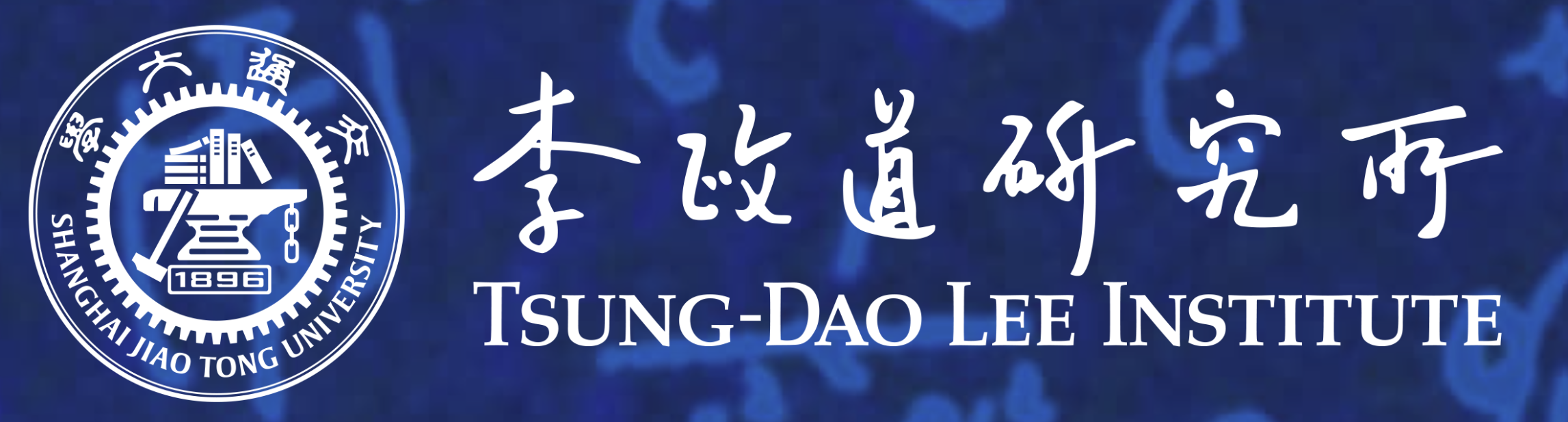 6 November 2023
μSR as the most sensitive bulk magnetic probe:
Discovery of BTRS superconductivity in iron-based superconductors with average spontaneous magnetic fields ~ 0.1 Oe.



Split superconducting and BTRS transition under uniaxial strain in Sr2RuO4.
Strain induced spin density wave (SDW) with magnetic moment ~ 0.1μB.

BTRS superconductivity under hydrostatic pressure.
V. Grinenko et al., Phys. Rev. B 95, 214511 (2017).
V. Grinenko et al.,  Nat. Phys. 16, 789 - 794 (2020).
V. Grinenko et al.,  Nat. Phys. 17, 1254–1259 (2021).
Y. Iguchi et al. Science 380,1244-1247(2023)
I. Shipulin et al.,  Nat Commun 14, 6734 (2023).
V. Grinenko et al., Nat. Phys. 17, 748–754 (2021).
V. Grinenko et al., Nat Commun 12, 3920 (2021).
Superconductors that break time reversal symmetry (BTRS)
Superconducting state below Tc can be characterized by a complex order parameter Δ = |Δ|eiφα, which has amplitude and phase.
The order parameter characterizes how strong the symmetry is broken below transition temperature.
At Tc broken U(1)
T
and
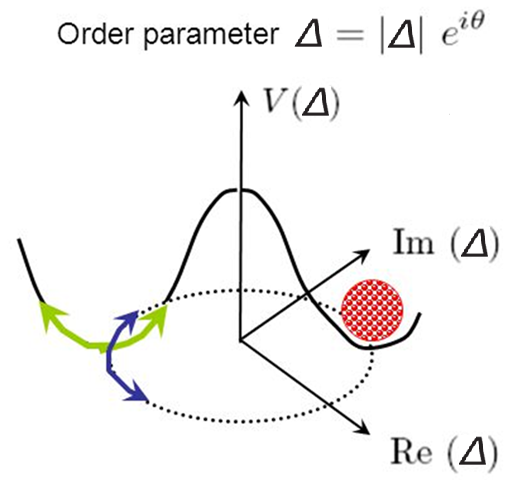 T(Z2) – time reversal symmetry: Δ     Δ* ≠ | Δα|eiθ
V (Δ)
?
?
https://slideplayer.com/slide/5363094/
The fundamental symmetry which spontaneously violates by any superconducting state.
Δ
Δ*
0
Two energetically equivalent states with Δ ≠ Δ*
meaning spontaneously broken Z2 symmetry.
3
Phenomenologically, broken time reversal symmetry
Phenomenologically, broken time-reversal symmetry results in the appearance of a spontaneous magnetization (m) when a superconductor is cooled below TBTRS.
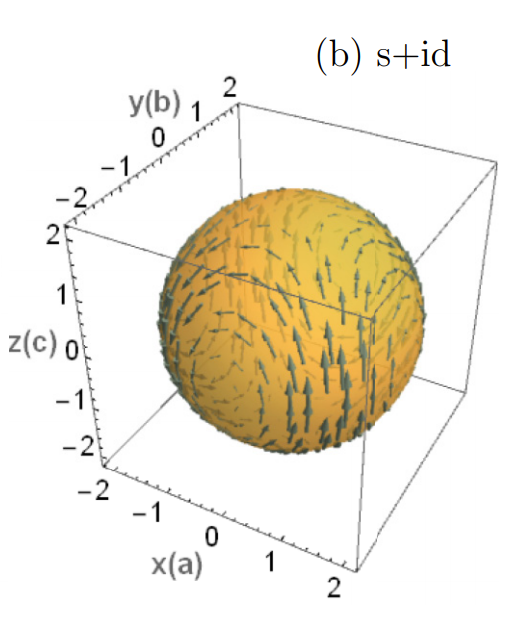 Spontaneous fields appear around inhomogeneities or at the domain walls (no spontaneous fields in infinite homogeneous superconductor).
The structure and value of the fields depend on the type of the order parameter, the anisotropy of the system and the structure of inhomogeneities.
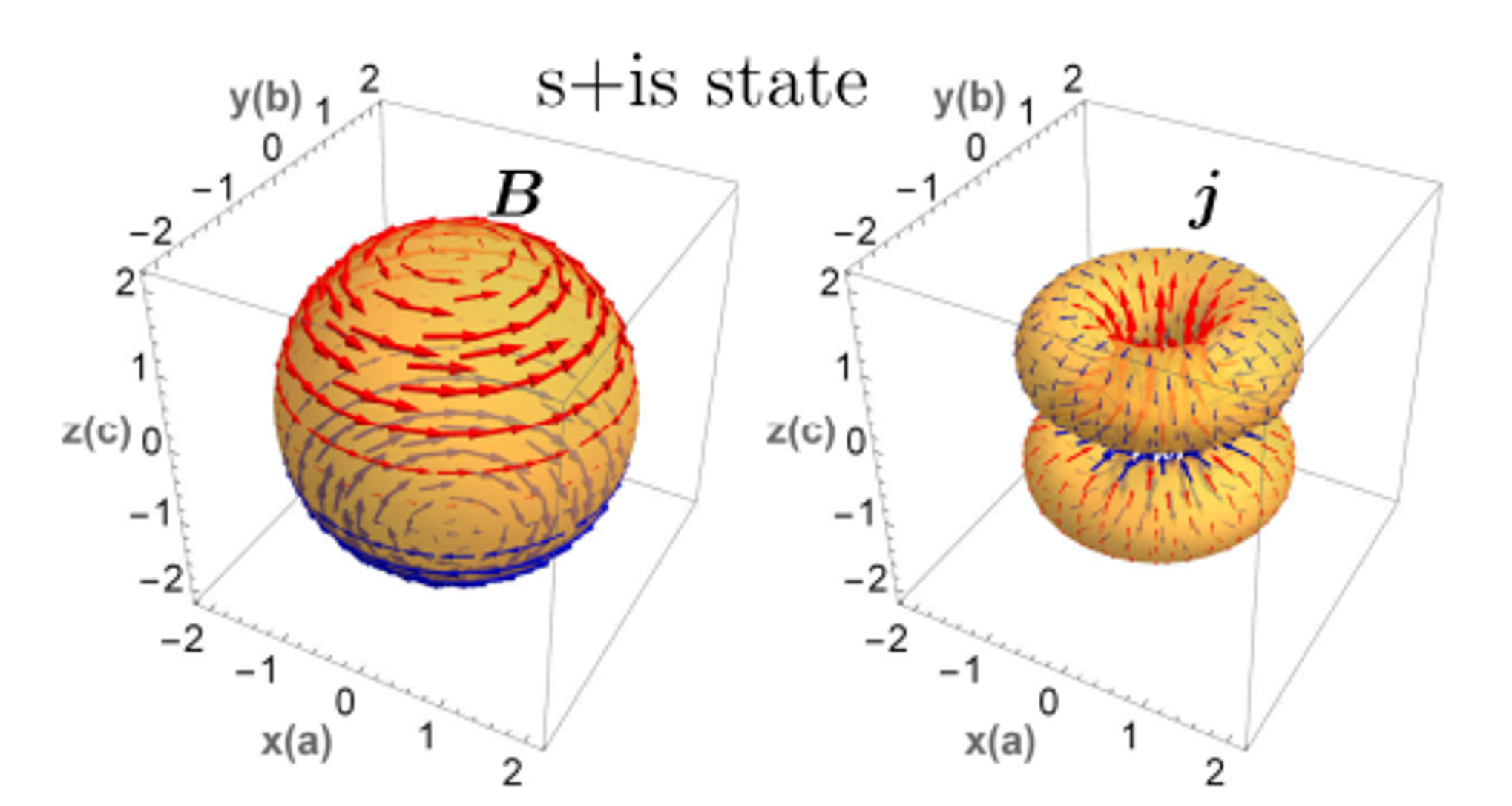 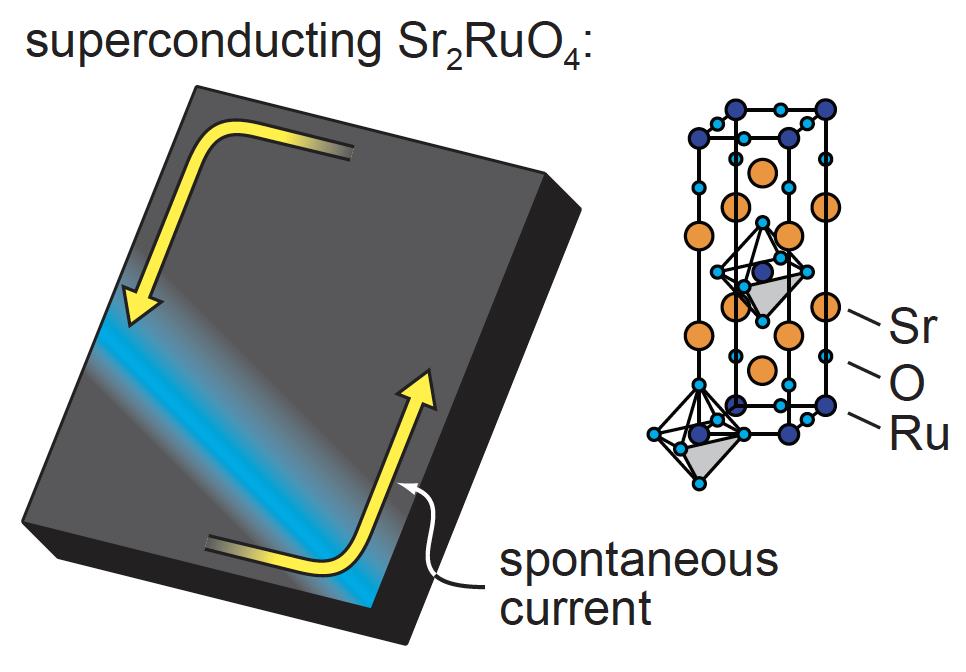 V. Grinenko et al.,  Nat. Phys. 16, 789–794 (2020)
V. L. Vadimov and M.A. Silaev, PRB 98, 104504 (2018)
m
4
C. Hicks, MPI Dresden
Discovery of BTRS superconductivity in Ba1-xKxFe2As2
Experiment:
mSR/NQR 
Rajib Sarkar, Hans-Henning Klauss, 
TU Dresden, Germany 

Hubertus Luetkens,
PSI Villigen, Switzerland 

Ba1-xKxFe2As2 single crystals
Kunihiro Kihou and Chul-Ho Lee 
AIST, Tsukuba, Japan 

AC specific heat and ultrasound
Tino Gottschall, Denis Gorbunov, 
Sergei Zherlitsyn, Jochen Wosnitza HZDR, Dresden-Rossendorf, Germany

Calorimetry and magnetization
Ilya Shipulin, IFW Dresden, Germany

Thermoelectrical transport
Nadia Stegani, Federico Caglieris, 
CNR-SPIN Genova
Christoph Wuttke, Christian Heß, 
Bernd Büchner
IFW Dresden, Germany
Theory: 
Daniel Weston, Ilaria Maccari 
KTH, Stockholm, Sweden
 
Julien Garaud, 
Institut Denis Poisson CNRS-UMR, France
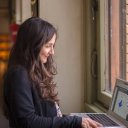 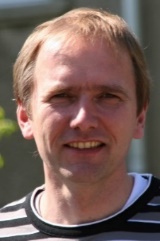 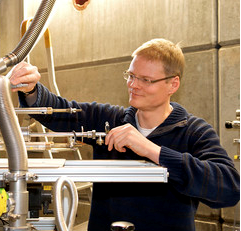 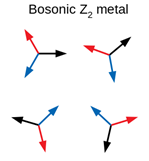 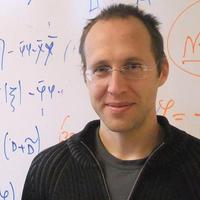 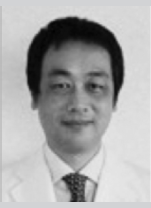 Egor Babaev
KTH, Stockholm, Sweden
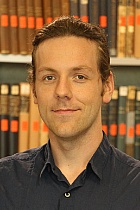 Scanning SQUID Microscopy
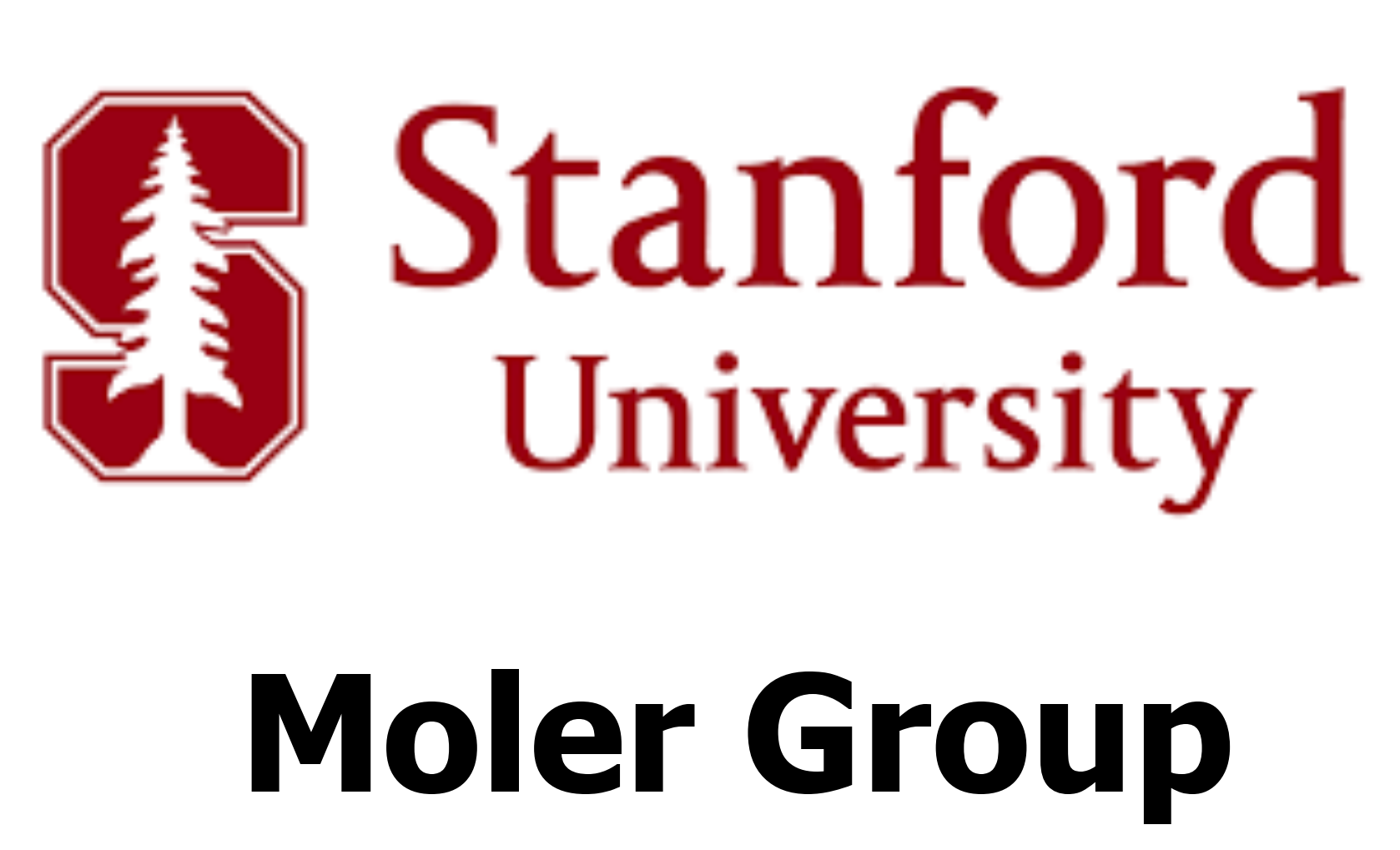 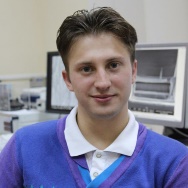 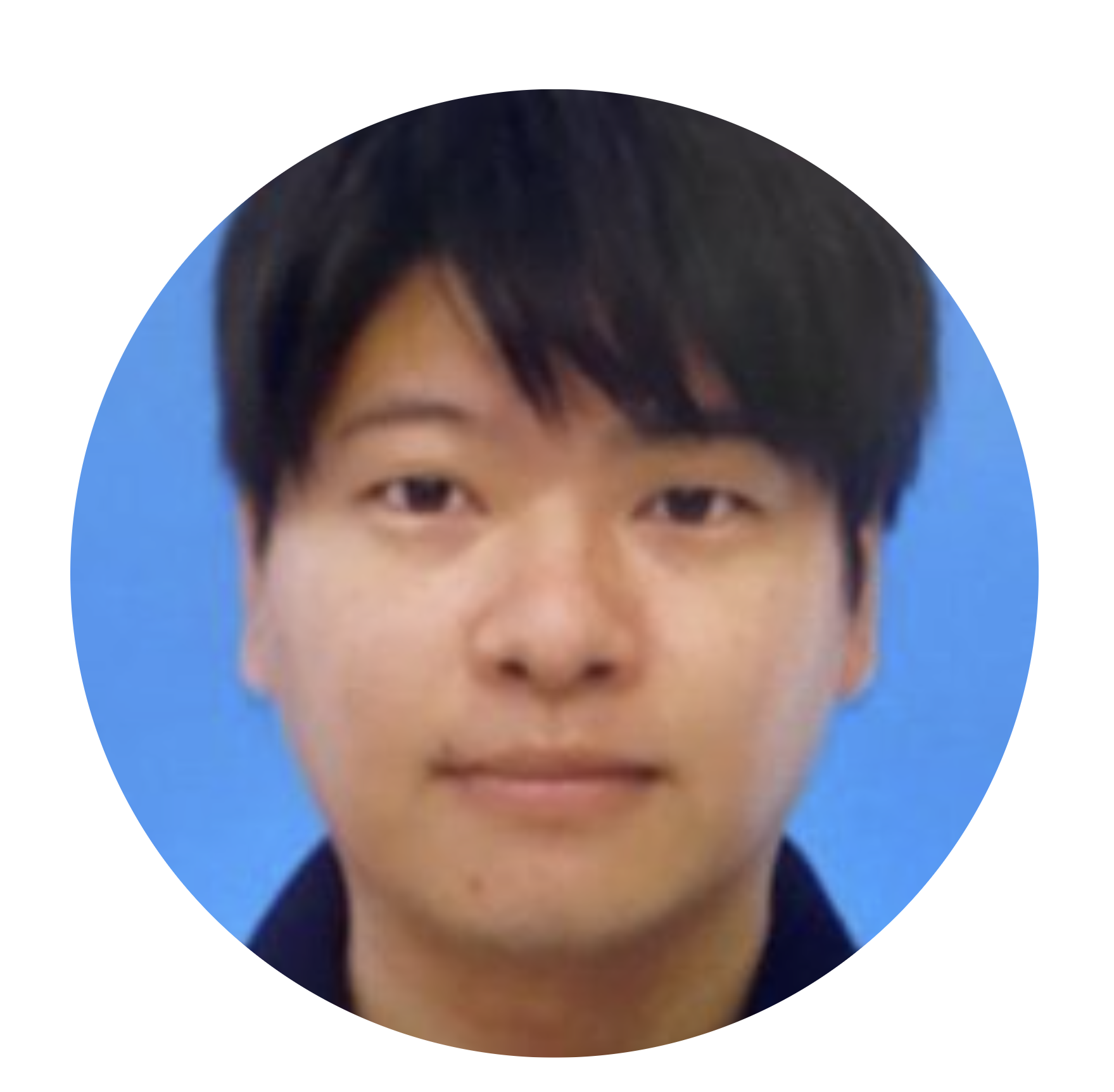 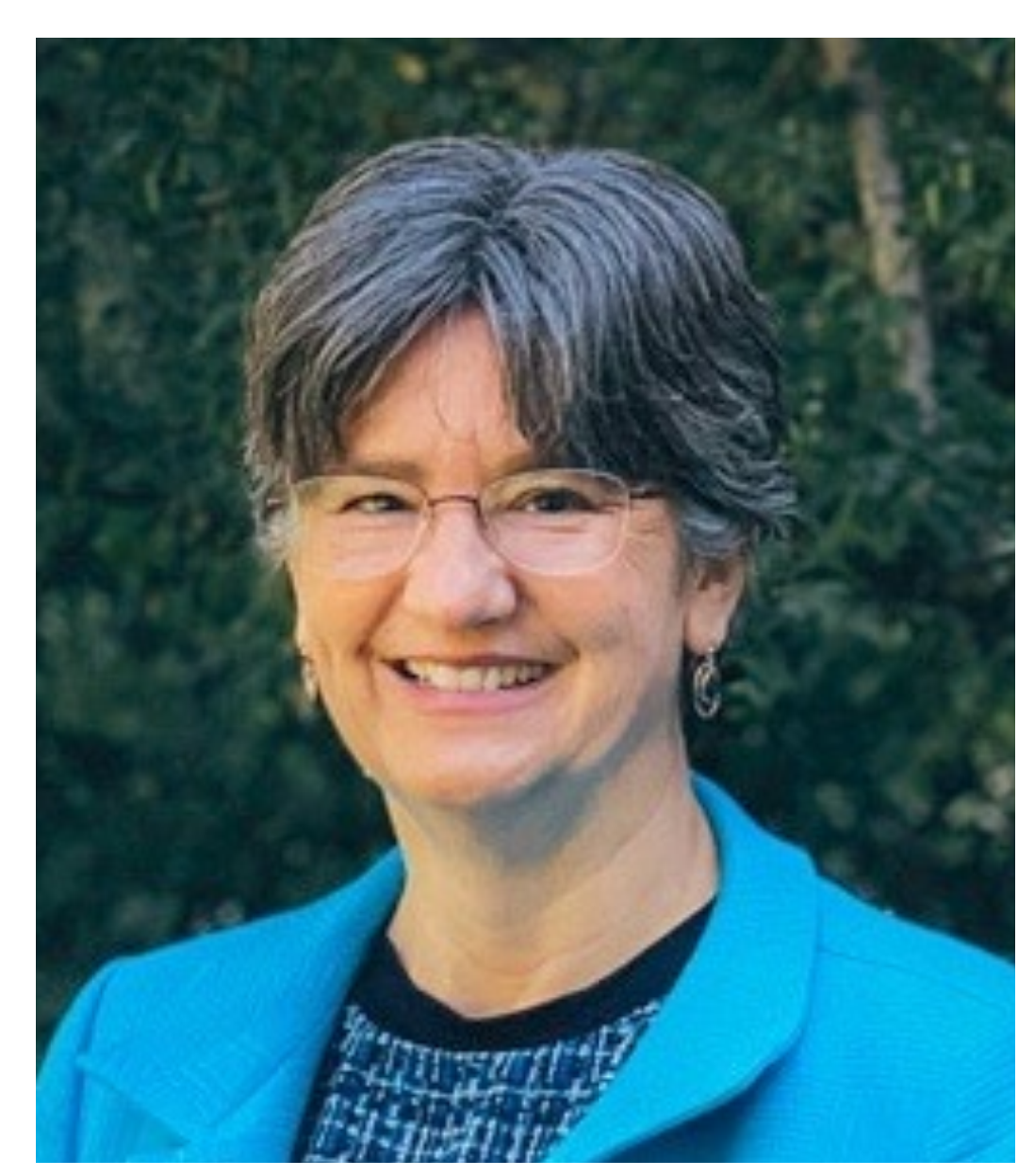 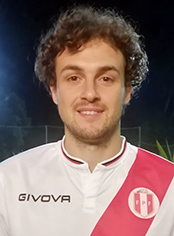 Kathryn A. Moler
5
Yusuke Iguchi
Effect of Lifshitz transition on Ba1-xKxFe2As2 superconductivity
Lifshitz transition of 
the electron pocket at X-point BZ
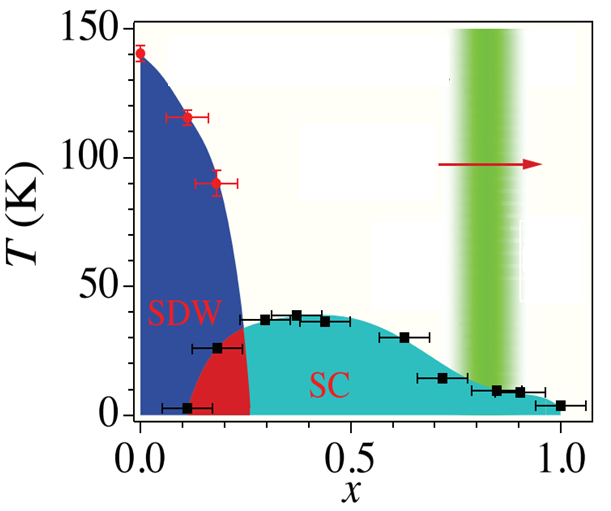 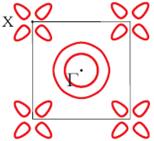 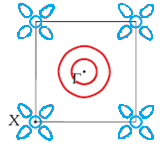 electron
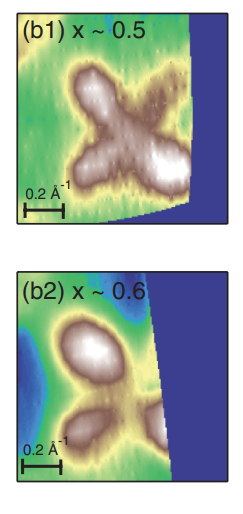 hole
hole
Lifshitz 
transition
D. Evtushinsky at al., 
ARPES (unpublished)
x ~ 0.7 - 0.9
N. Xu et al., PRB 88, 220508(R) (2013)
W. Malaeb  et al., PRB 86, 165117 (2012)
Hole doping results in topological changes of the Fermi surface (Lifshitz transition) at xL = 0.55 – 0.9.
The superconducting dome is continuous across the Lifshitz transition.
What is the effect of Lifshitz transition on the superconducting state?
6
Possible s+is superconductivity at Lifshitz transition
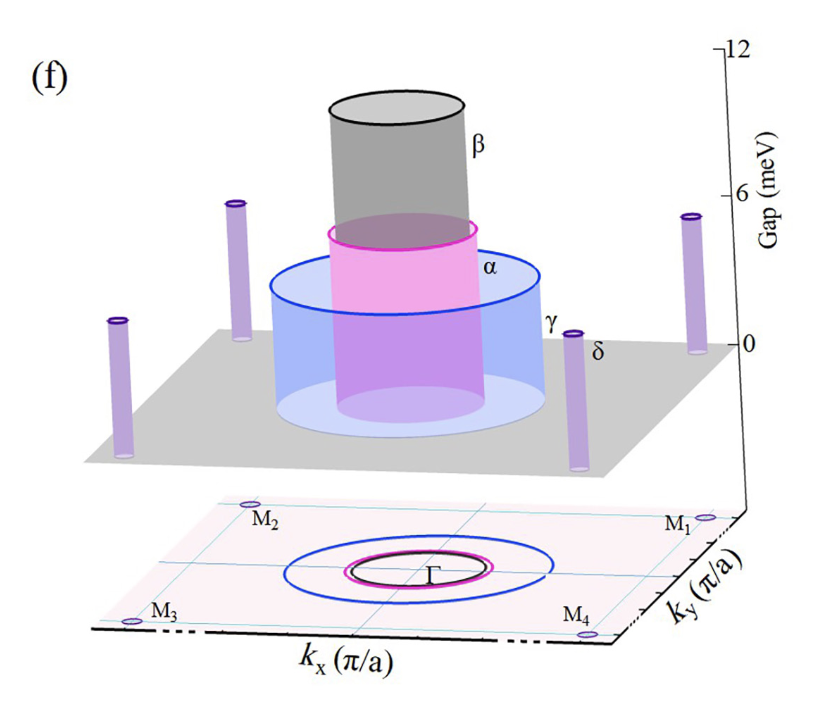 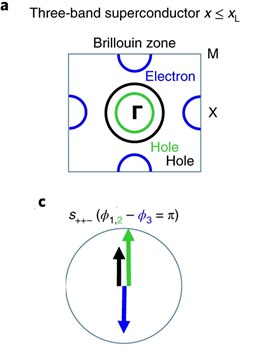 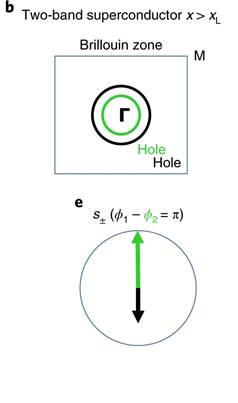 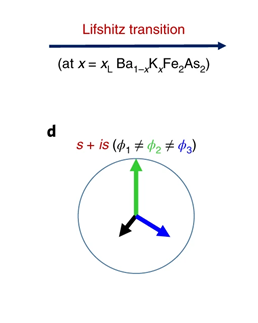 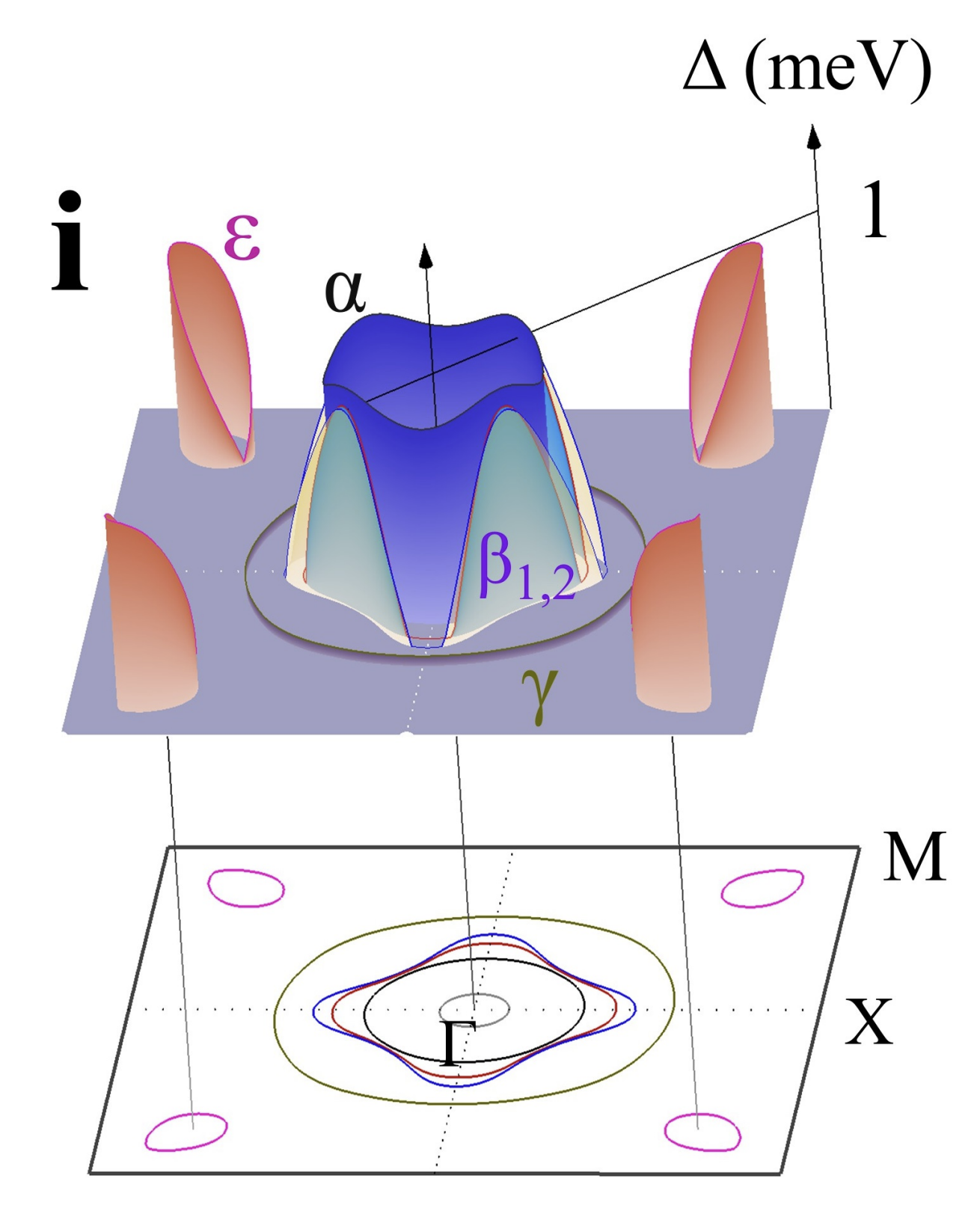 V. Grinenko et al.,  Nat. Phys. 16, 789–794 (2020).
see also J. Garaud, J. Carlström, and E. Babaev, Phys. Rev. Lett. 107, 197001 (2011), S. Maiti and A. V. Chubukov, Phys. Rev. B 87, 144511 (2013); A. Chubukov, Springer Series in Materials Science, 211, 255 (2015)
D. Wu et al., arXiv:2212.03472v1
Cai et al., Science Bulletin 66 (2021)
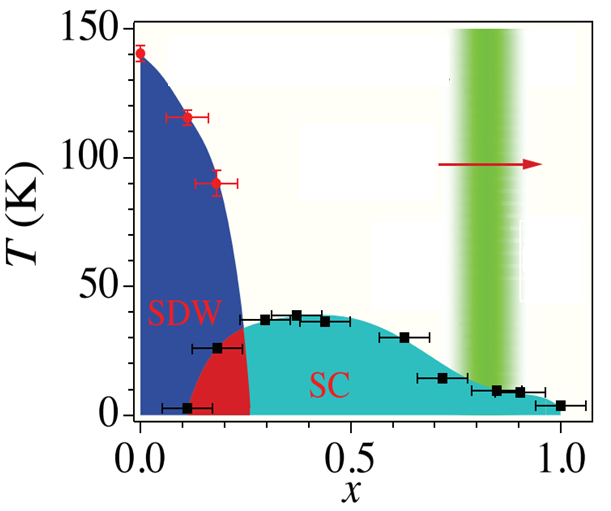 Competition between different s± pairing states →  intermediate s-state with frustrated phases of the order parameter → Broken Time Reversal Symmetry (BTRS).
Lifshitz 
transition
7
N. Xu et al., PRB 88, 220508(R) (2013)
BTRS superconductivity in Ba1-xKxFe2As2
Change of the scaling behavior → two superconducting (SC) phases!
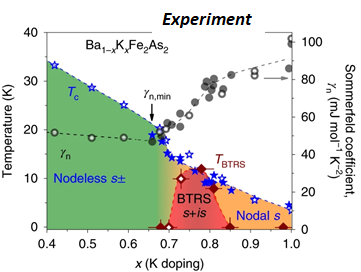 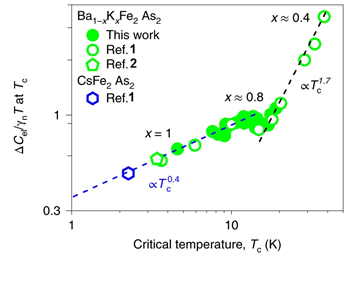 Moun spin depolarization rate is enhanced for x ~ 0.8
SC1
SC2
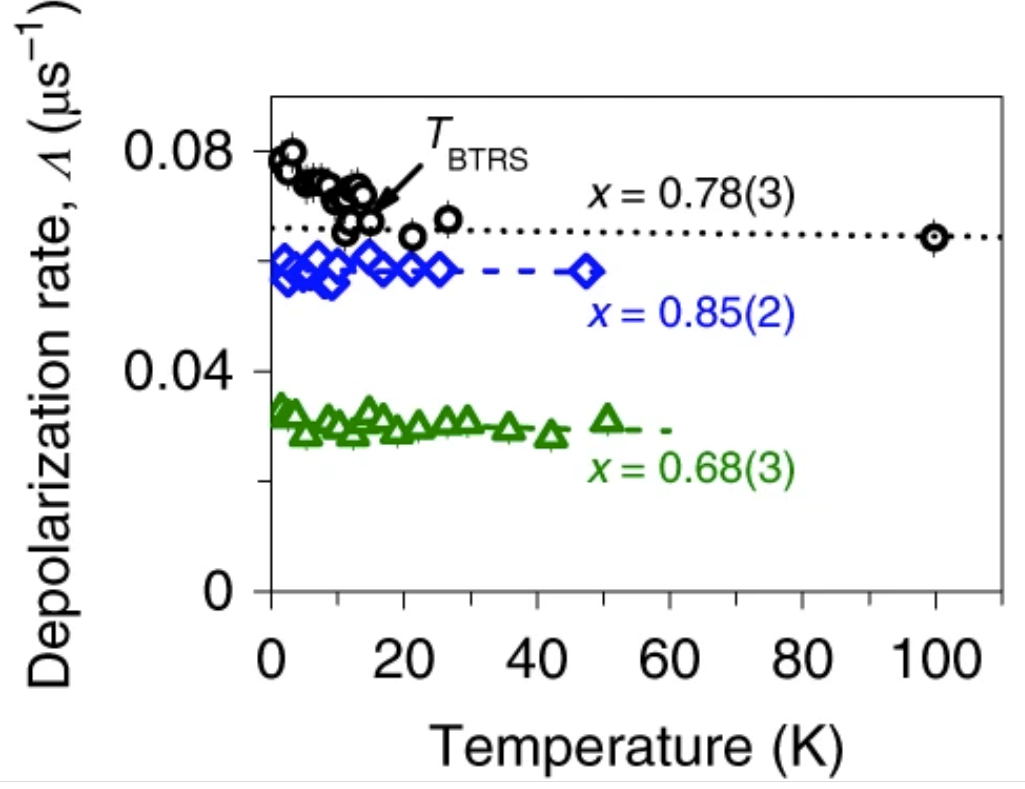 SC1
SC2
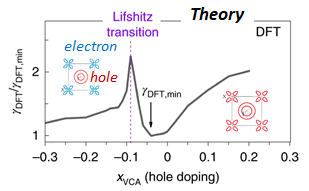 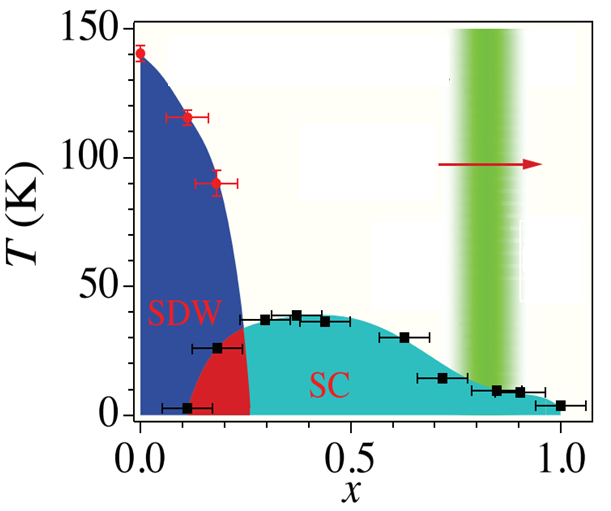 Lifshitz 
transition
Average spontaneous field  <Bint> = ΔΛ/λμ ~ 0.1 G.
A narrow BTRS dome (0.7 > x > 0.85) close to the Lifshitz transition between two different superconducting states.
SC1
SC2
V. Grinenko et al., Phys. Rev. B 95, 214511 (2017).
V. Grinenko et al.,  Nat. Phys. 16, 789 - 794 (2020).
8
N. Xu et al., PRB 88, 220508(R) (2013)
Anisotropy of the spontaneous magnetic fields in BTRS state
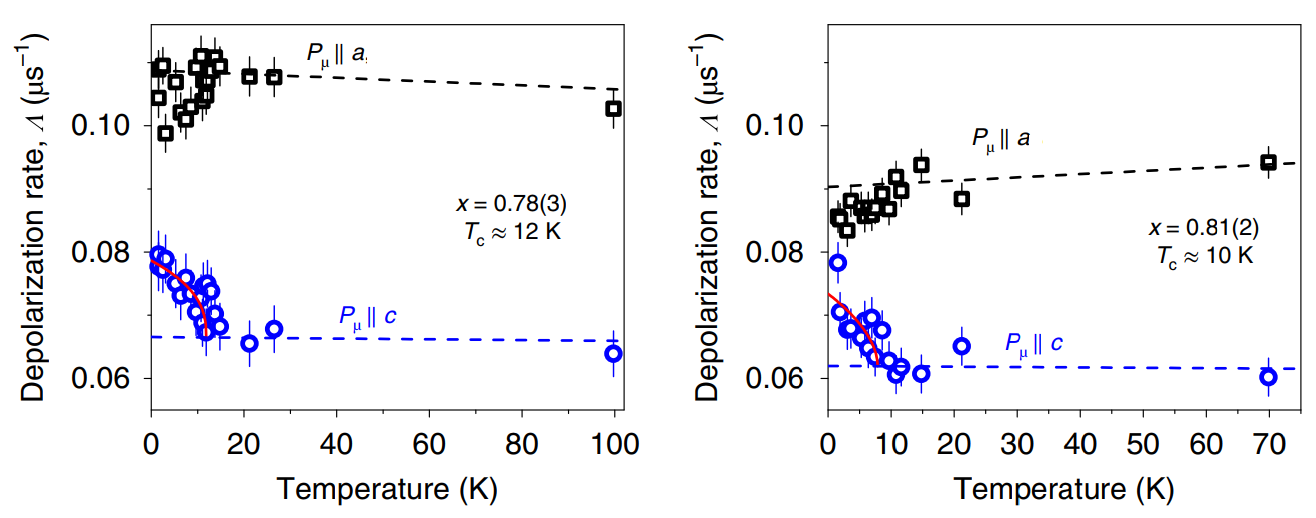 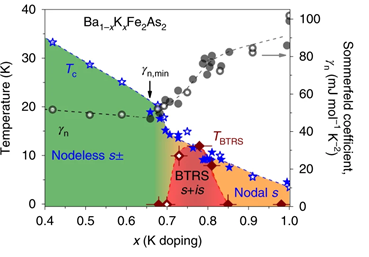 What is the BTRS order parameter ?
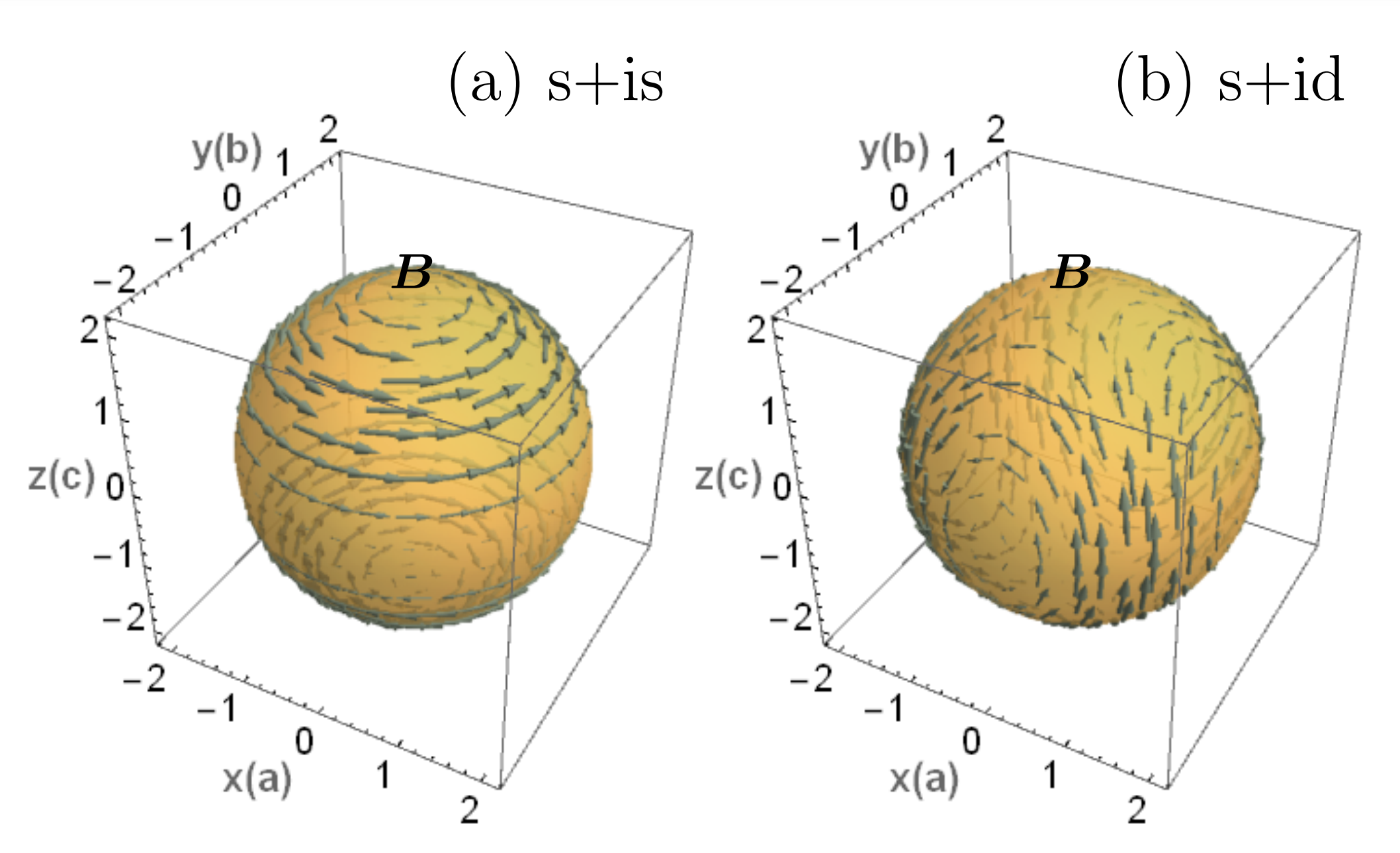 V. Grinenko et al.,  Nat. Phys. 16, 789–794 (2020)
Spontaneous fields are anisotropic → consistent with an s+is state!
9
V. L. Vadimov and M.A. Silaev, PRB 98, 104504 (2018)
What is further evidence for BTRS?
For long time a BTRS superconductivity was an extremely rare phenomenon. However, in a recent years “hundreds” of new BTRS superconductors were discovered.
If it is intrinsic:
Why this unusual phenomena is so common? 

Do we need “new” theory of superconductivity to understand it?
Extrinsic reasons:
Is it a muon-induced effect? 
Is it the interaction of local moments with superconductivity?
Is BTRS intrinsic or extrinsic to Ba1-xKxFe2As2?
Discovery of fractional vortices (FV) in the BTRS state
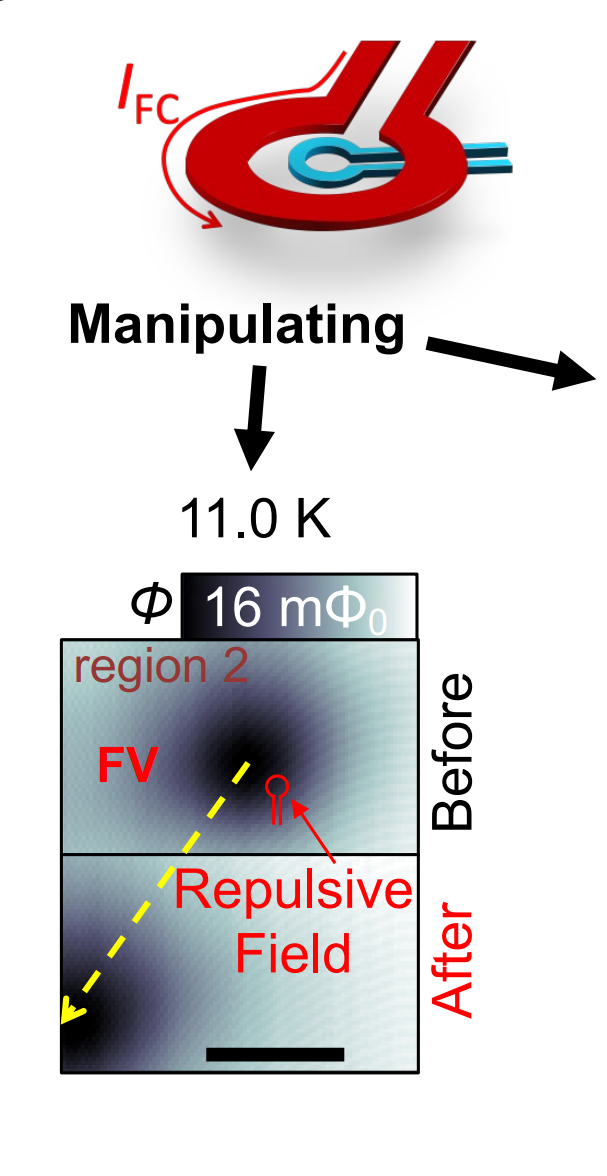 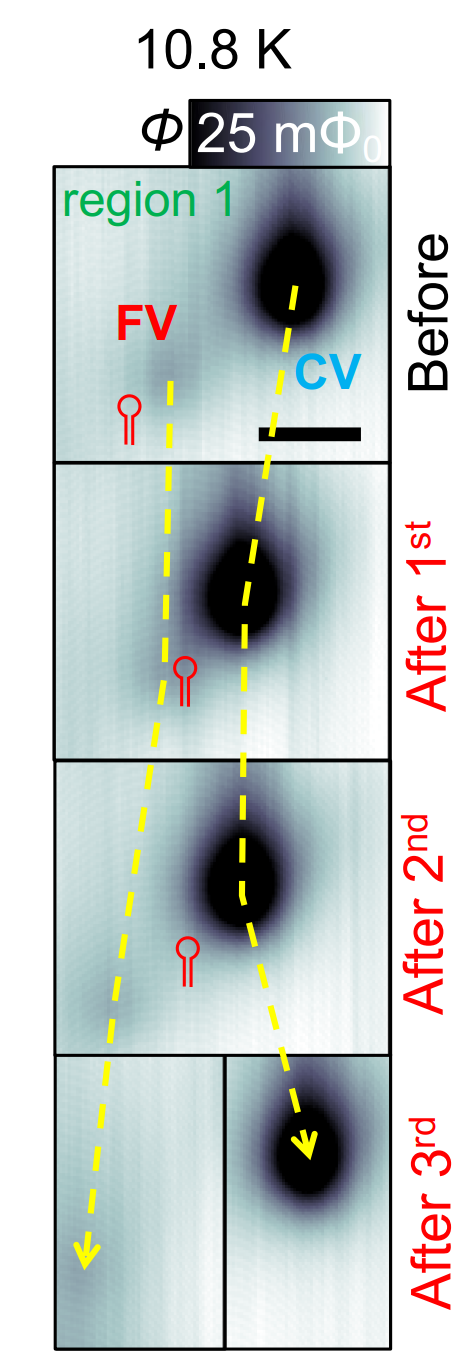 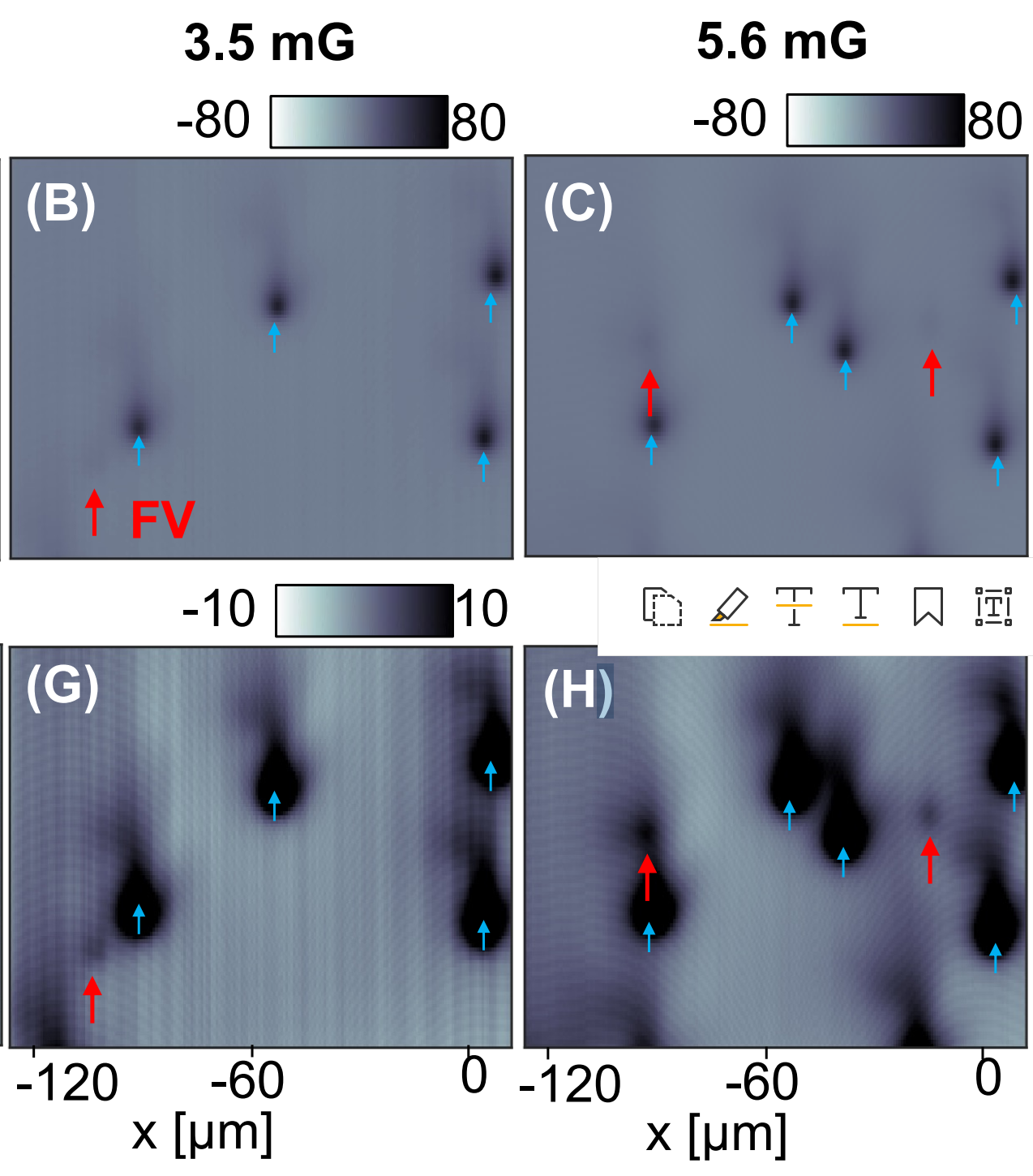 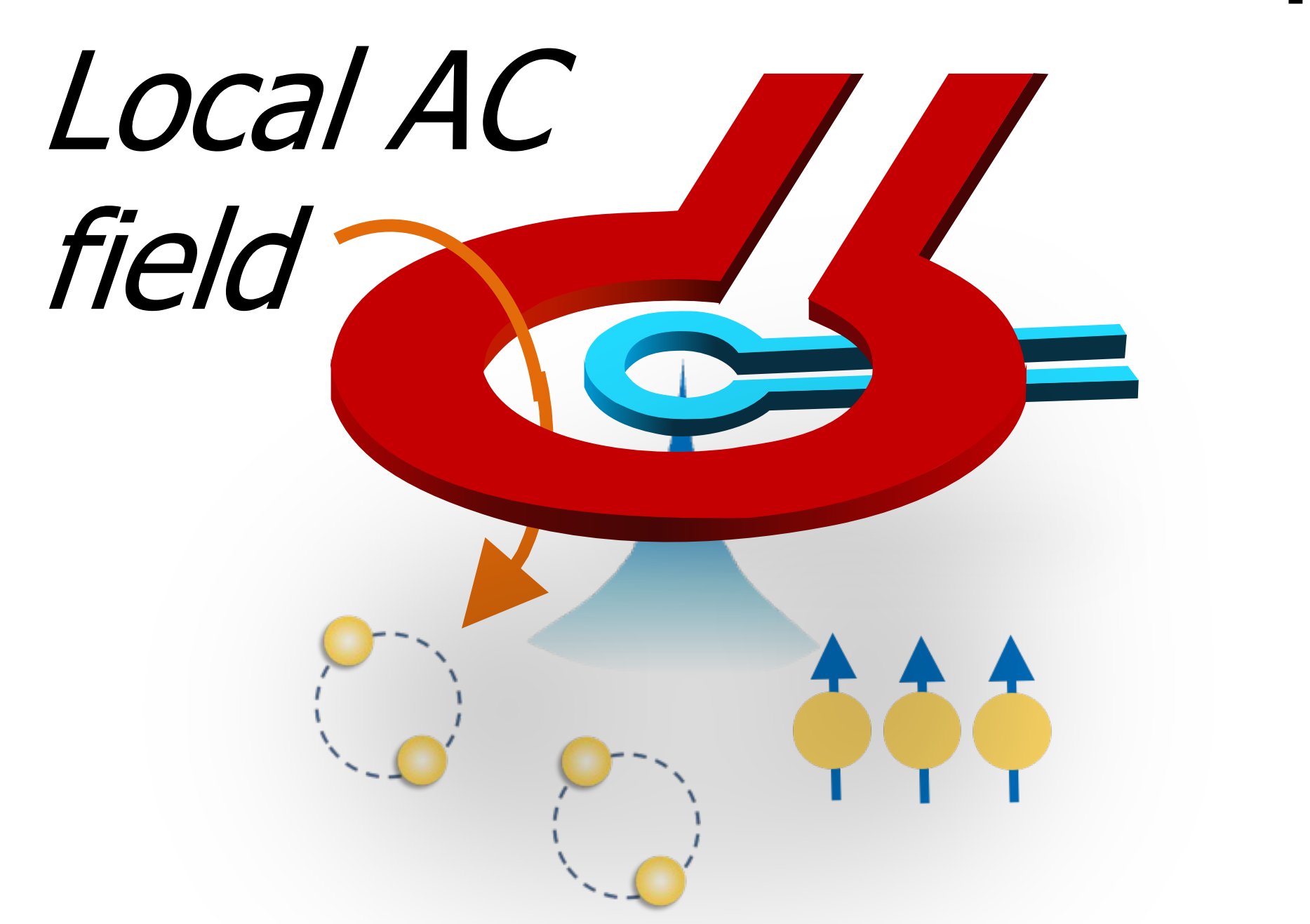 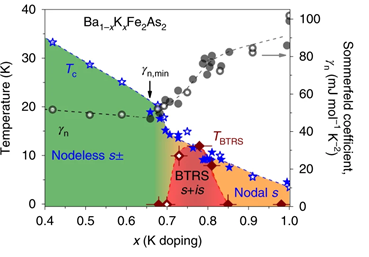 Scanning SQUID Microscopy
V. Grinenko et al.,  Nat. Phys. 16, 789–794 (2020)
FV are mobile un related to defects!
Support for multicomponent superconductivity!
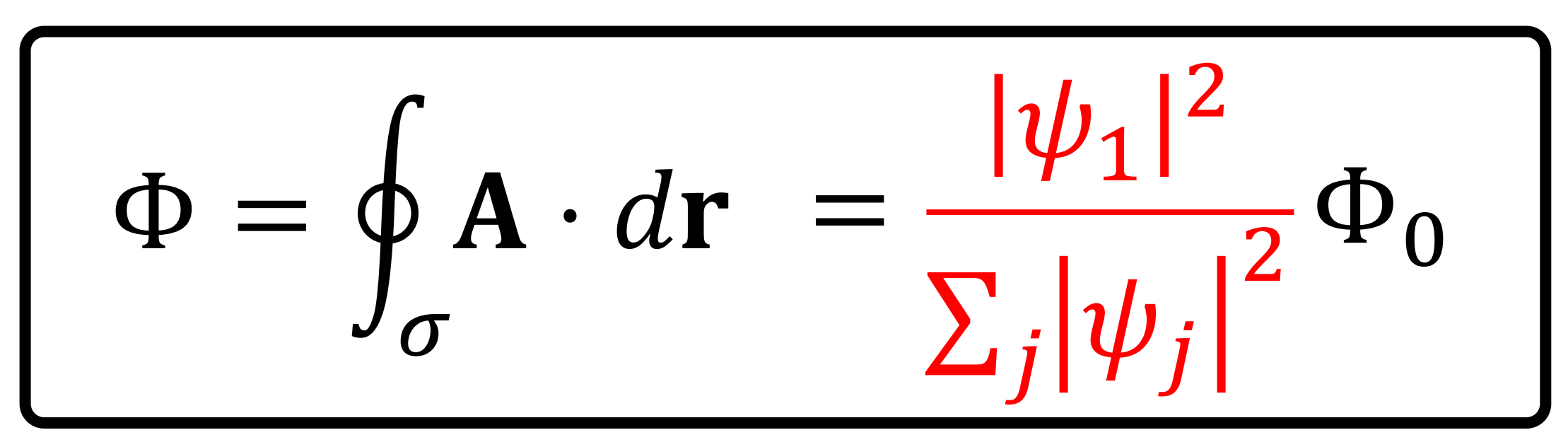 ~ 10% of vortices are fractional vortices (FV)
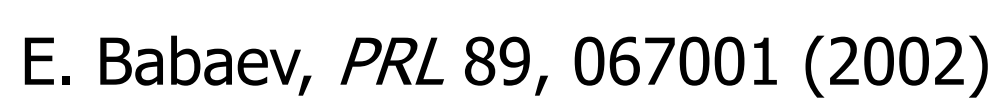 Fractional vortices
Abrikosov vortices
Abrikosov and Fractional  vortices pinned at the same location.
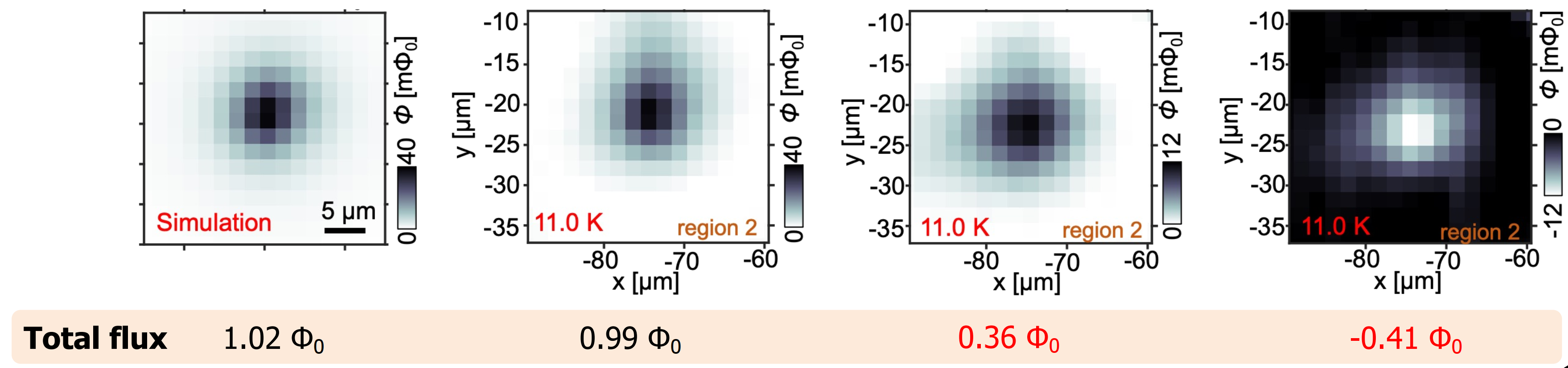 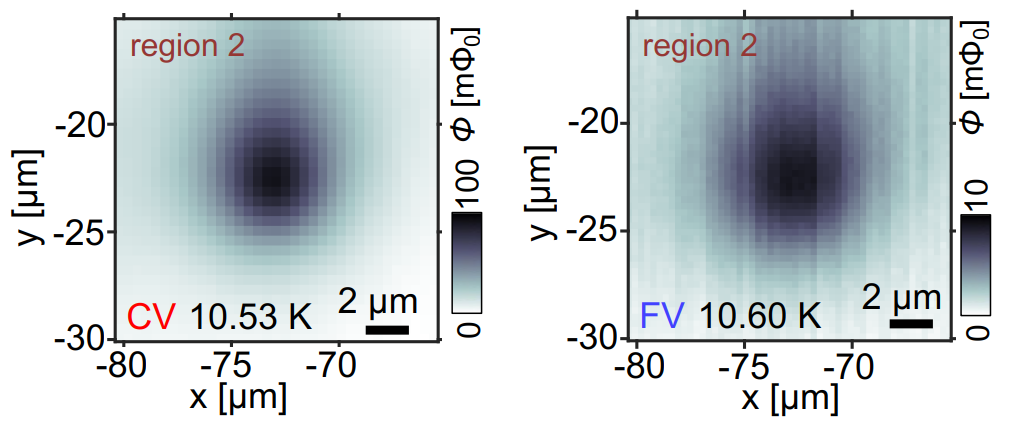 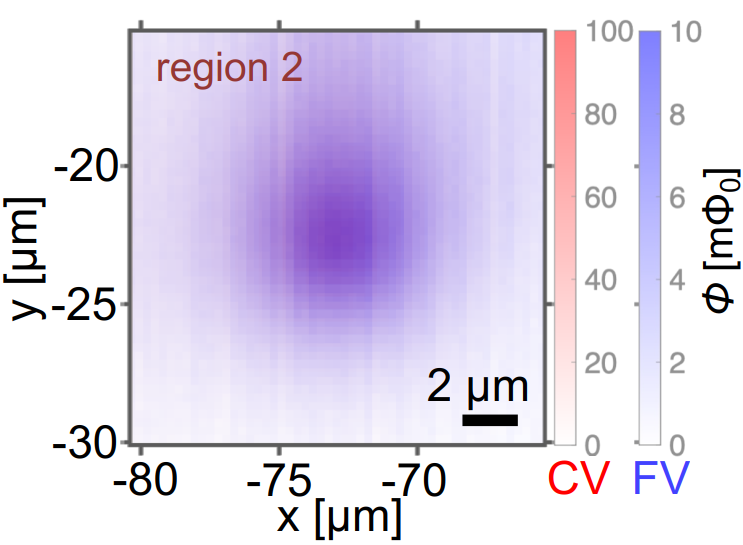 FV – quantum objects unrelated to specific defects in the sample.
11
Y. Iguchi et al. Science 380,1244-1247(2023)
Is there a phase transition above Tc?
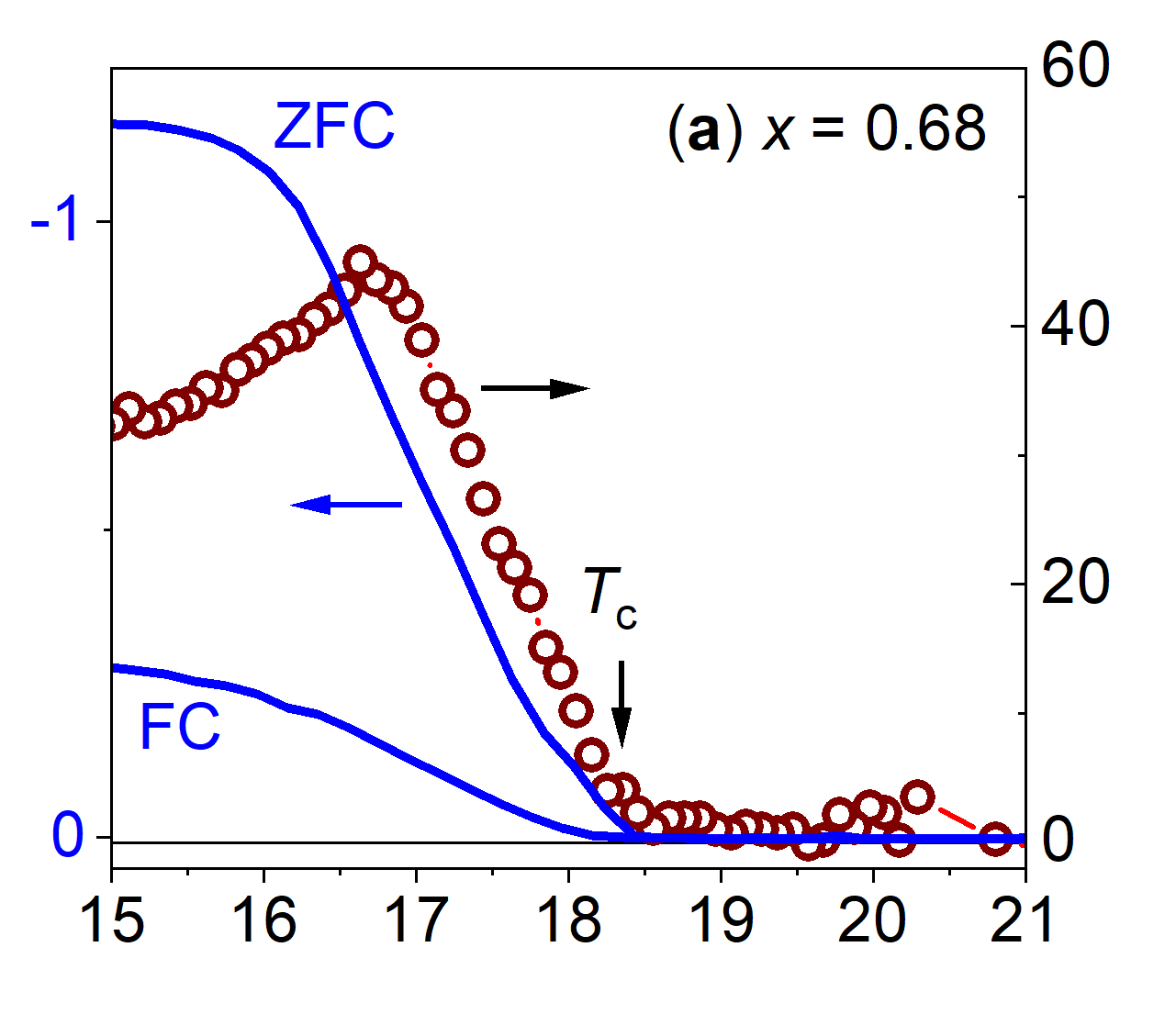 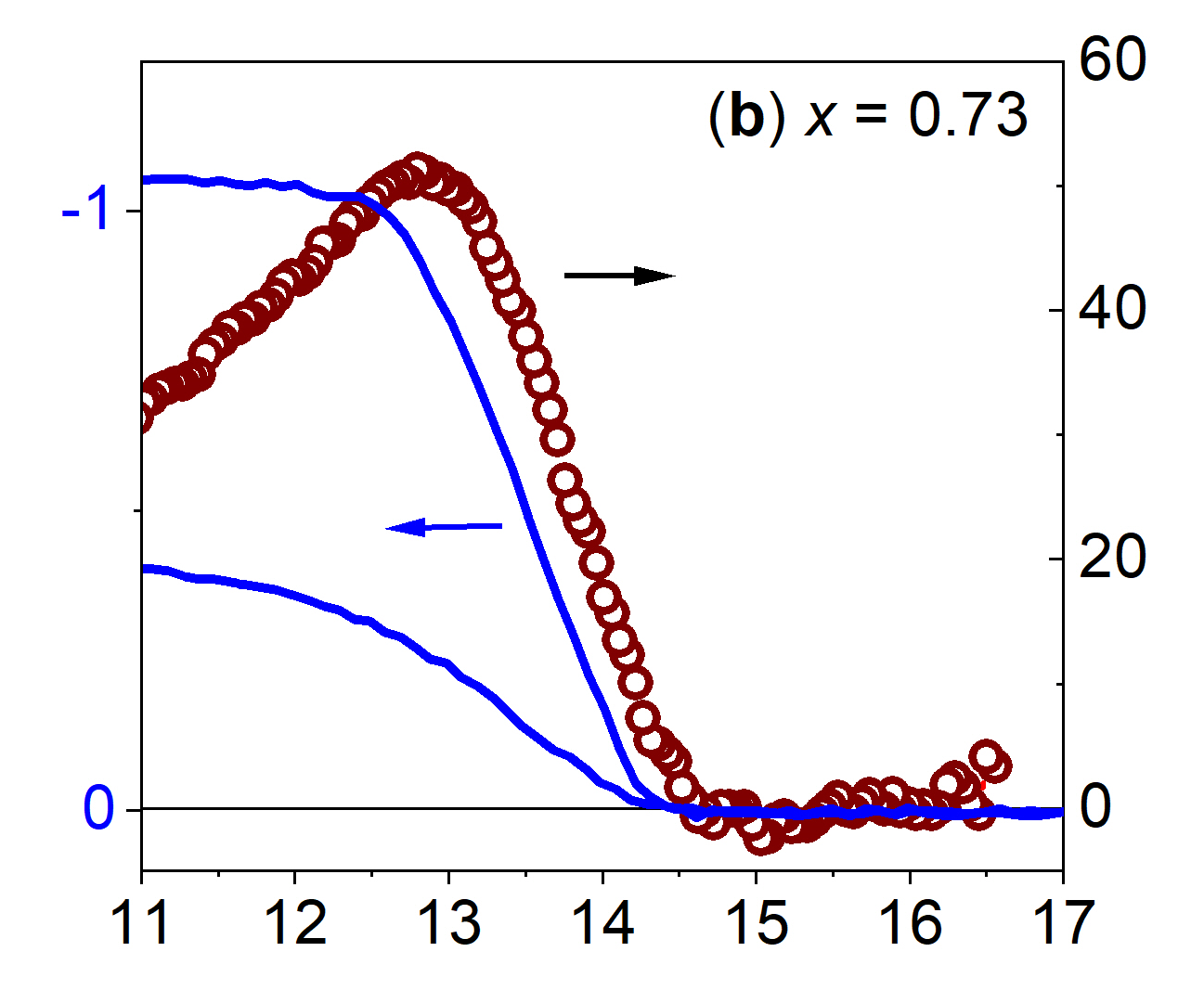 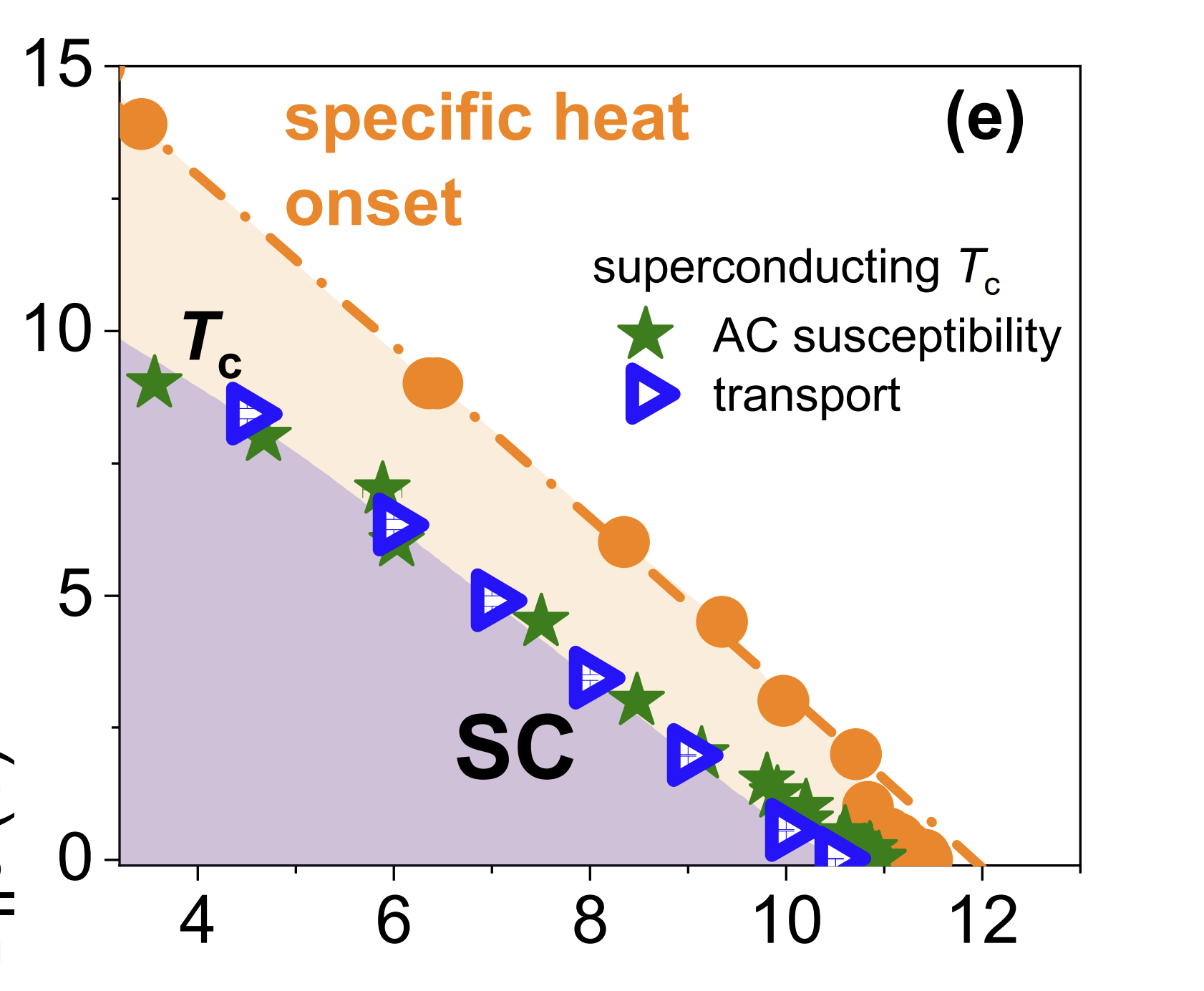 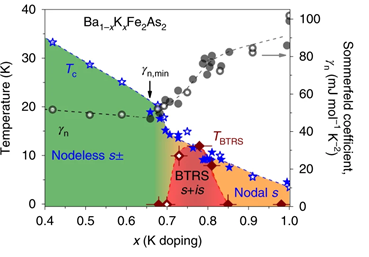 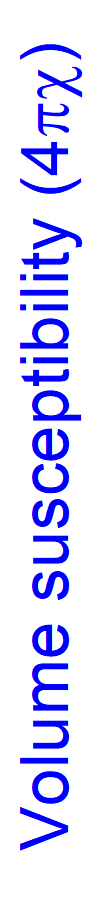 Critical fields (T)
Temperature (K)
Specific heat ΔCel/T (mJ/mol•K2)
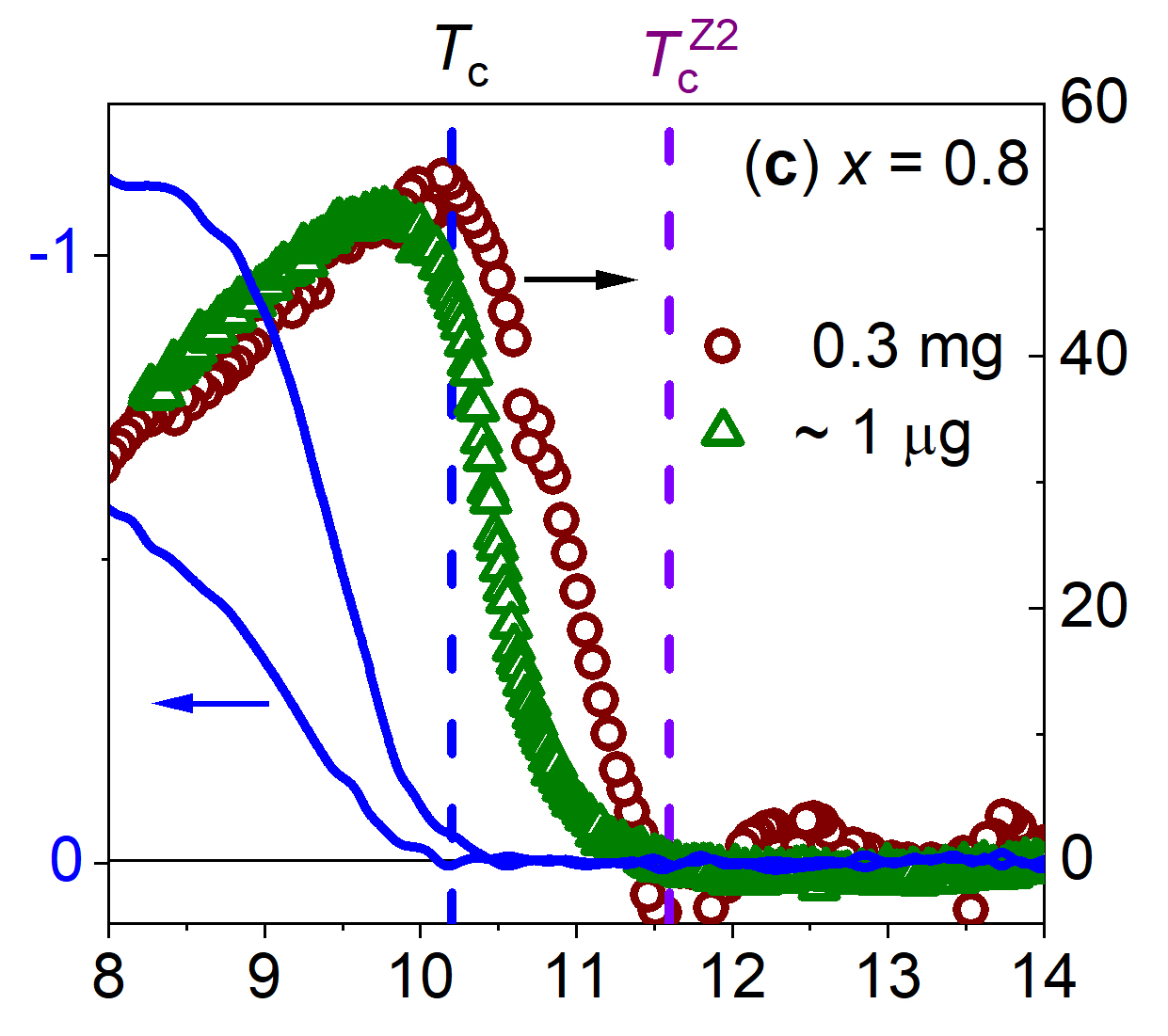 V. Grinenko et al.,  Nat. Phys. 16, 789–794 (2020).
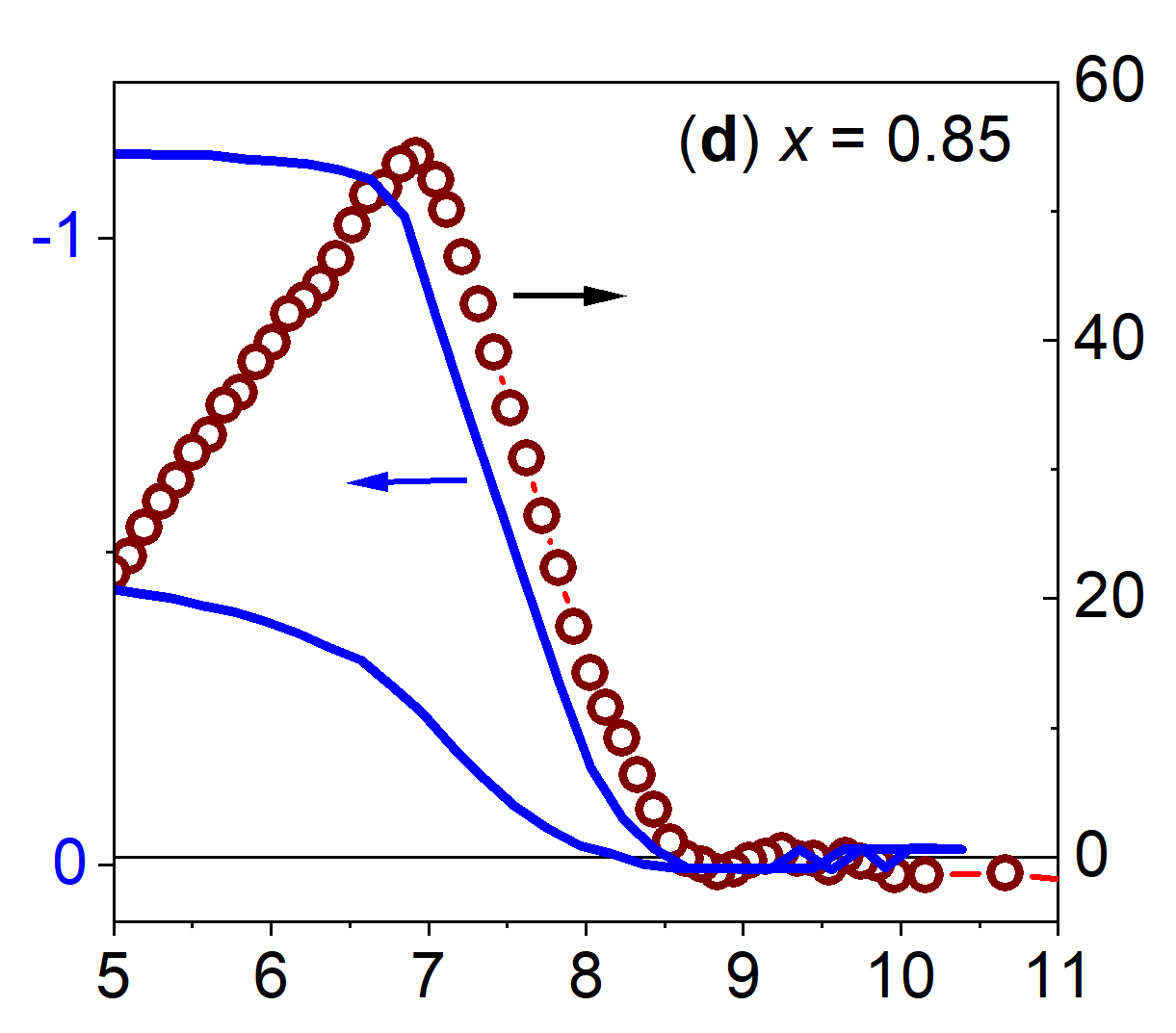 The splitting increases in applied magnetic field.
Is there specific heat anomaly at TBTRS ?
What is the nature of the transition above Tc?
V. Grinenko et al.,  Nat. Phys. 17, 1254–1259 (2021)
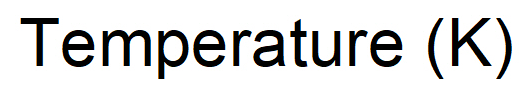 The splitting between transitions seen by the specific heat and susceptibility is observed for the samples with the “strongest” BTRS phase found in the µSR experiments.
12
Criteria for Tc and Z2 transition (TcZ2)
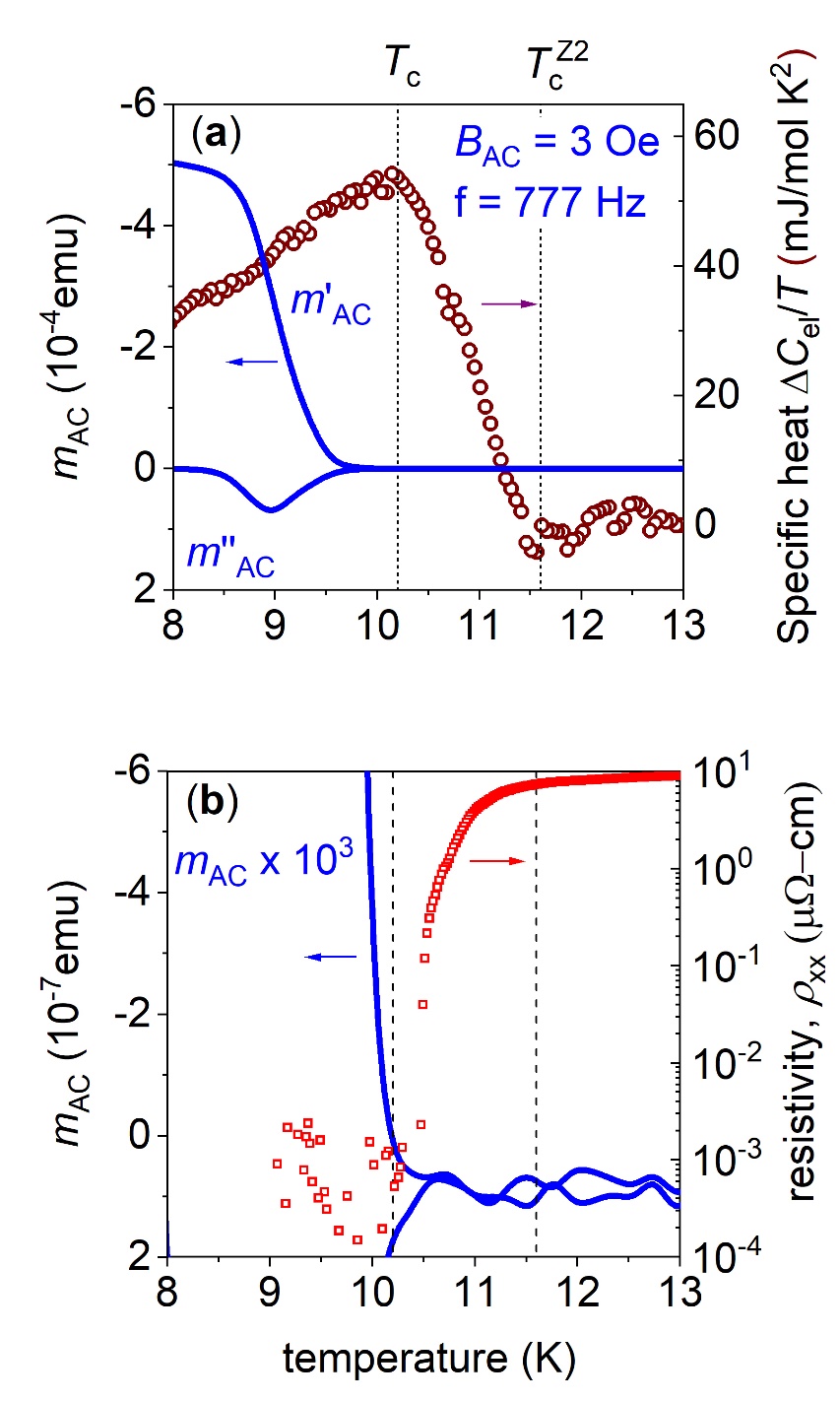 Tc         T*
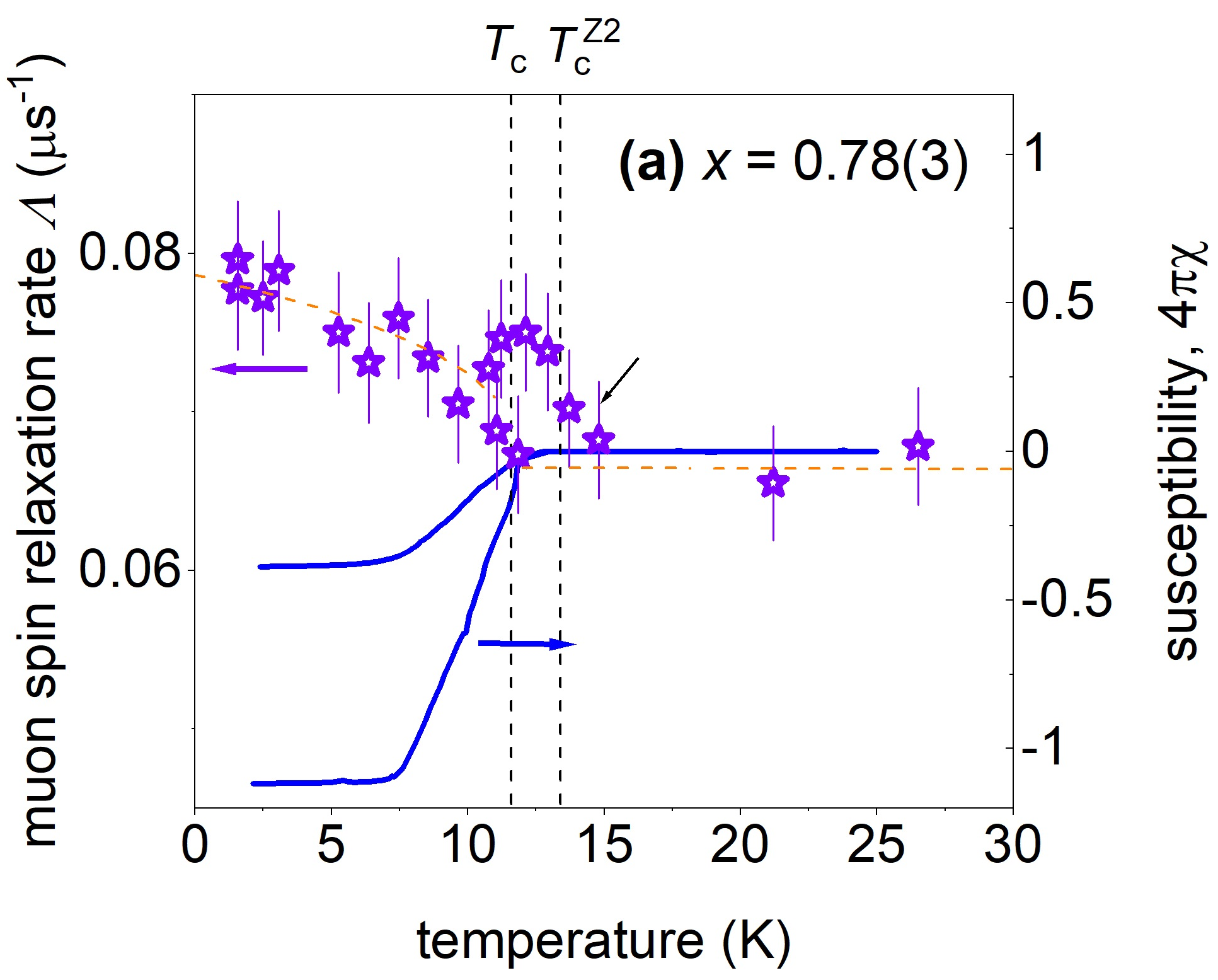 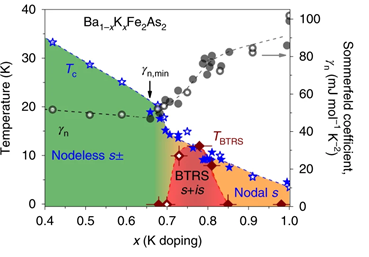 V. Grinenko et al.,  Nat. Phys. 16, 789–794 (2020).
Tc is defined by zero resistance.
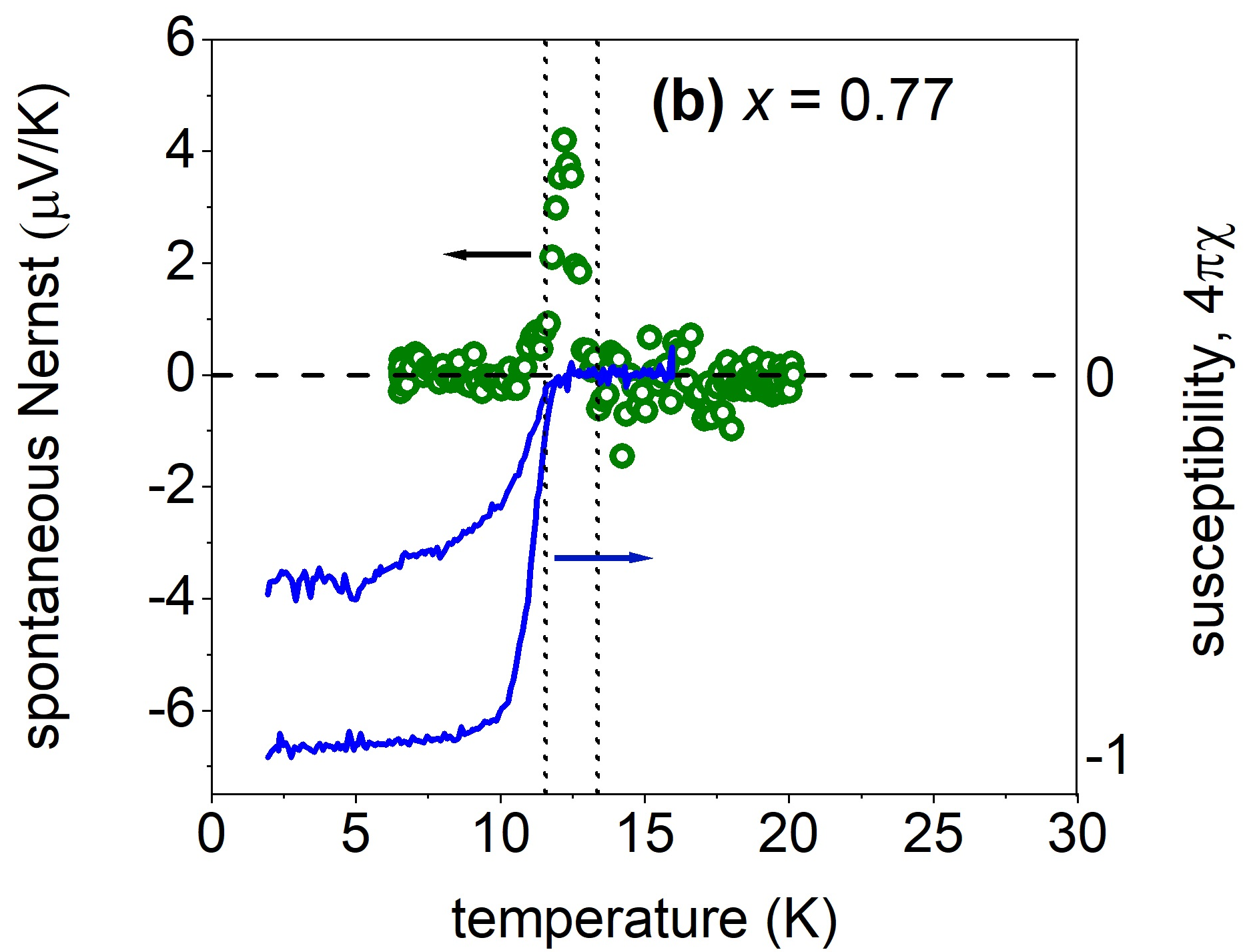 In the resistive state diamagnetic susceptibility is small.
The specific heat anomaly develops at T* > Tc, preformed Cooper pairs?
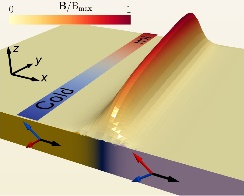 Evidence for the Z2 transitionabove Tc from μSR and spontaneous Nernst effect!
13
V. Grinenko et al.,  Nat. Phys. 17, 1254–1259 (2021)
Calorimetric evidence for phase transition above Tc in zero magnetic field
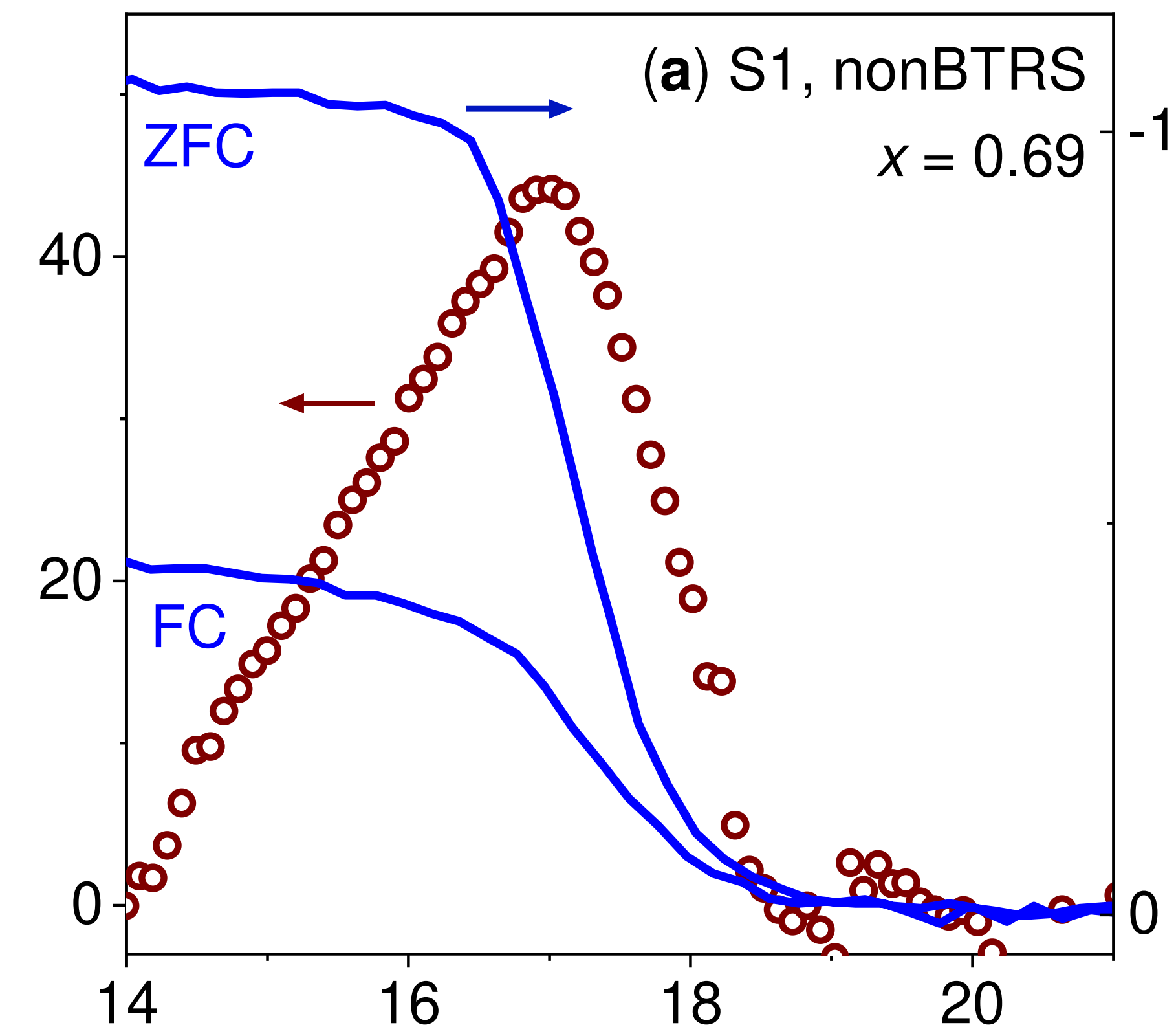 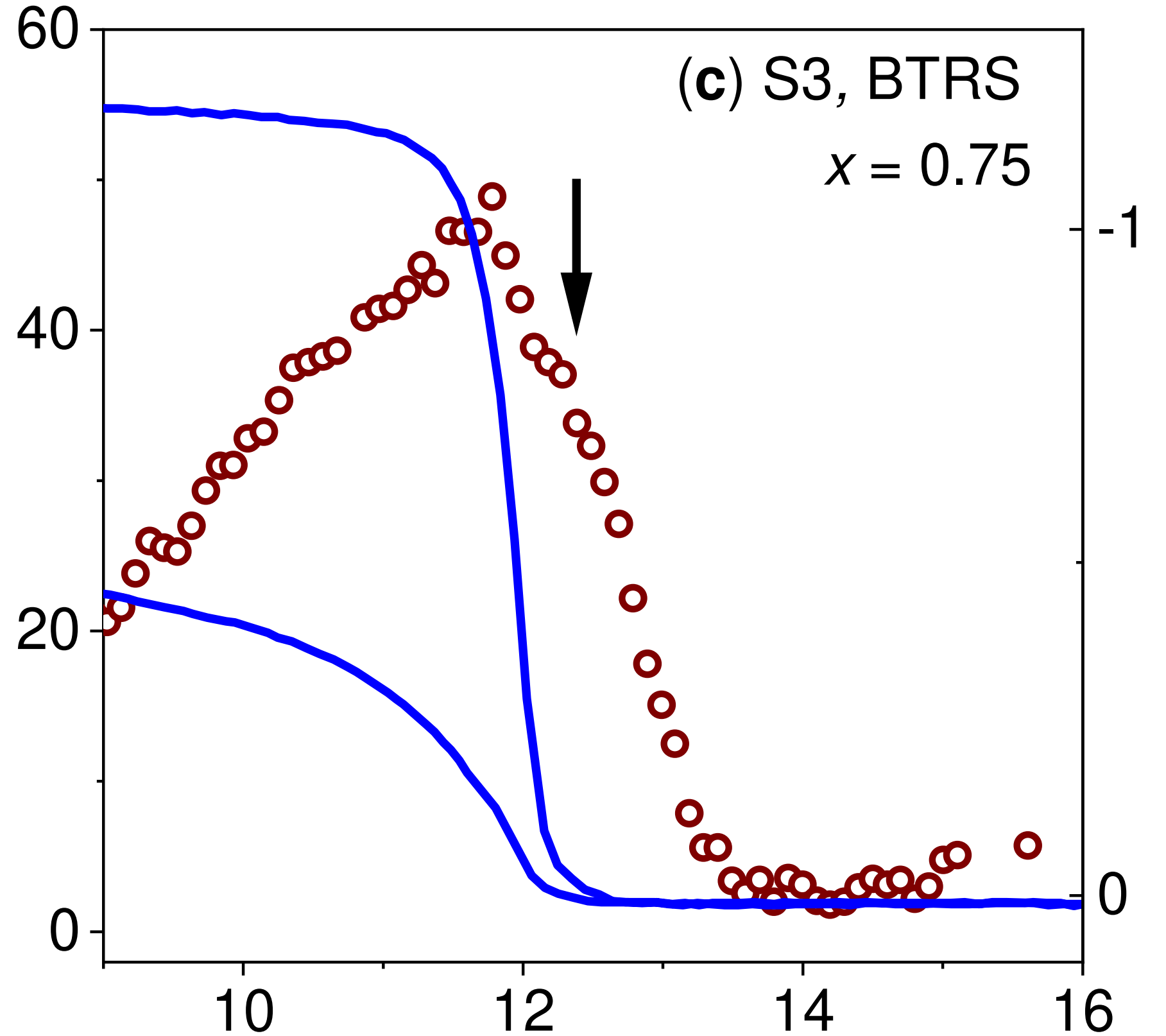 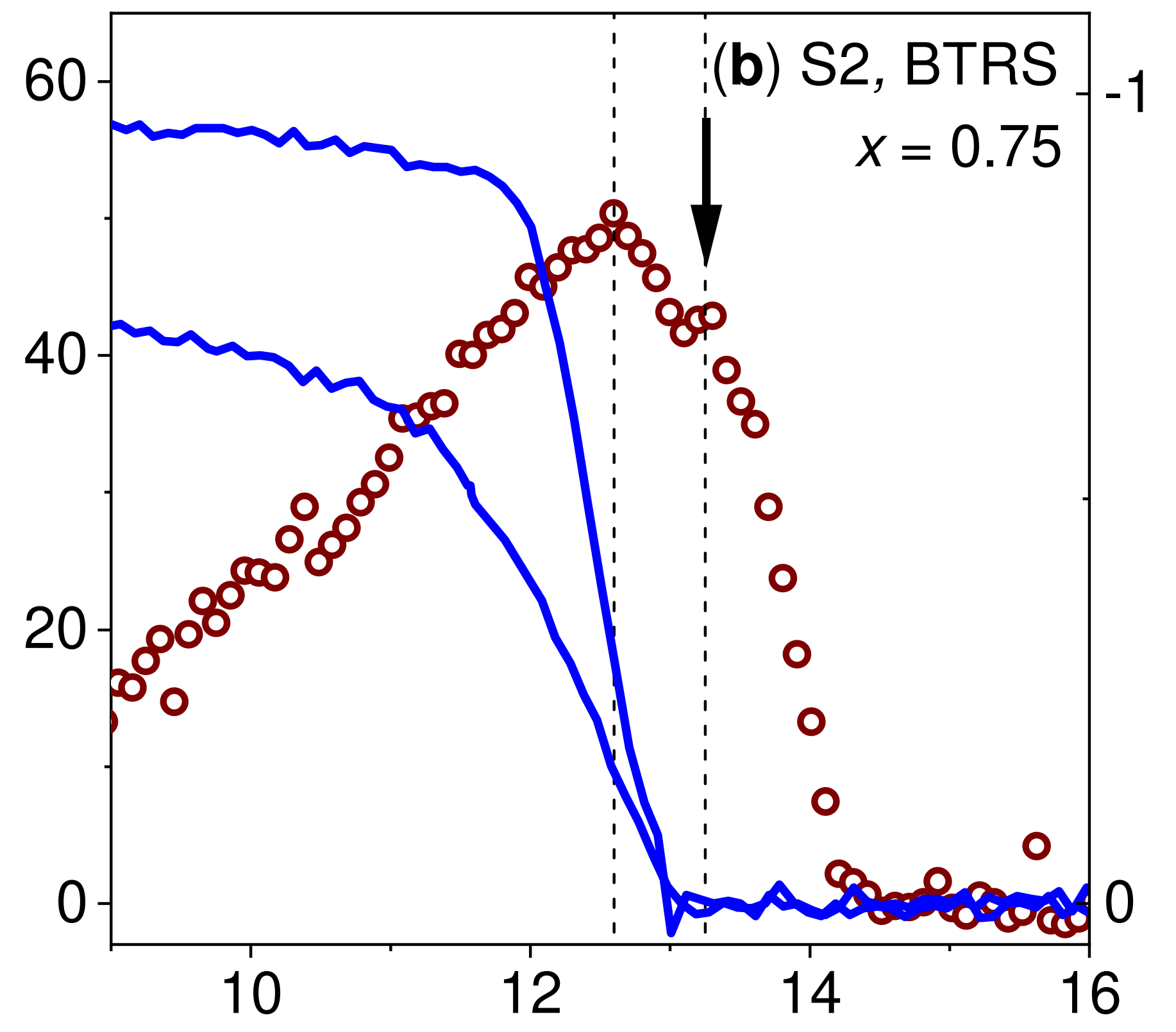 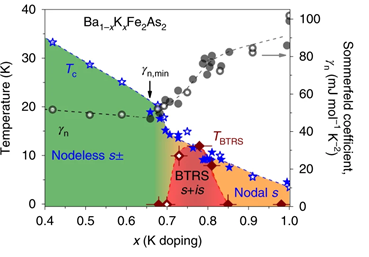 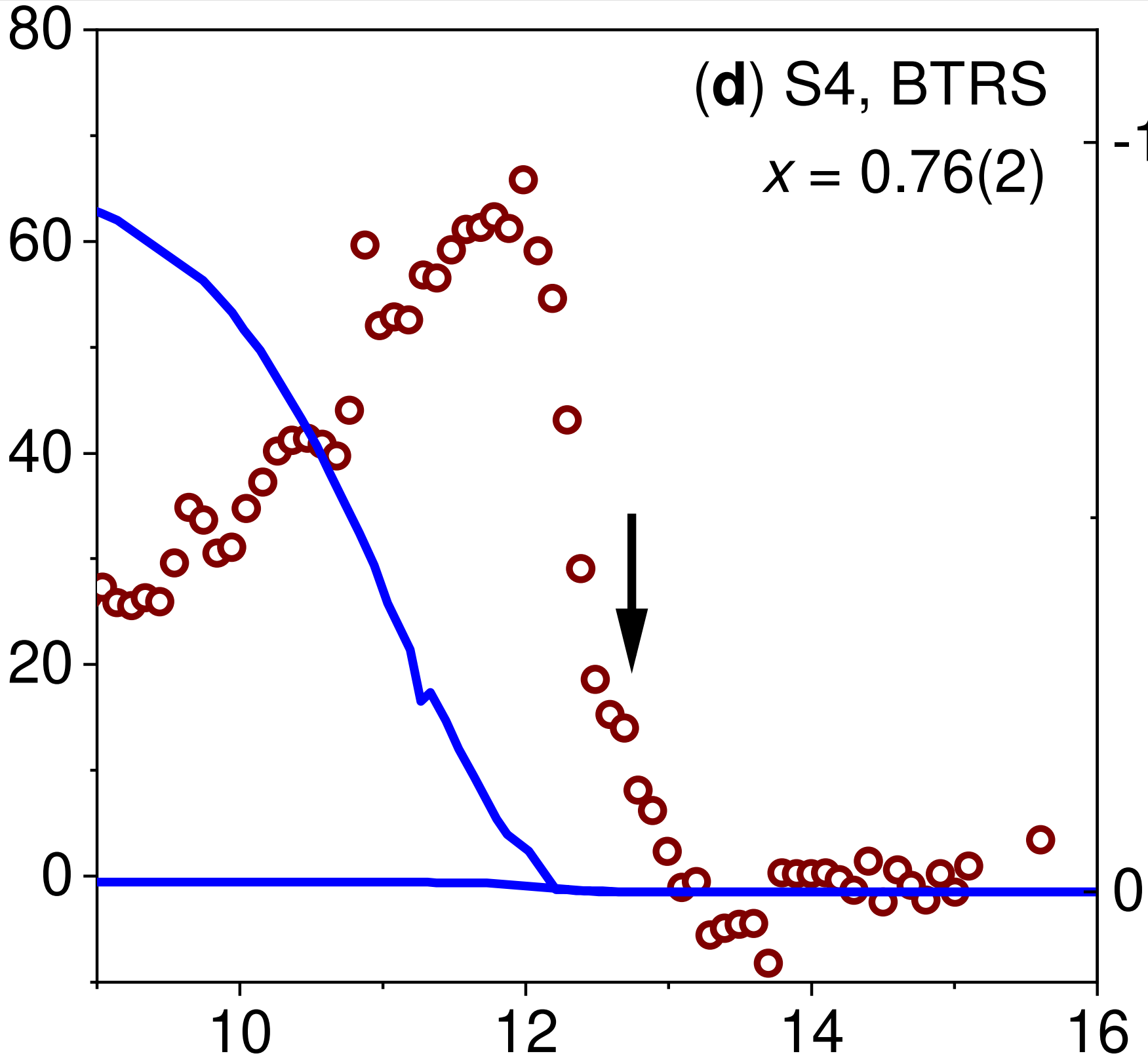 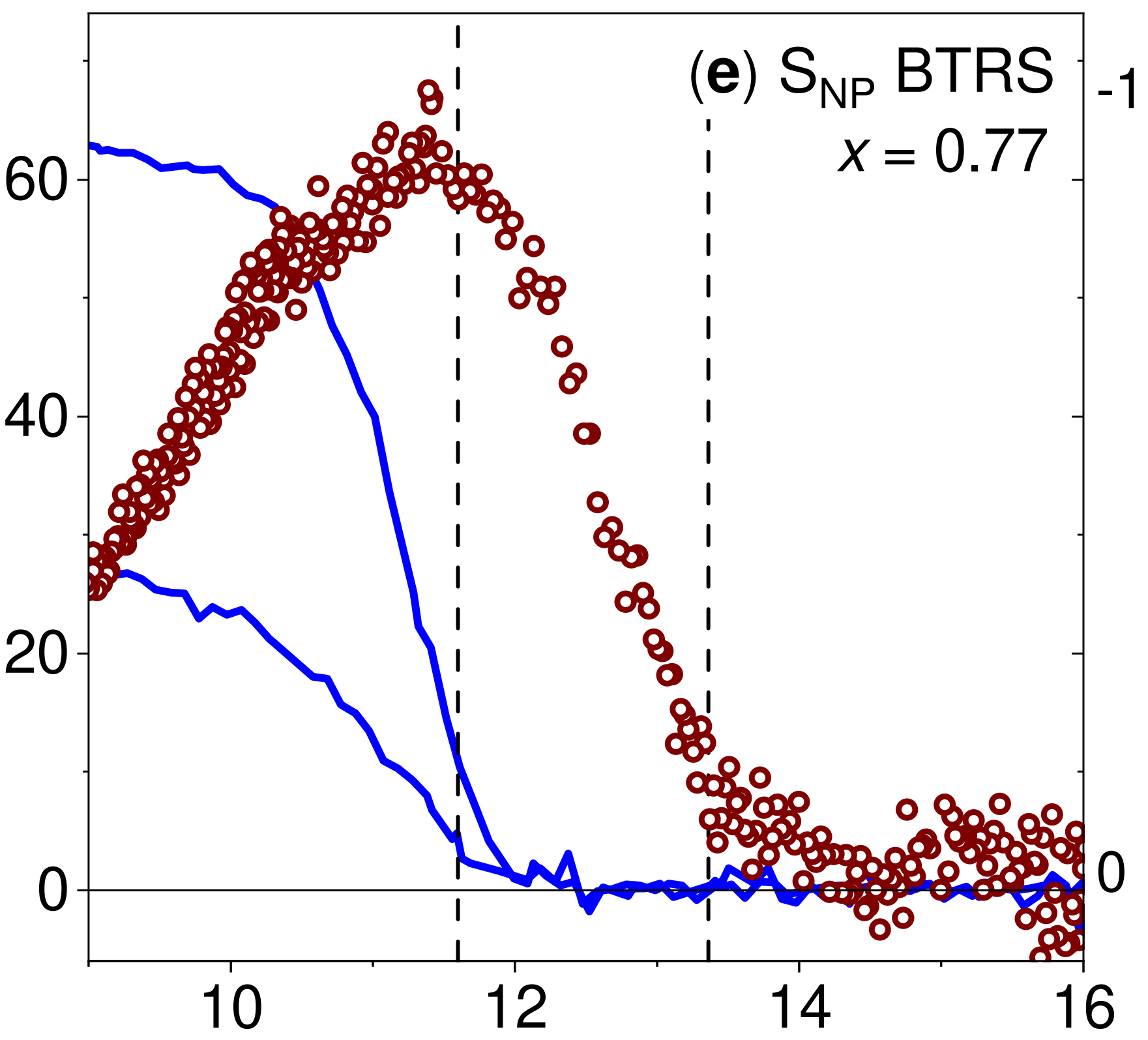 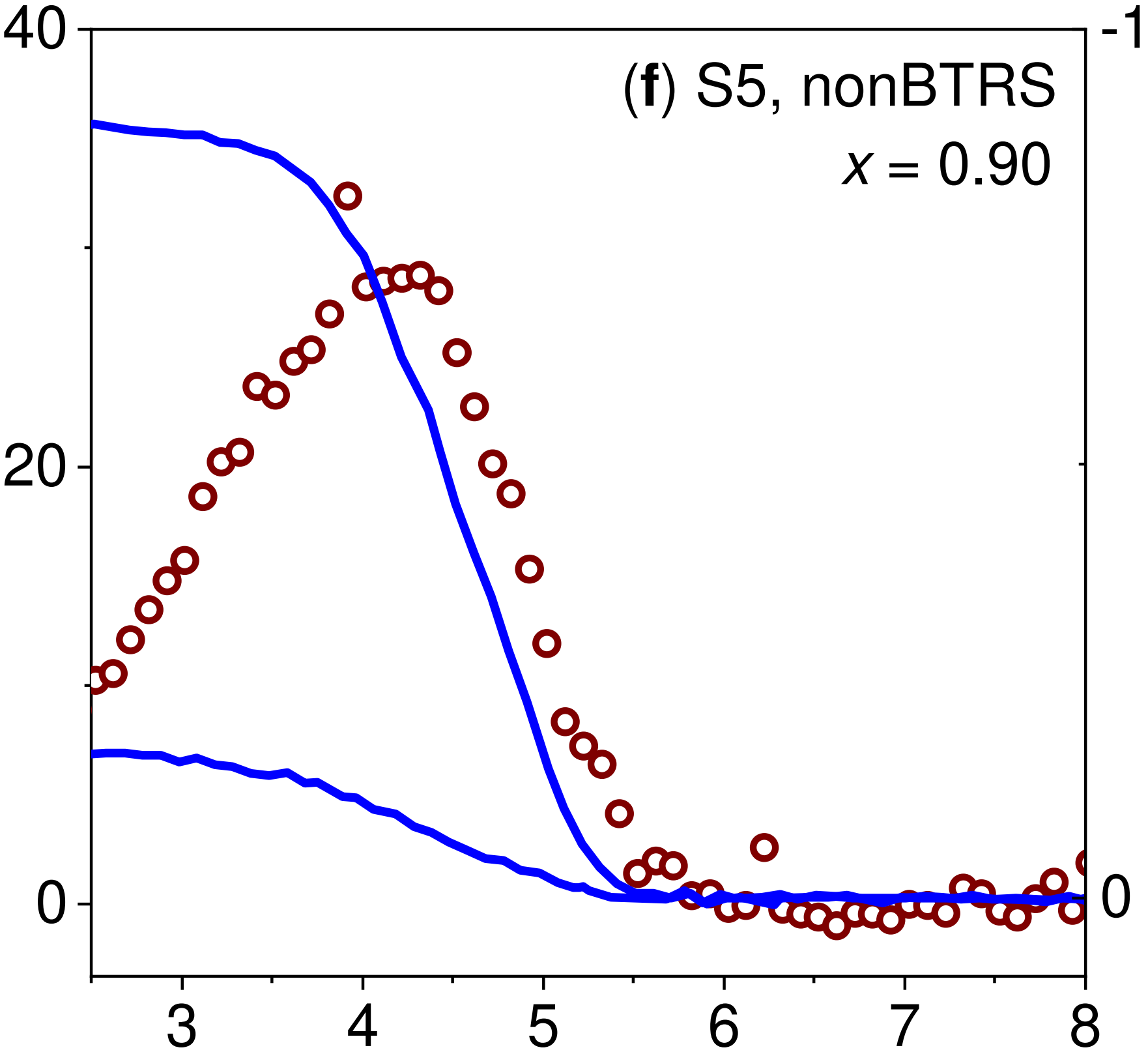 The shoulder-like anomaly above Tc in a narrow doping range around x ~ 0.75.
Is there evidence for the BTRS phase?
14
I. Shipulin et al., I. Shipulin et al., Nat Commun 14, 6734 (2023).
Calorimetric evidence for phase transition above Tc in zero magnetic field
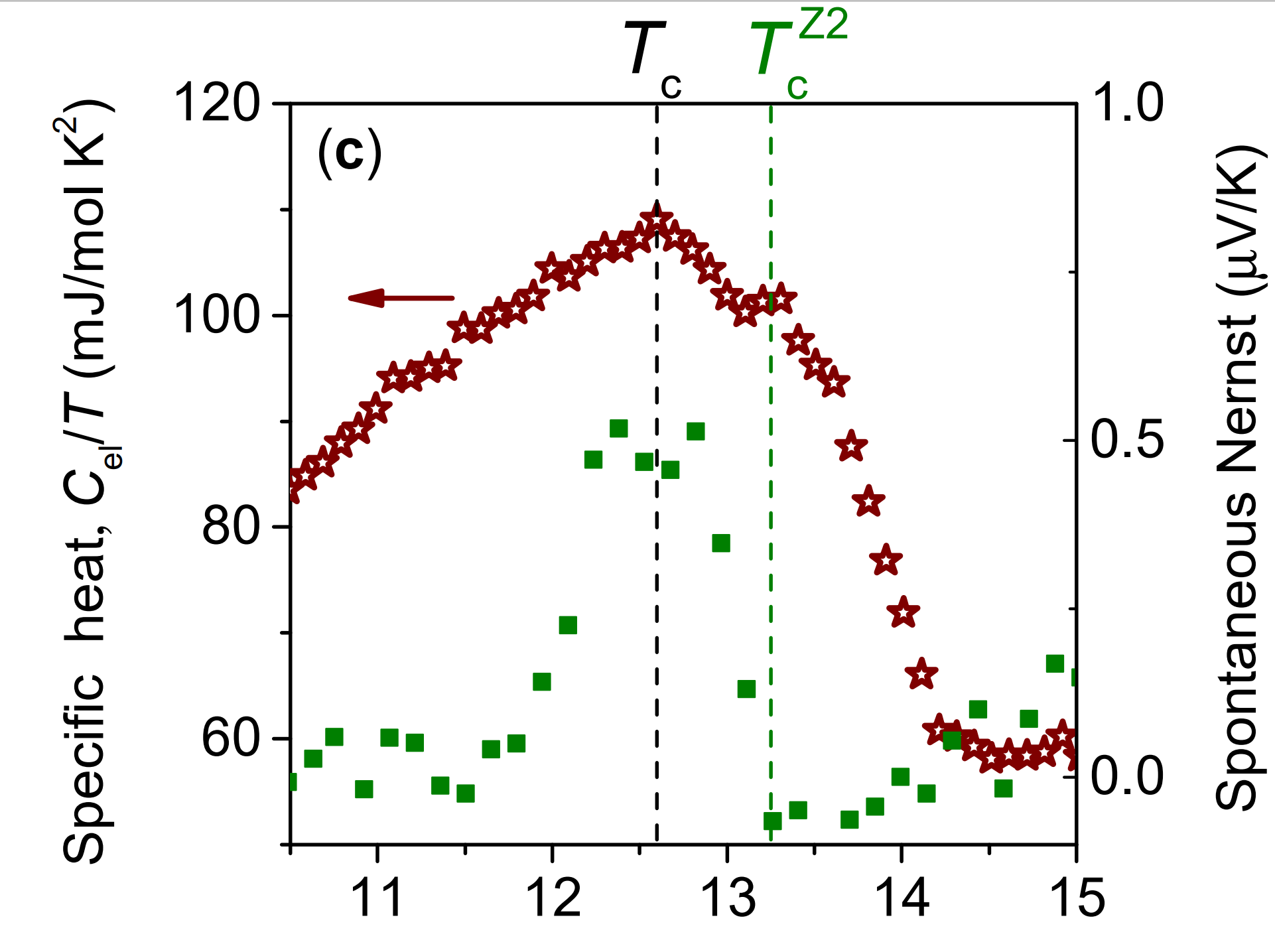 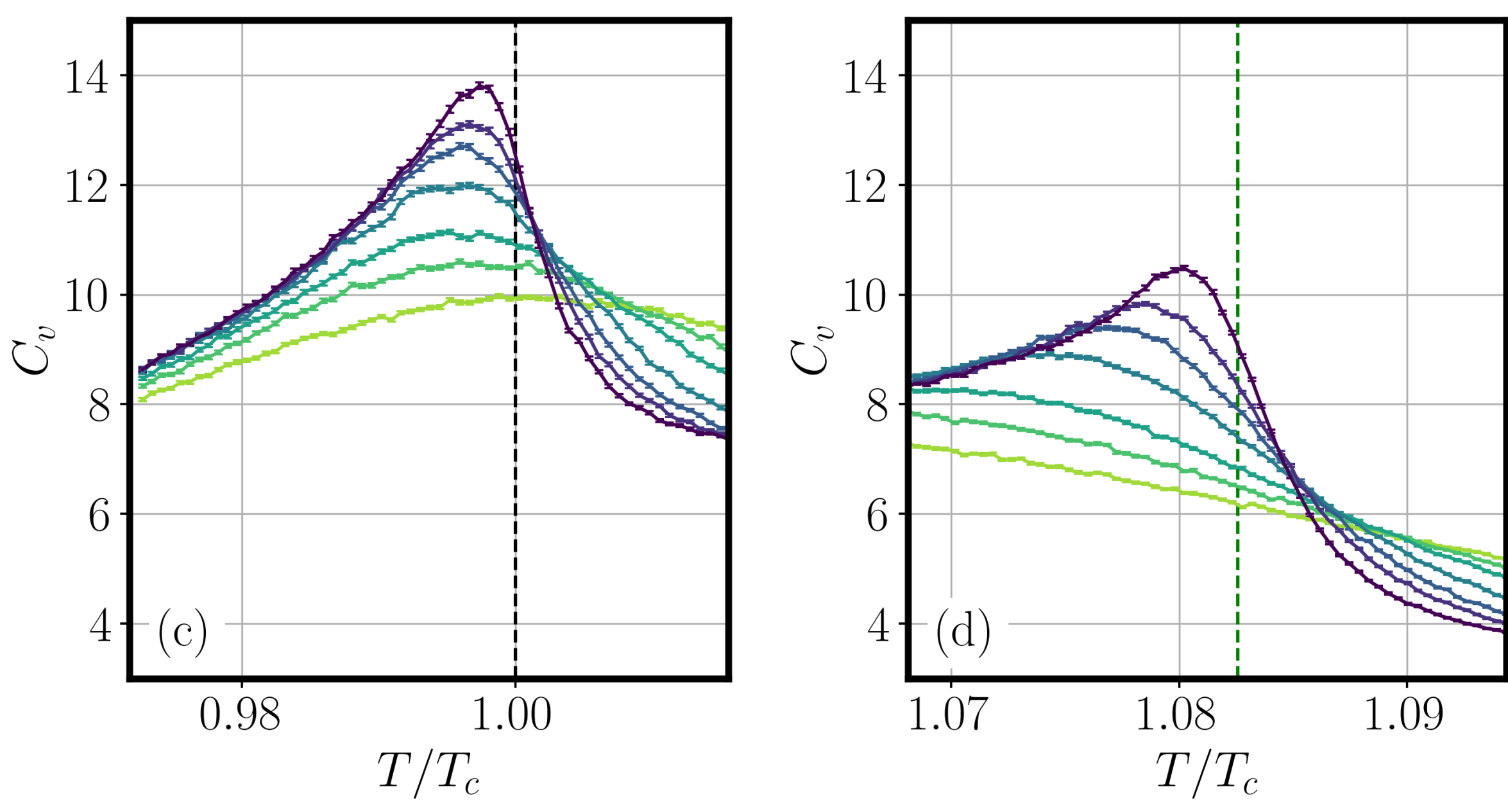 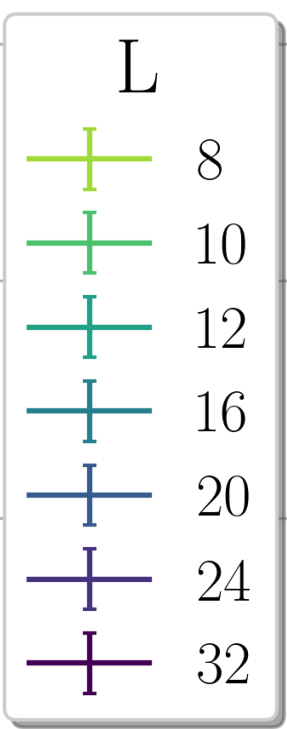 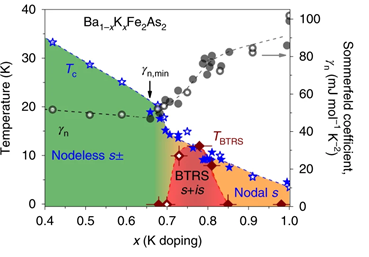 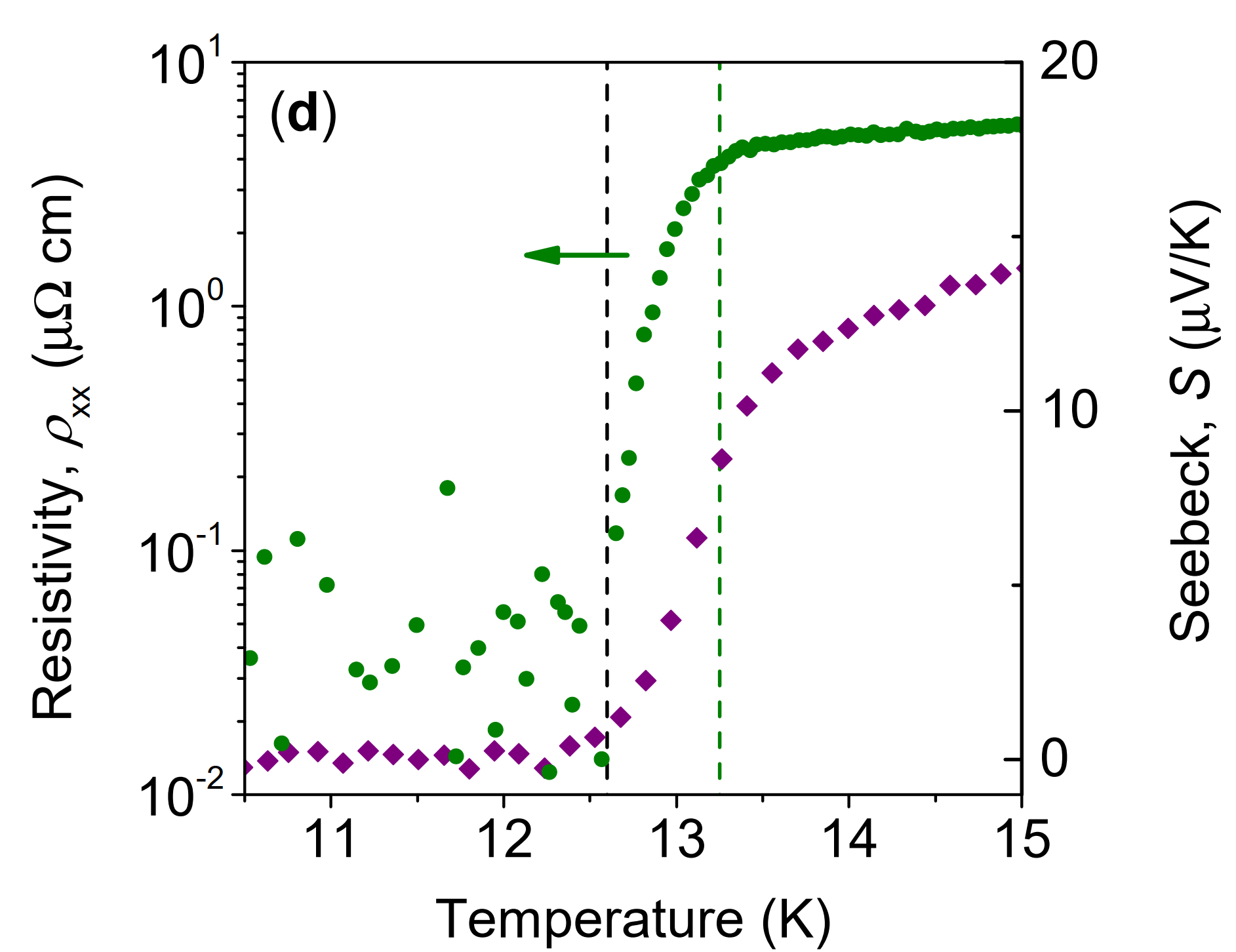 The spontaneous Nernst signal confirms Z2;
Monte-Carlo (MC) simulations of two component model with phase fluctuations.
Zero resistivity the superconducting transition.
Theoretical simulations are qualitatively consistent with the experimental observations of two transitions.
In our model phase fluctuations suppress stronger superconductivity (U(1) transition) compared to Z2 transition.  

Is there evidence for superconducting fluctuations?
15
I. Shipulin et al., Nat Commun 14, 6734 (2023).
Spontaneous Nernst and fluctuations above Tc
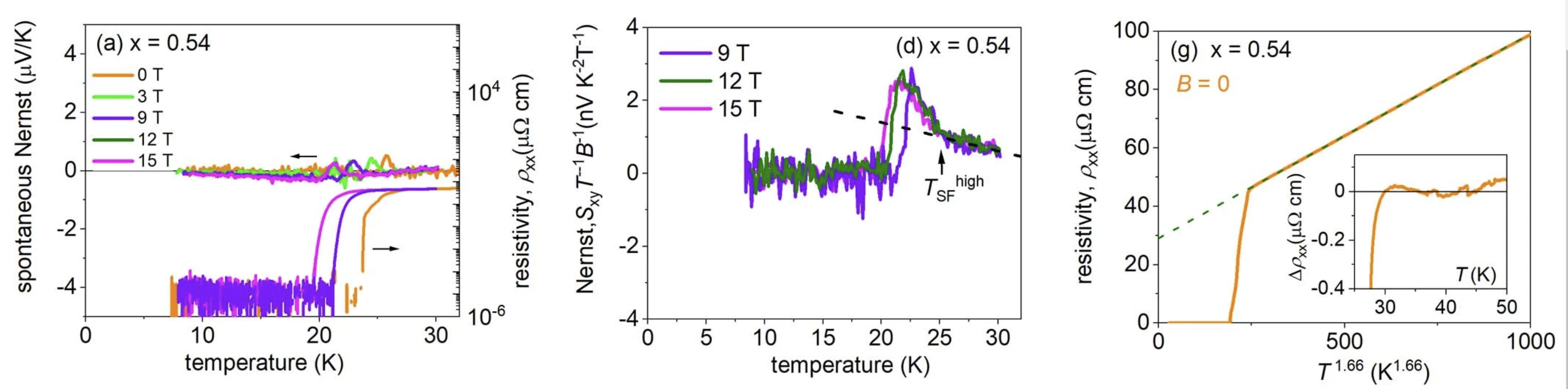 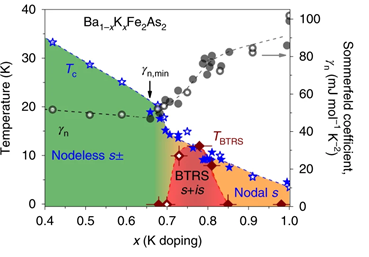 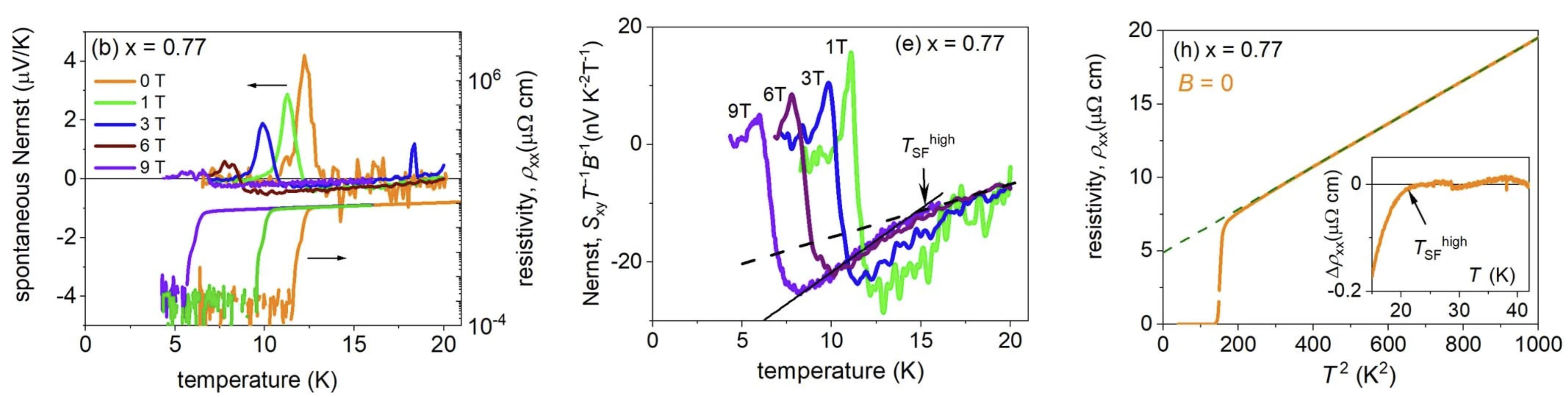 In BKFA without BTRS state spontaneous Nernst signal is absent and superconducting fluctuations are weak.
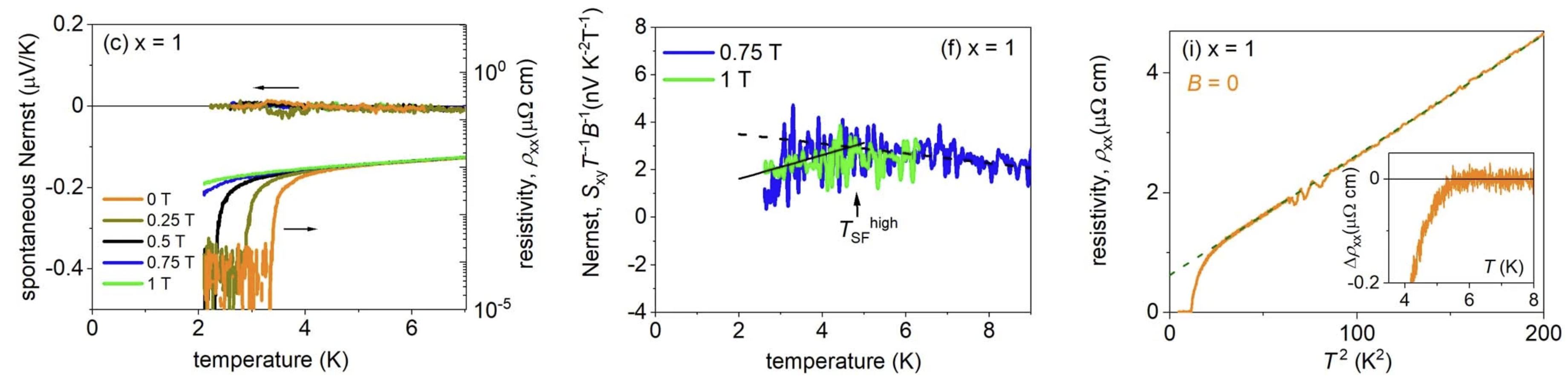 Strong superconducting fluctuations in the samples with BTRS state!
16
V. Grinenko et al.,  Nat. Phys. 17, 1254–1259 (2021).
Conclusions: the phase diagram of the sample with a possible quartic metal phase
Conclusions:
TBTRS≤ Tc
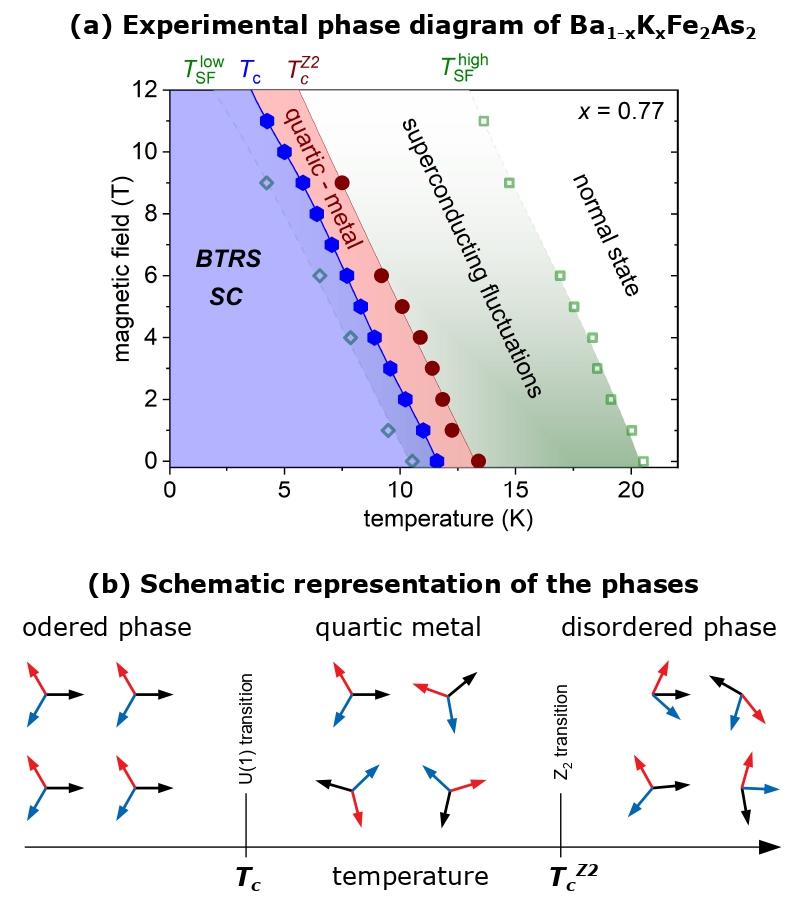 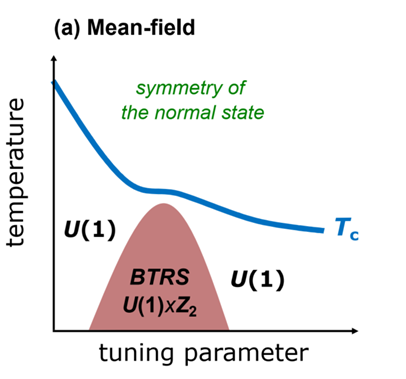 A new state appear from incoherent Cooper pairs at TcZ2 > Tc which is a bound state of four fermions – correlated state of pairs of Cooper pairs.
At TcZ2 we observe increased muon spin relaxation rate and spontaneous Nernst effect as well thermodynamic signatures.
A lack of the Meissner effect and finite resistance at TcZ2 indicate absence of coherent Cooper pairs.
Preformed Cooper pair exist above TcZ2 up to T ~ 2Tc as evidenced by the observation of the field-dependent Nernst effect and by deviation of the resistivity from the high-temperature behavior.
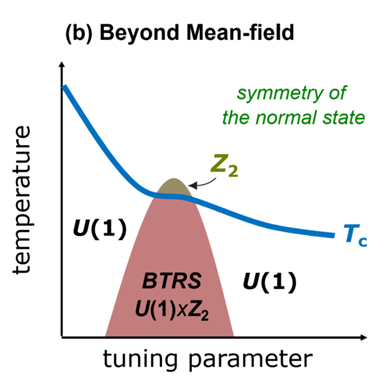 TBTRS > Tc
V. Grinenko et al., Phys. Rev. B 95, 214511 (2017).
V. Grinenko et al.,  Nat. Phys. 16, 789 - 794 (2020).
V. Grinenko et al.,  Nat. Phys. 17, 1254–1259 (2021).
Y. Iguchi et al. Science 380,1244-1247(2023)
I. Shipulin et al.,  Nat Commun 14, 6734 (2023).
Fluctuations suppress faster a continuous U(1) than discreet Z2 symmetry.
17
μSR as the most sensitive bulk magnetic probe:
The main collaborators at PSI:
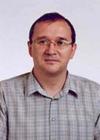 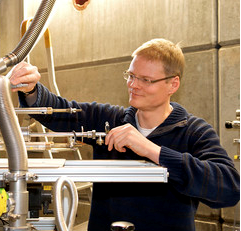 Discovery of BTRS superconductivity in iron-based superconductors with average spontaneous magnetic fields ~ 0.1 Oe.

Split superconducting and BTRS transition under uniaxial strain in Sr2RuO4.
Strain induced spin density wave (SDW) with magnetic moment ~ 0.1μB.

BTRS superconductivity under hydrostatic pressure.
V. Grinenko et al., Phys. Rev. B 95, 214511 (2017).
V. Grinenko et al.,  Nat. Phys. 16, 789 - 794 (2020).
Rustem Khasanov
Hubertus Luetkens
The main participants in the projects:
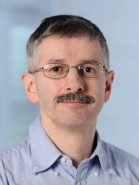 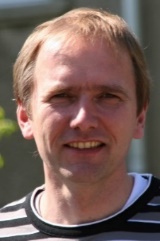 V. Grinenko et al., Nat. Phys. 17, 748–754 (2021).
Hans-Henning Klauss,
TU Dresden
Manfred Sigrist 
ETH Zurich
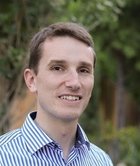 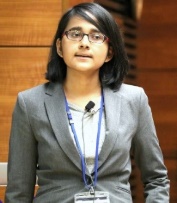 V. Grinenko et al., Nat Commun 12, 3920 (2021).
Clifford W. Hicks
University of Birmingham
Shreenanda Ghosh
The Johns Hopkins University
Motivation
Is Sr2RuO4 a chiral (Δx ± iΔy) superconductor?
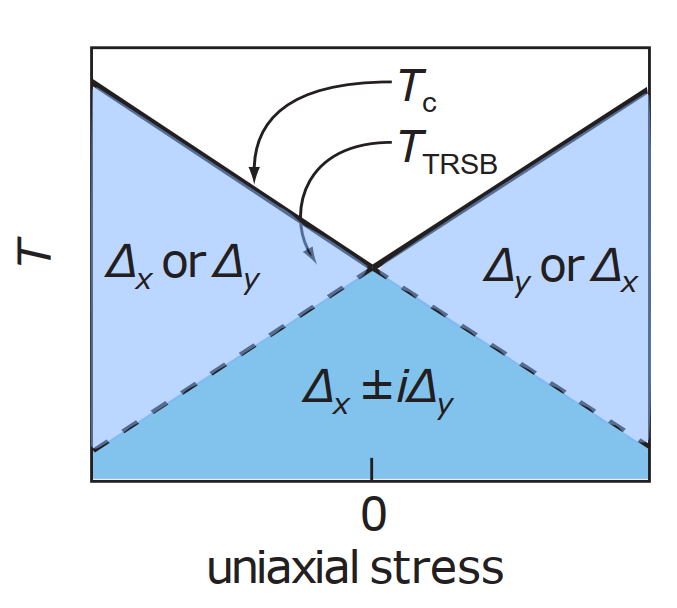 Sr2RuO4 is multiband superconductor
Electronic orbitals relevant for conductivity
Crystal structure
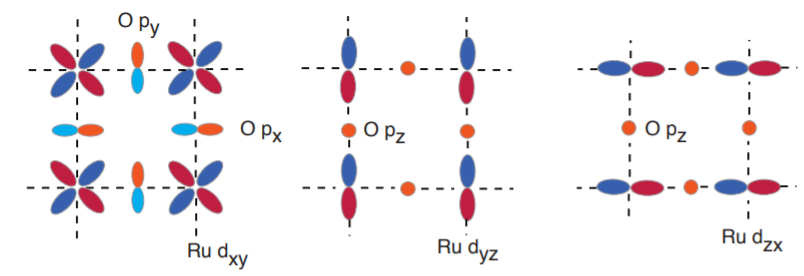 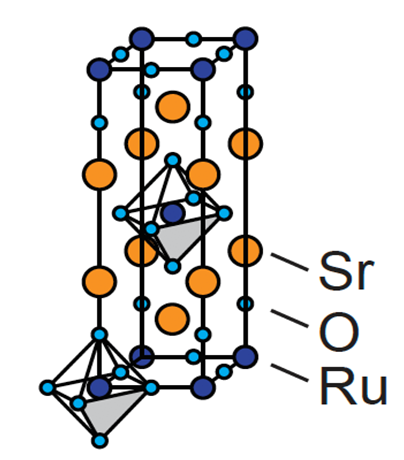 Fermi surface
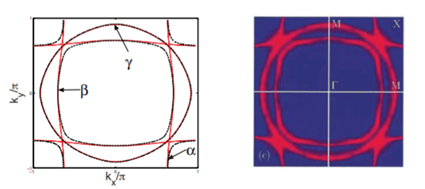 C. Hicks, MPI Dresden
S. Raghu et al., Journal of Physics: Conference Series 449, 012031 (2013).
Sr2RuO4 has a complex electronic structure, makes it similar to Fe-based superconductors.
Sr2RuO4 is multiband superconductor
Multi-band nature of the Fermi surface results in a possibility of mixed pairing states with the pairing mediated by spin fluctuations, candidates: s+id, d+ig, s+ip
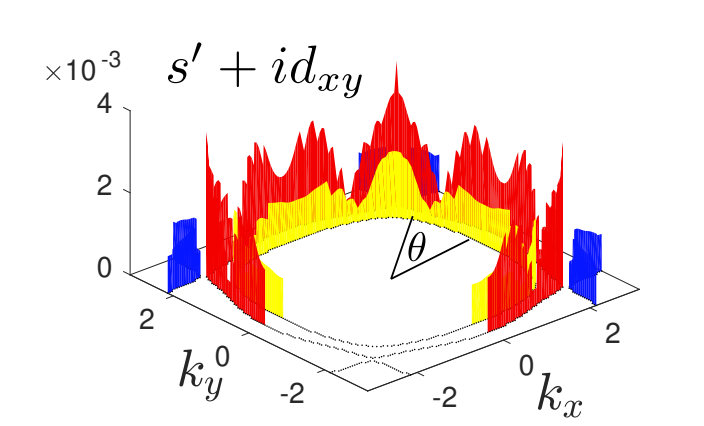 Variety of possible superconducting order parameters in Sr2RuO4
A. T. Rømer, et al., PRL 123, 247001 (2019); PRB 102, 054506 (2020); PRB 104, 064507 (2021); 
S. A. Kivelson, et al., npj Quantum Mat. 5, 43 (2020).
Mixed pairing or chiral
?
dxz+idyz
Alternatively, the orbital degree of freedom can encode chiral order parameters with a pairing originated from local interactions, candidates: d+id.
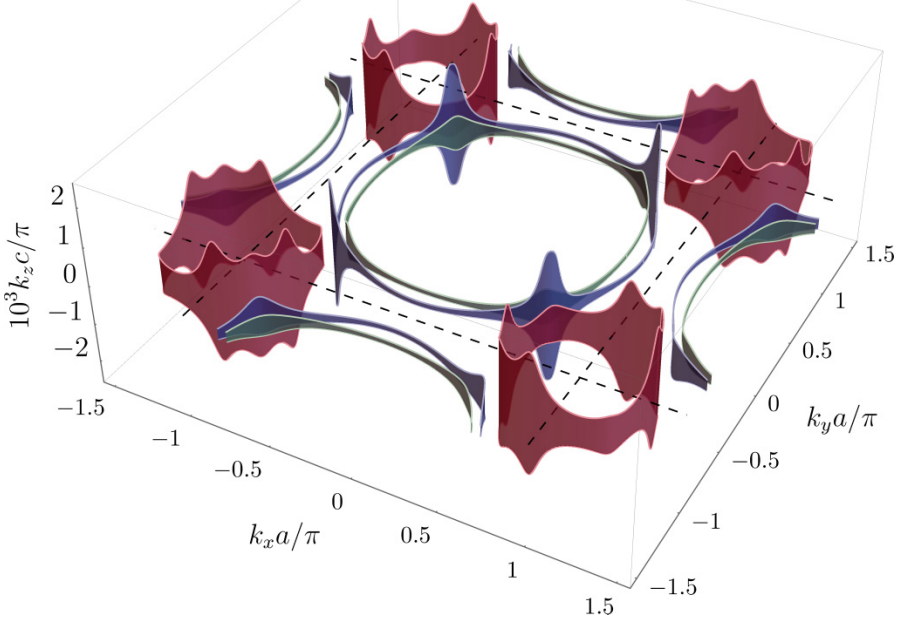 A. Ramires, and M. Sigrist, Physical Review B (2019).H. G. Suh et al.,Phys. Rev. Research 2, 032023(R) 2020.
A. Ramires, arXiv:2110.10621.
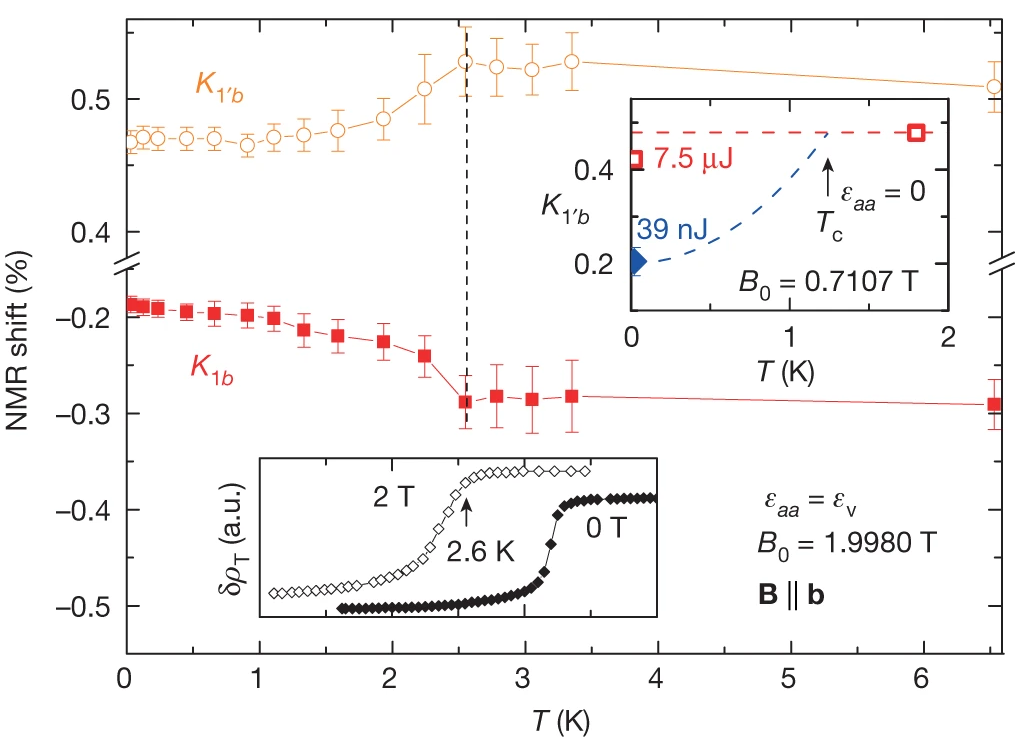 A chiral p-wave is excluded according to the NMR Knight shift measurements:
A. Pustogow et al., Nature 574, 72 (2019).  
K. Ishida, et al., J. Phys. Soc. Jpn. 89, 034712 (2020).
A. Chronister et al., PNAS 118 (25) e2025313118 (2021).
The reduction of the NMR Knight shift below Tc
Tetragonal
y
x
How can we distinguish between chiral and non-chiral superconductivity using µSR?
Orthorhombic
(100) direction
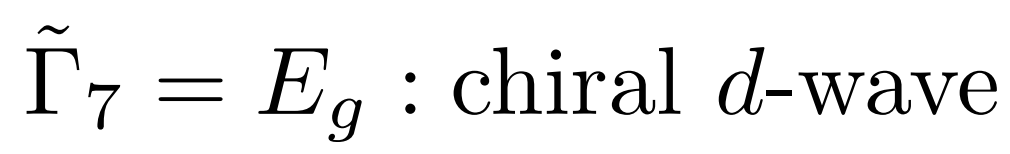 (dxz ± idyz)
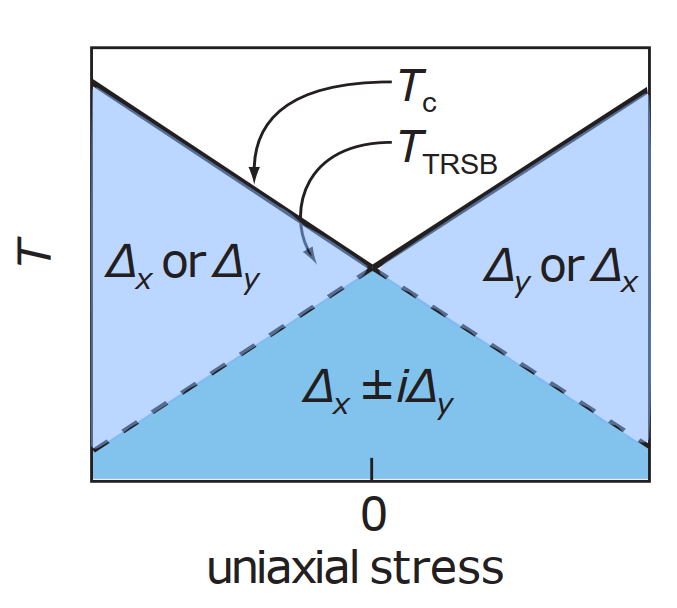 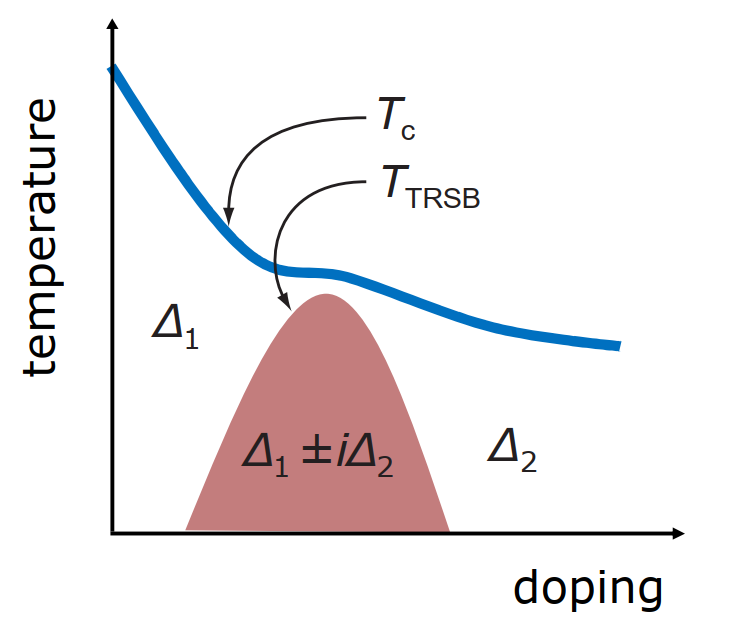 Tc  and TBTRS transitions must split under symmetry breaking uniaxial strain.
Do not split with the hydrostatic pressure and isotropic disorder.
Accidentally degenerated sates:
Tc  and TBTRS transitions must split under uniaxial strain.
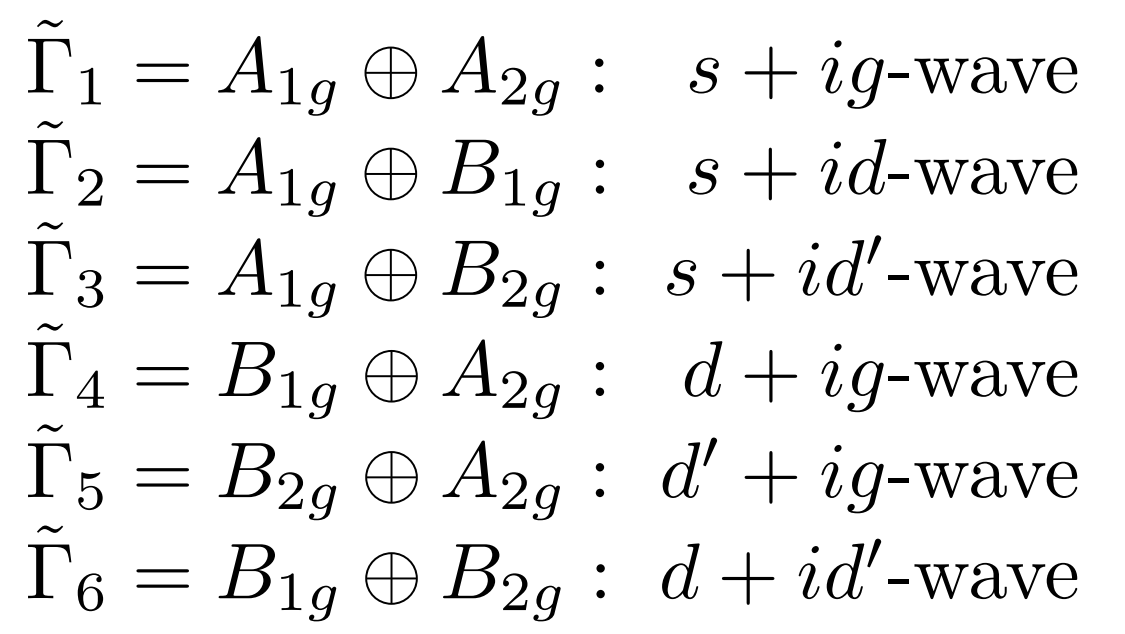 Do split with the hydrostatic pressure and disorder.
Uniaxial pressure
(110) direction
V. Grinenko et al., Nat Commun 12, 3920 (2021).
Splitting of Tc  and TBTRS is expected for both: chiral and accidentally degenerated orders. 

Important demonstration that Tc  and TBTRS are related to a different phase transitions.
Tetragonal
Sr2RuO4 under the (100) strain
Orthorhombic
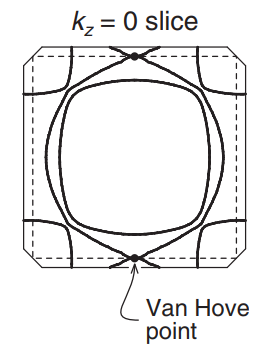 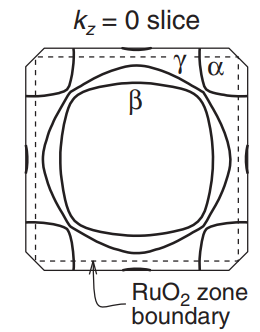 Experimental setup for the μSR:
along (100)
What is the effect of van Hove on BTRS state?
Can van Hove induce magnetism?
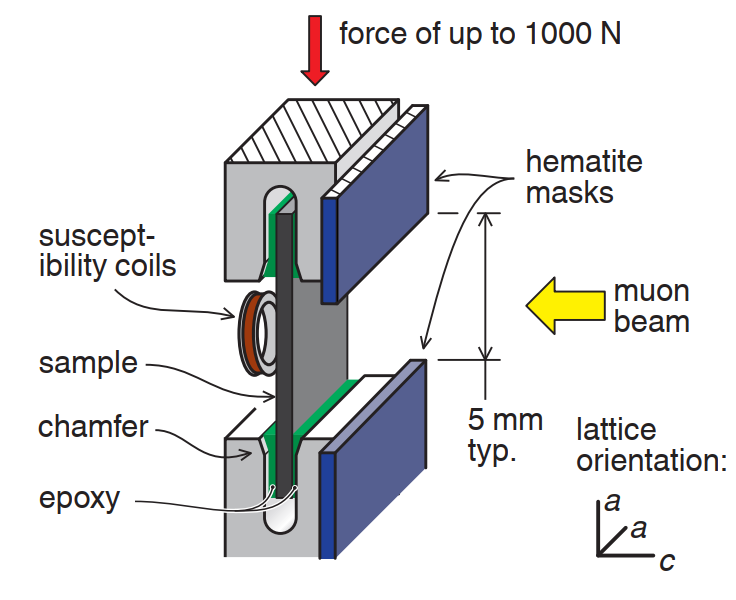 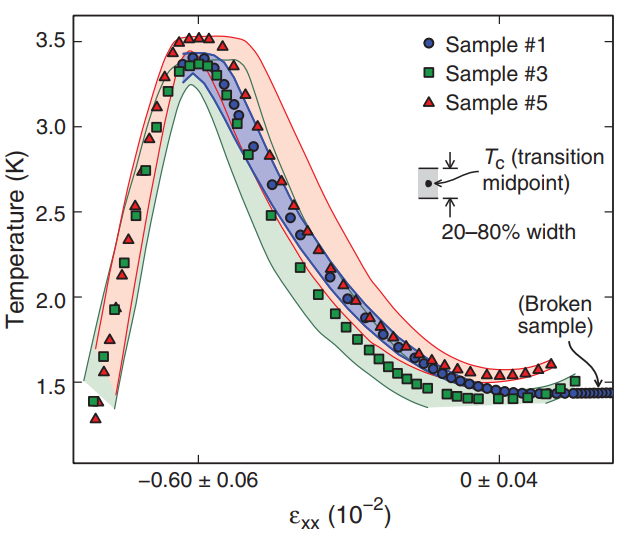 S. Ghosh et al., Review of Scientific Instruments 91, 103902 (2020).
V. Grinenko et al., Nat. Phys. 17, 748–754 (2021).
Tc is measured by AC susceptibility.
TBTRS by zero-field µSR.
A. Steppke, et al., Science 355, eaaf9398 (2017).
Tetragonal
BTRS superconductivity of Sr2RuO4 under the (100) strain
Orthorhombic
TBTRS
TBTRS
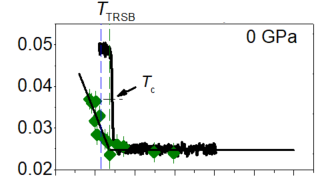 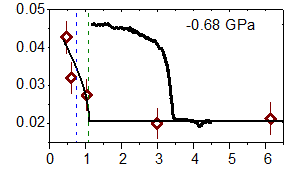 Tc
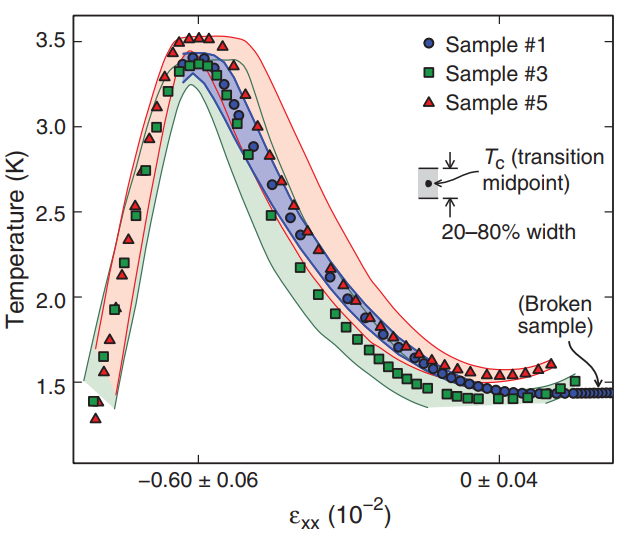 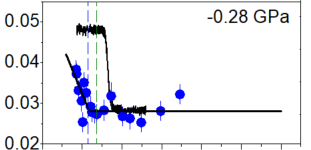 Relaxation rate, λ (µs-1)
AC susceptibility
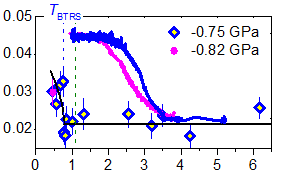 AC susceptibility
Relaxation rate, λ (µs-1)
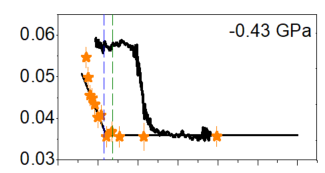 Temperature (K)
A. Steppke, et al., Science 355, eaaf9398 (2017).
Significant splitting of TBTRS and Tc! 
BTRS state exists above van Hove singularity!
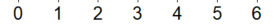 Temperature (K)
V. Grinenko et al., Nat. Phys. 17, 748–754 (2021)
Tetragonal
Strain induced SDW phase in Sr2RuO4
Orthorhombic
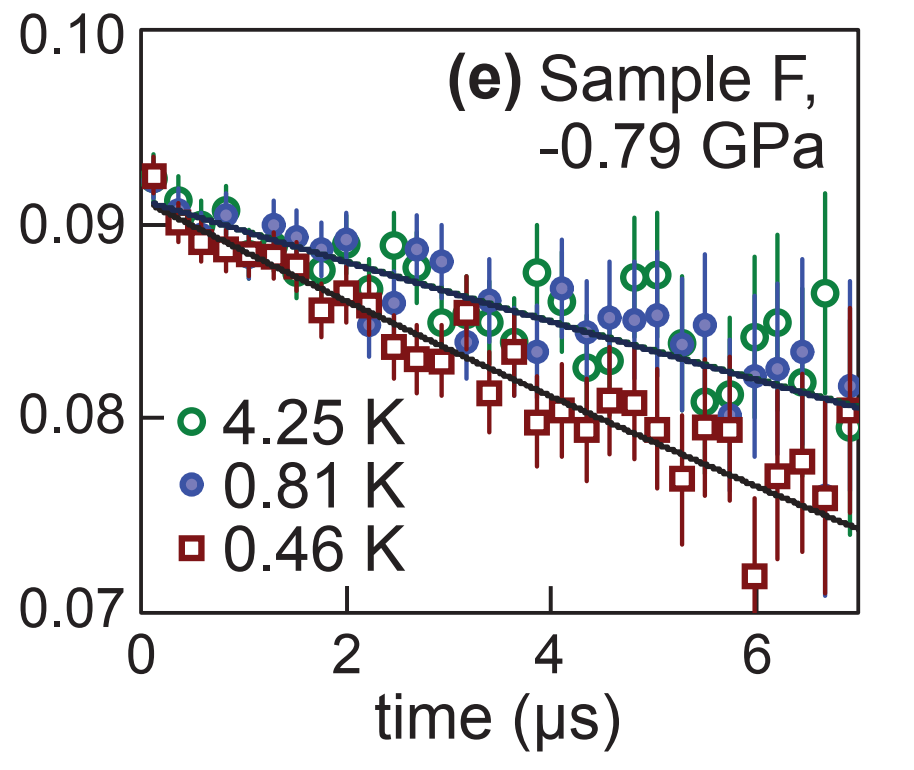 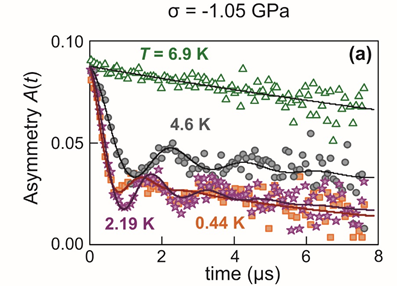 van Hove
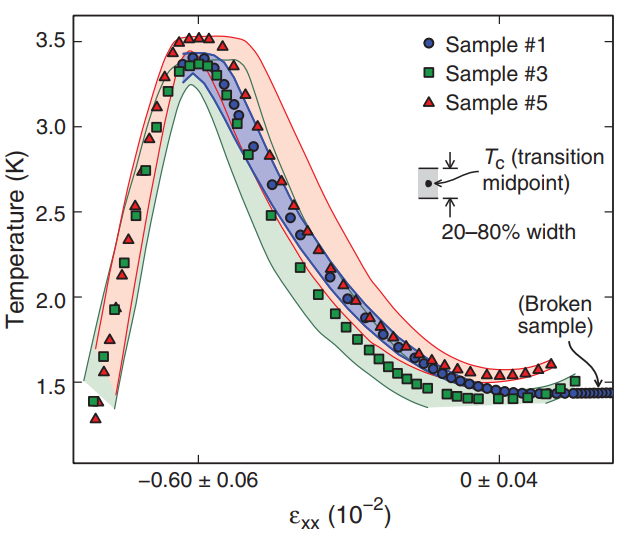 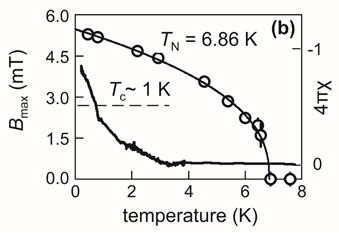 A. Steppke, et al., Science 355, eaaf9398 (2017).
V. Grinenko et al., Nat. Phys. 17, 748–754 (2021)
An incommensurate SDW phase well above the van Hove singularity with TN ~ 7 K;
Small internal magnetic fields correspond roughly to 0.1 µB (similar to Sr3Ru2O7); 
The SDW internal field is 100 times stronger than spontaneous fields due to BTRS superconductivity.
Tetragonal
y
x
μSR measurements of Sr2RuO4 under uniaxial strain
Orthorhombic
Lifshitz transition
Spontaneous superconducting diode effect
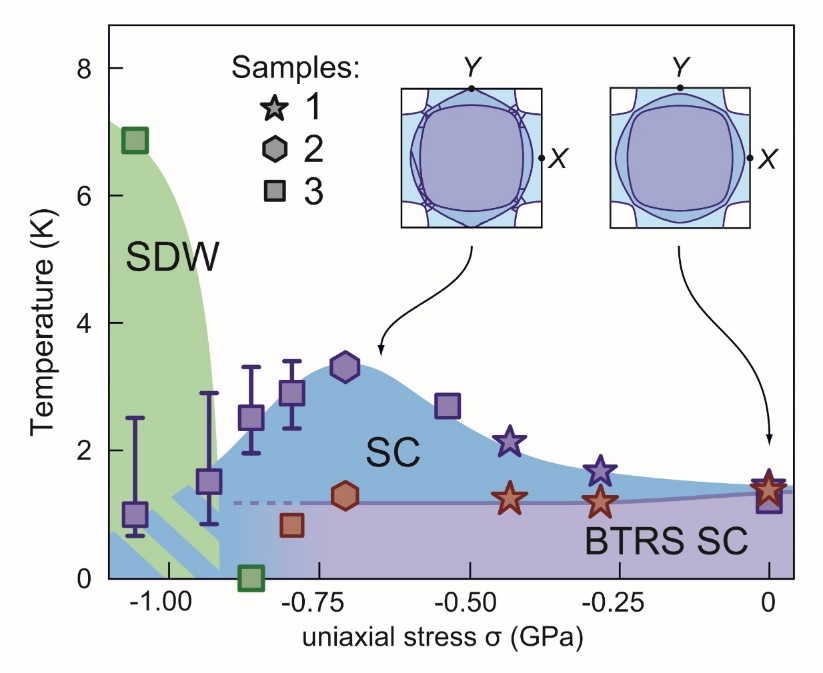 Elastocaloric effect
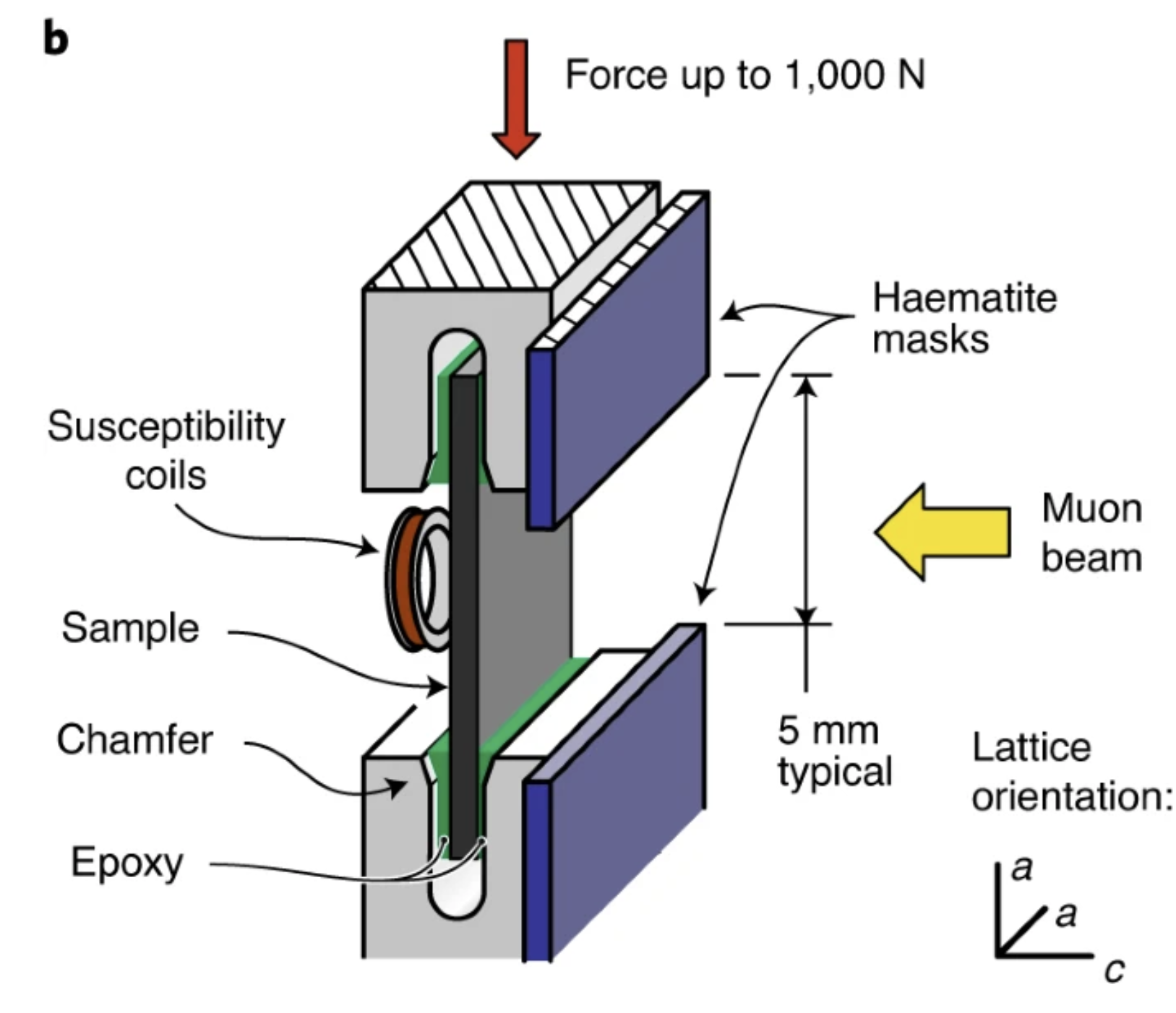 SDW state
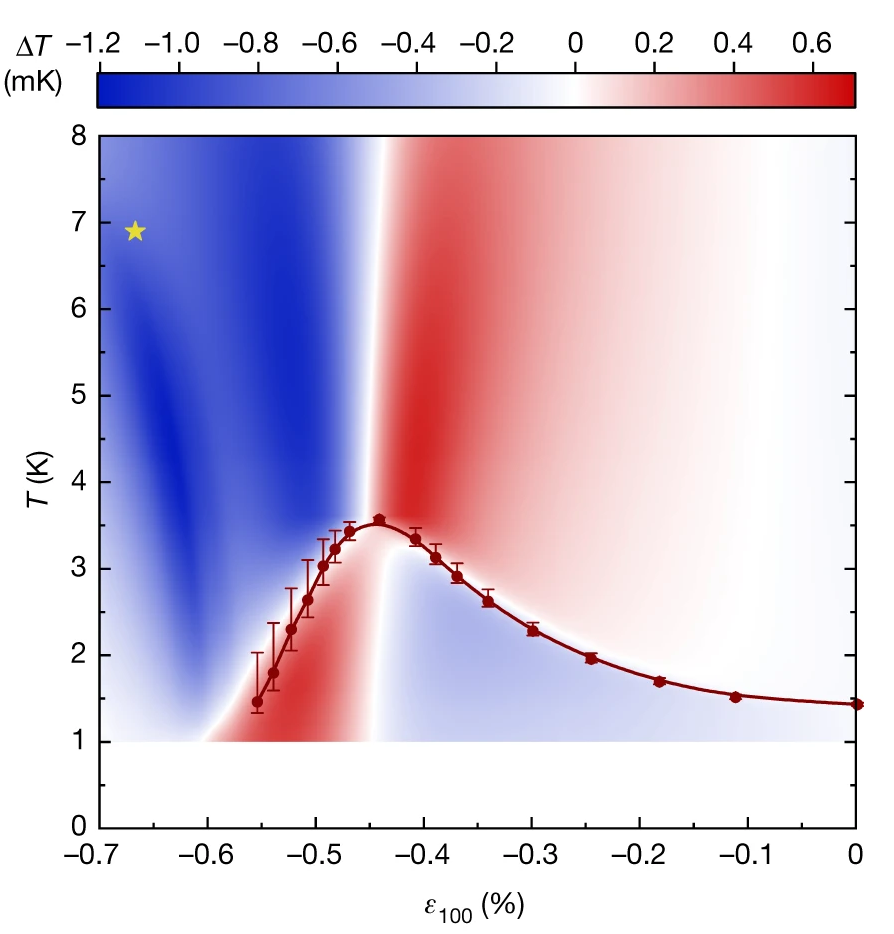 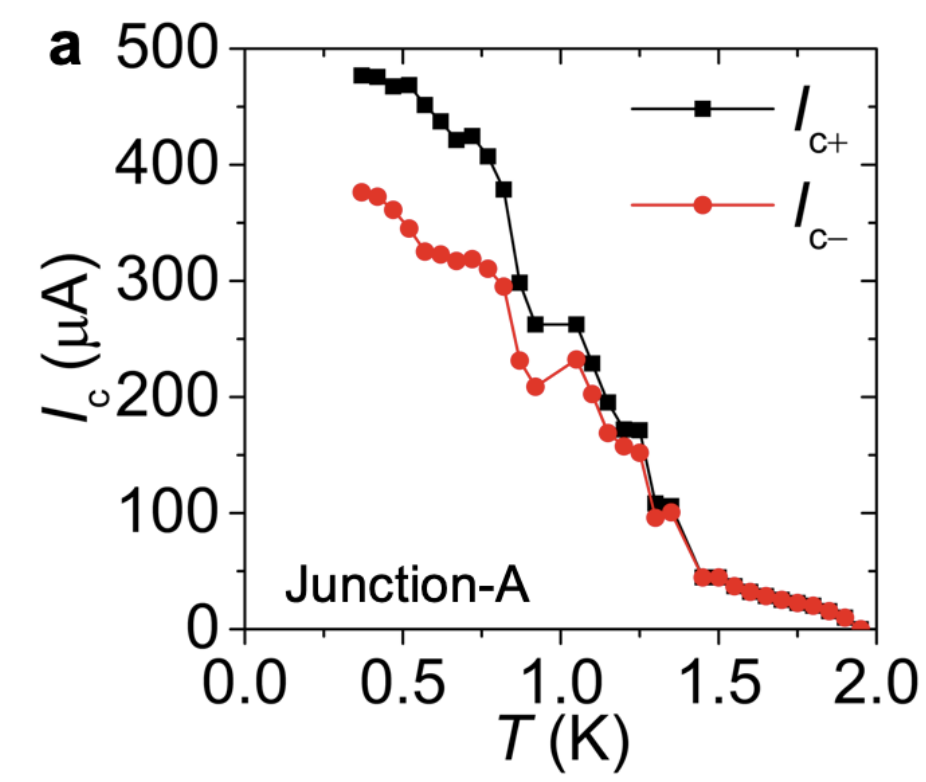 TBTRS
Tc
YS. Li et al., Nature 607, 276–280 (2022).
V. Grinenko et al., Nat. Phys. 17, 748–754 (2021).
M. S. Anwar et al., arXiv:2211.14626v1
Superconducting Tc and TBTRS  split by uniaxial strain → two distinct phases!
SDW phase detected by μSR is confirmed by elastocaloric effect measurements.
Split Tc and  TBTRS  is confirmed by spontaneous superconducting diode effect measurements.
What is the evidence from other probes in favor of the μSR phase diagram?
Uniaxial strain induces spin density wave order (SDW) above the Lifshitz transition in odd with early theoretical predictions.
26
How can we distinguish between chiral and non-chiral superconductivity using µSR?
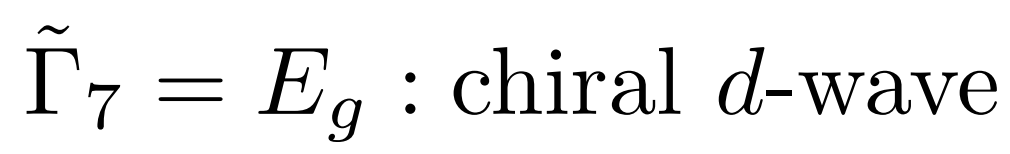 (dxz ± idyz)
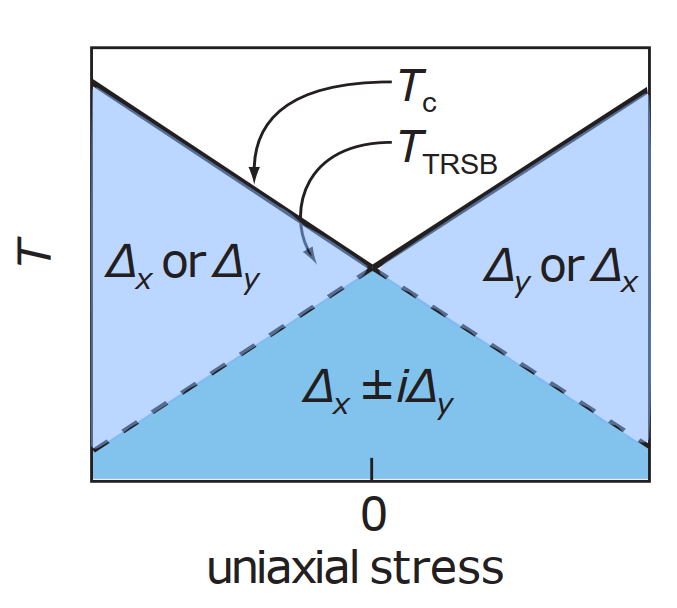 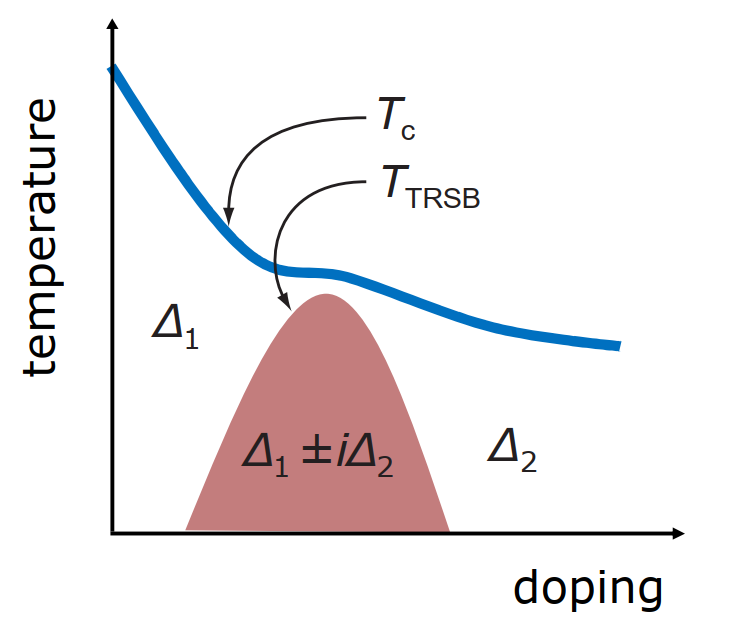 Tc  and TBTRS transitions must split under symmetry breaking uniaxial strain.
Do not split with the hydrostatic pressure and isotropic disorder.
Accidentally degenerated sates:
Disorder effect on Tc
Tc  and TBTRS transitions must split under uniaxial strain.
Do split with the hydrostatic pressure and disorder.
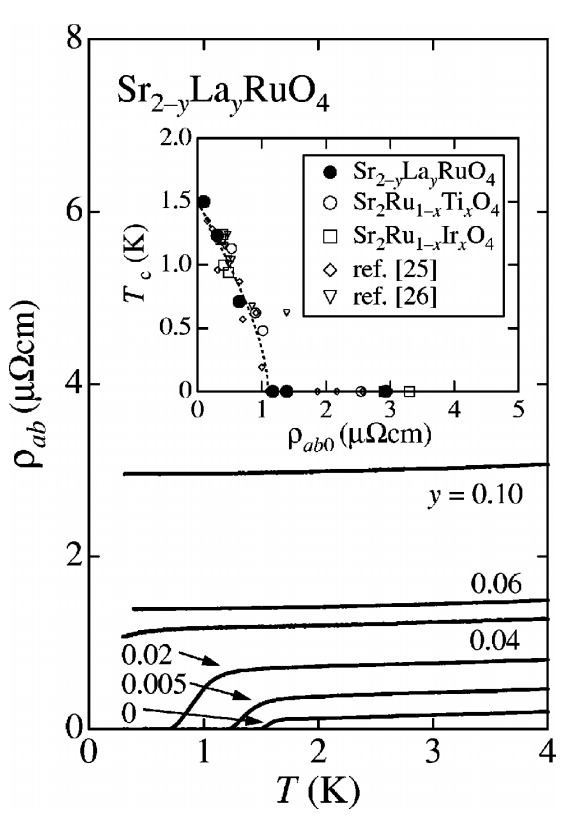 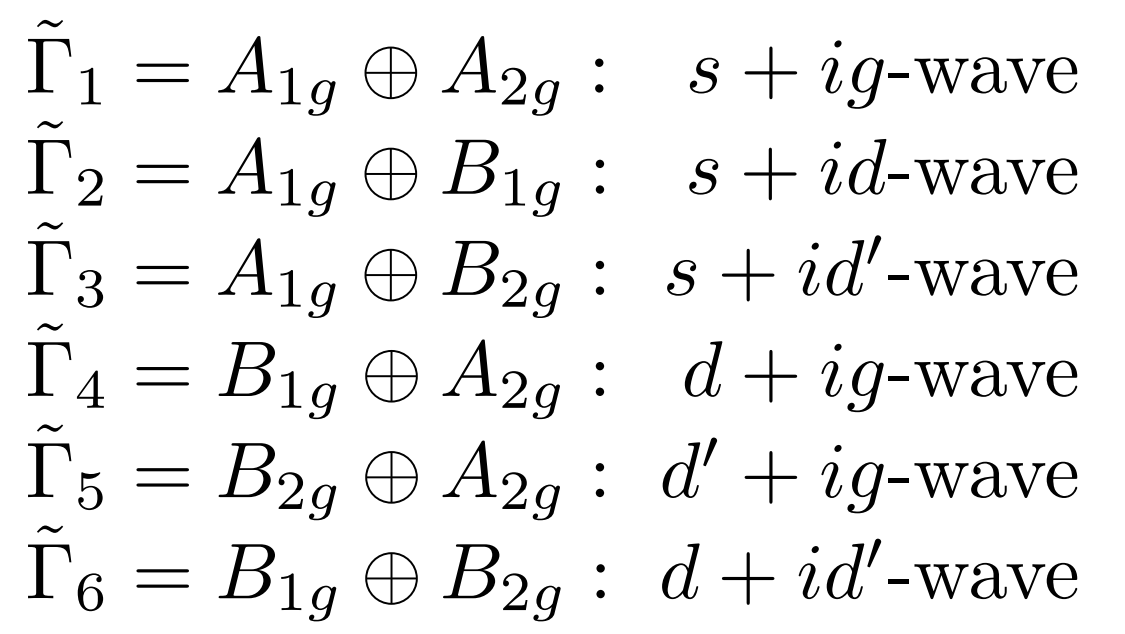 At small concentrations the dominant effect of La on Tc is related to a pair breaking effect.
V. Grinenko et al., Nat Commun 12, 3920 (2021).
La-doping results in isotropic in-plane disorder without anisotropic internal strain.
La-doping is an ideal tool to study the effect of disorder on Tc and TBTRS
N. Kikugawa et al., Phys. Rev. B 70, 060508(R) (2004)
Time reversal symmetry breaking in Sr2-yLayRuO4
1% of La doping suppresses Tc by 50% as compared with a impurity free Tc0
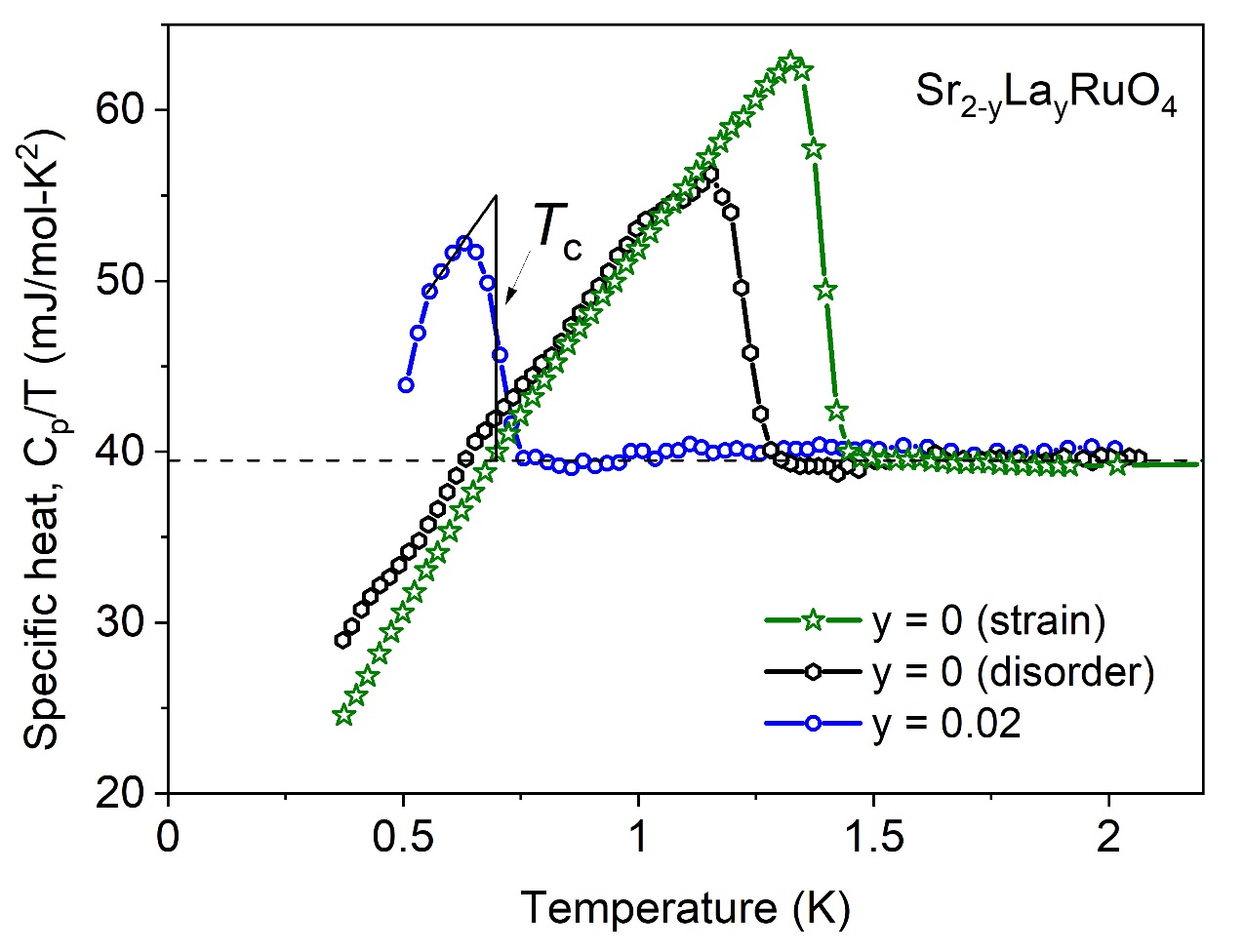 TBTRS ≈ Tc
The normal state electronic specific heat is nearly the same for all samples, γn ≈ 40 mJ/mol-K2 -> the DOS and correlation effects are unchanged.
Sharp superconducting transition -> homogeneous suppression of superconductivity by a pair braking effect.
TBTRS = Tc in the sample with a half of the disorder free Tc0;
Together with the splitting between TBTRS and Tc under uniaxial strain 
→ evidence in favor of a chiral superconductivity in Sr2RuO4
V. Grinenko et al., Nat Commun 12, 3920 (2021).
Theory: Splitting of the Tc and TTRSB under disorder for accidentally degenerated orders
d+ig state
Manfred Sigrist
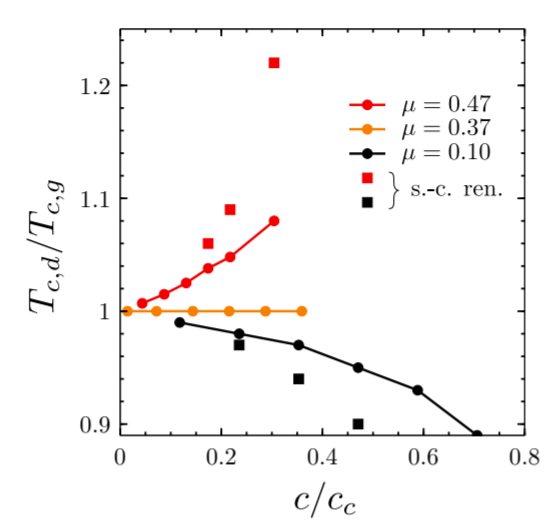 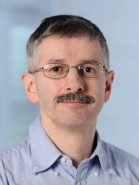 Accidentally degenerated sates:
Tc  and TBTRS transitions must split under uniaxial strain.
Do split with the hydrostatic pressure and disorder.
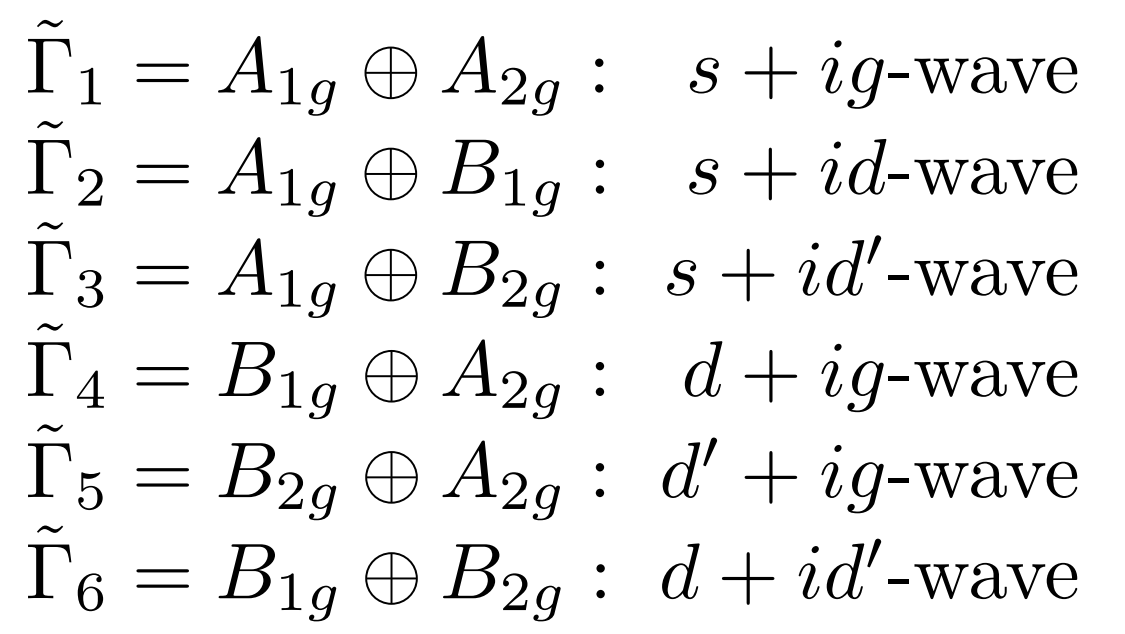 V. Grinenko et al., Nat Commun 12, 3920 (2021).
B. Zinkl. & M. Sigrist, arXiv:2009.10089 (2020).
Fine-tuning is possible that transitions do not split with disorder.
Therefore, additional experiments are needed!
Tetragonal
y
x
How can we distinguish between chiral and non-chiral superconductivity using µSR?
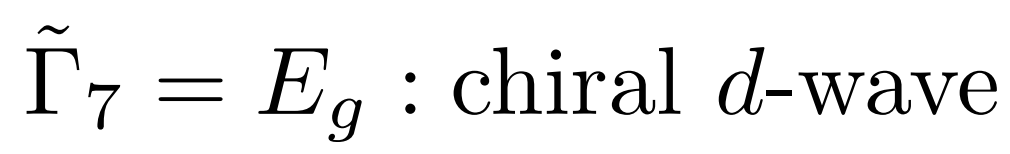 (dxz ± idyz)
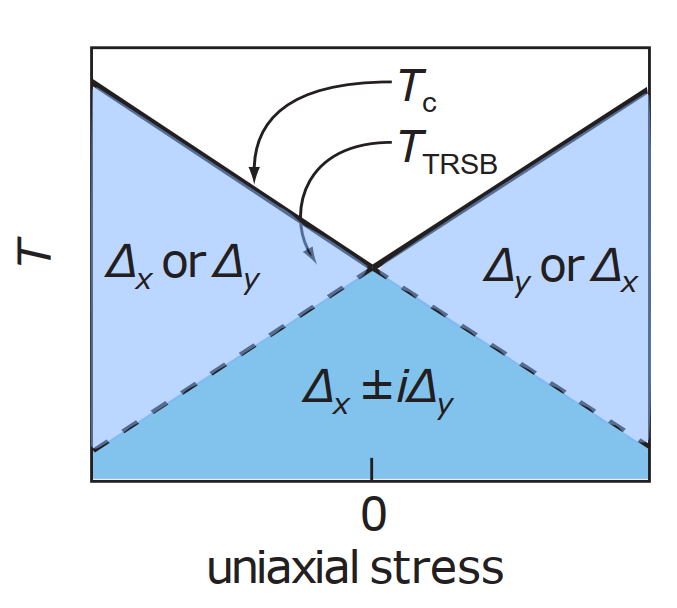 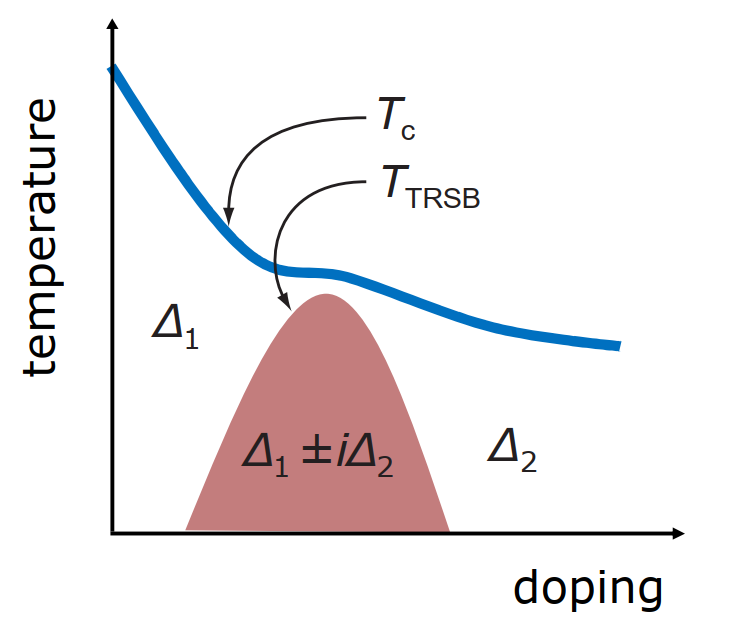 Tc  and TBTRS transitions must split under symmetry breaking uniaxial strain.
Do not split with the hydrostatic pressure and isotropic disorder.
Accidentally degenerated sates:
Tc  and TBTRS transitions must split under uniaxial strain.
Do split with the hydrostatic pressure and disorder.
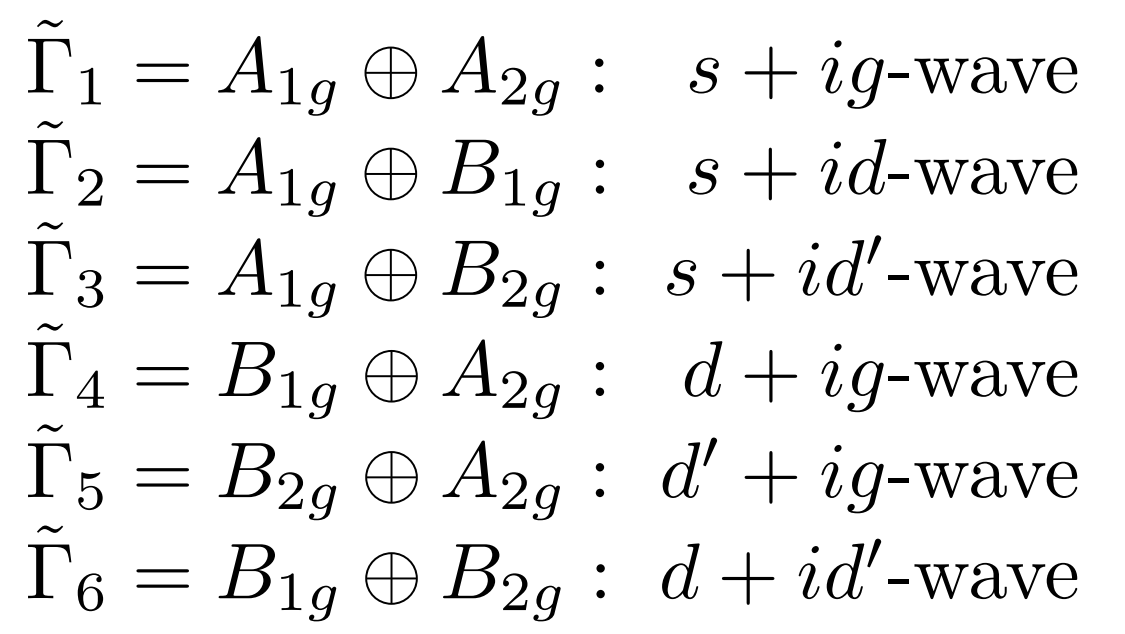 Hydrostatic pressure preserves tetragonal symmetry a = b
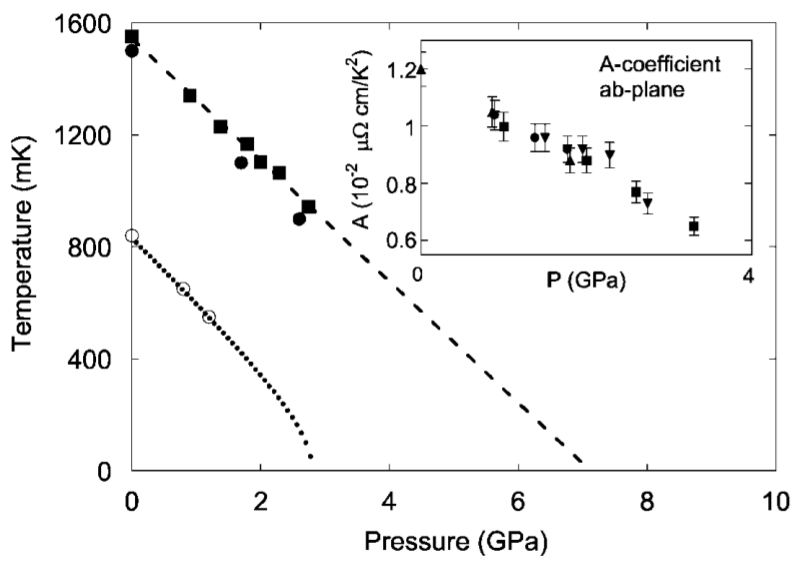 V. Grinenko et al., Nat Commun 12, 3920 (2021).
“Fine tuning” is impossible for both disorder and hydrostatic pressure!
D. Forsythe et al., Phys. Rev. Lett. 89, 166402 (2002)
N. Shirakawa et al., Phys. Rev. B 56, 7890 (1997)
Tetragonal
The first μSR measurements of BTRS superconductivity under pressure
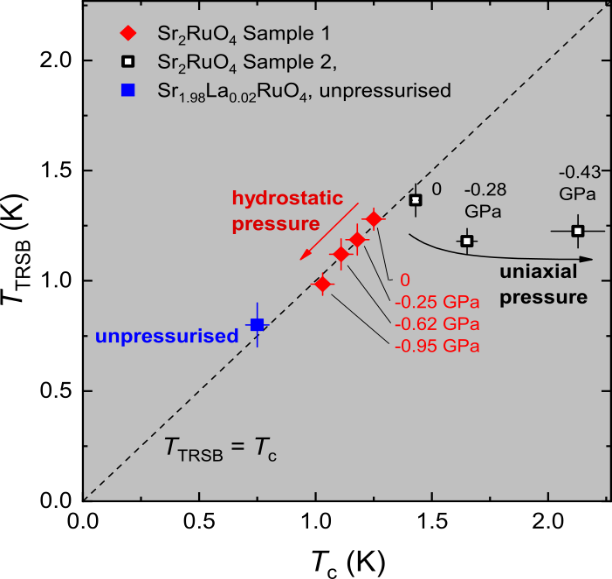 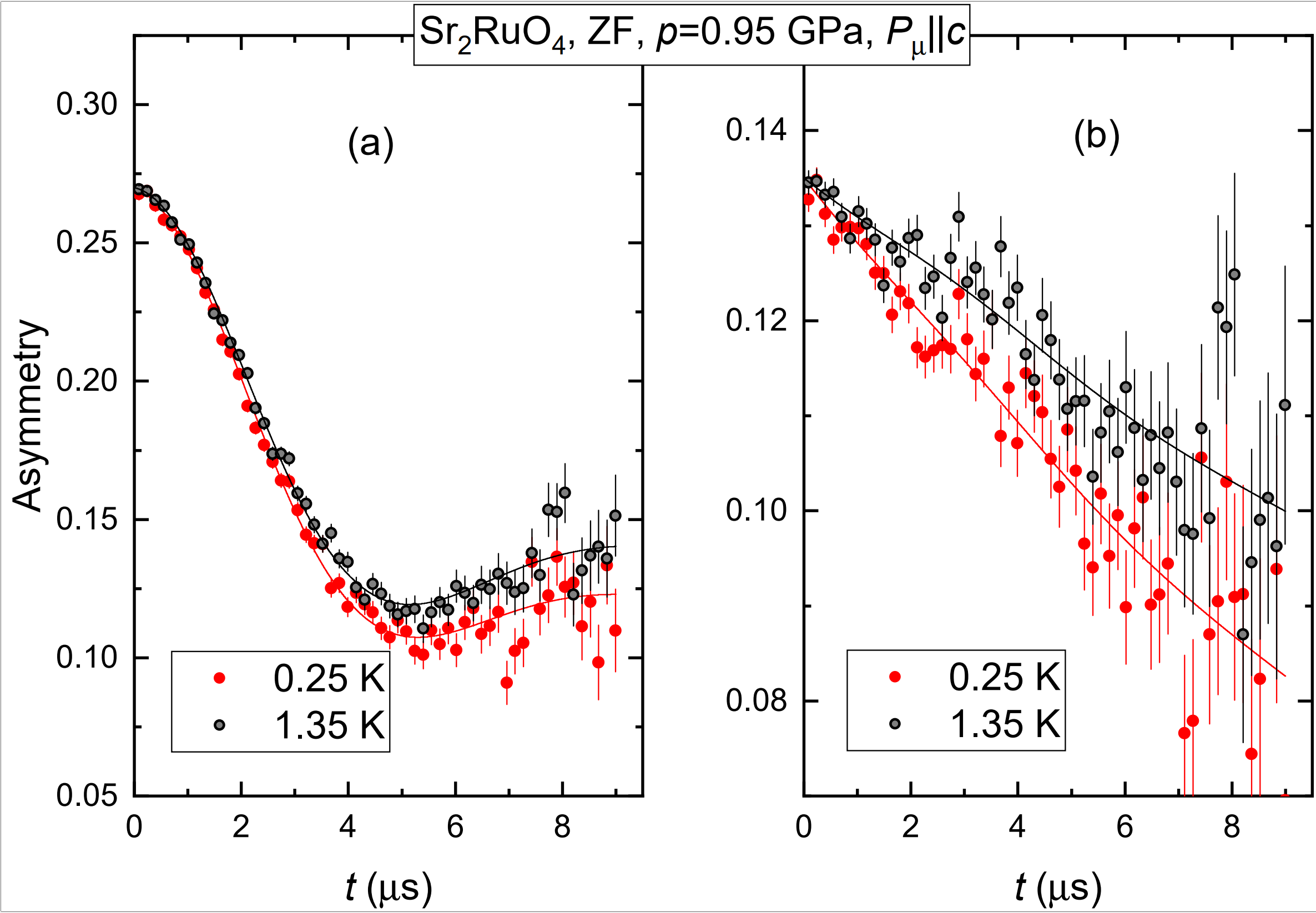 Rustem 
Khasanov
Sample
Sample +cell
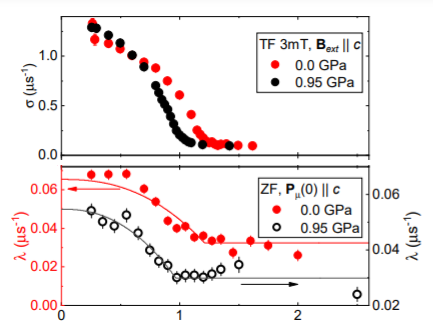 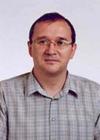 BTRS transition temperature, TBTRS (K)
Tc
TBTRS = Tc
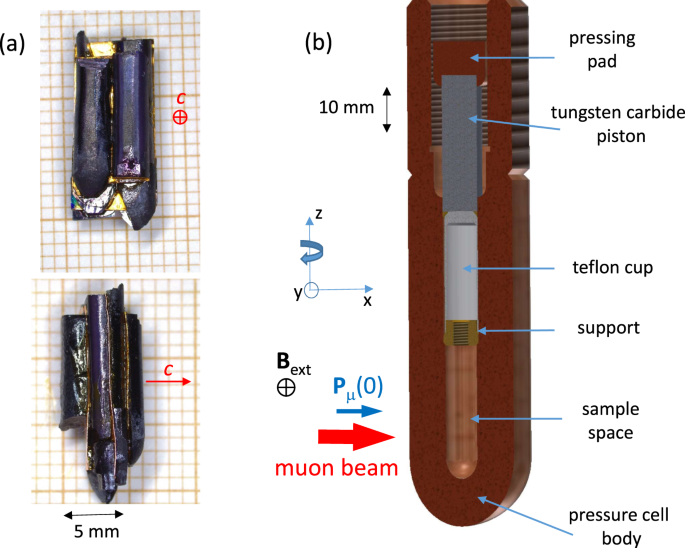 Superconducting transition temperature, Tc (K)
TBTRS
TBTRS  ≈ Tc due disorder and under hydrostatic pressure
Temperature (K)
Evidence for two component chiral 
superconductivity in Sr2RuO4.
Suppression of superconductivity and time-reversal symmetry breaking under  pressure.
31
V. Grinenko et al., Nat Commun 12, 3920 (2021)
Is there any other method to detect the phase transition below Tc?
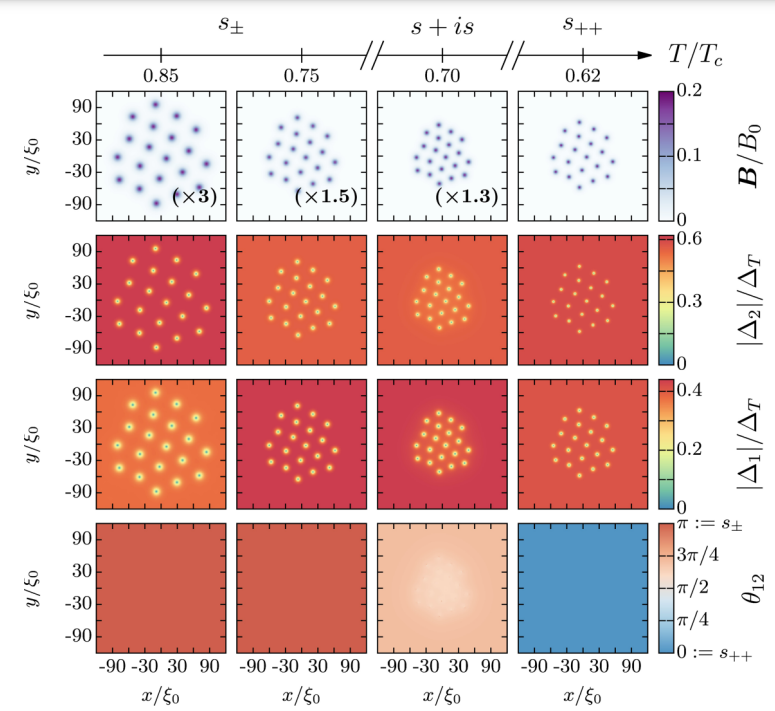 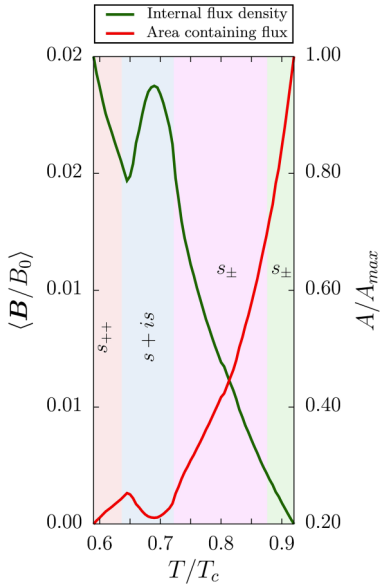 J Garaud et al., Phys. Rev. B 98, 014520 (2018)
We studied the vortex structure under uniaxial strain using muon spin rotation experiments.
The BTRS phase transition result in divergence of  the coherence length.
This divergence should affect intervortex integration.
32
Summary: TBTRS under pressure and disorder in Sr2RuO4
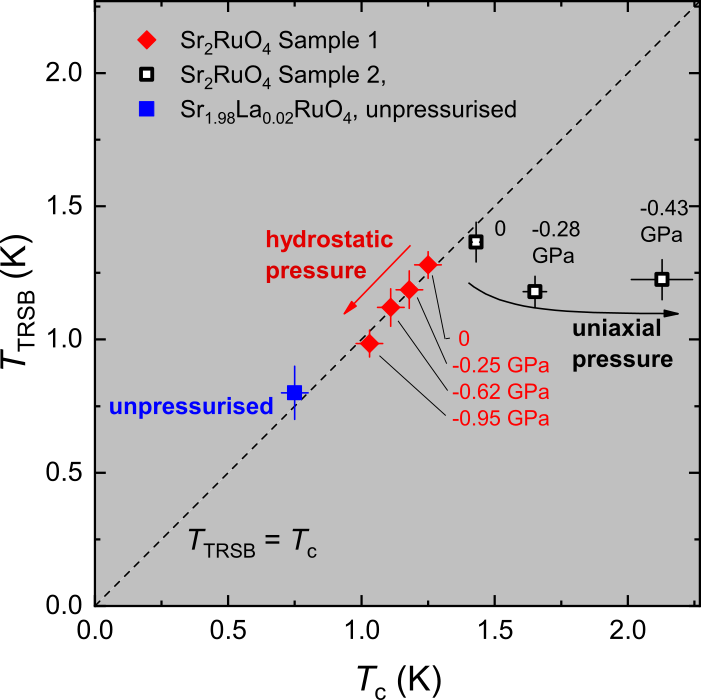 Taking in to account symmetry consideration the natural possibility is a chiral dxz± idyz superconducting state!
BTRS transition temperature, TBTRS (K)
Problems for chiral dxz± idyz state:
Missing anomaly in the specific heat under uniaxial strain;
Missing cusp in Tc under the strain.

Problems for mixed pairing states:
Unusual fine tuning of Tc and TBTRS under hydrostatic pressure and with disorder;
Reproducible observation of the Kerr effect.
TBTRS = Tc
Superconducting transition temperature, Tc (K)
The related µSR publications:
V. Grinenko et al., Nat Commun 12, 3920 (2021).
V. Grinenko, S. Ghosh et al., Nat. Phys. 17, 748–754 (2021).
Some experimental evidences for multicomponent order parameter in Sr2RuO4
Polar Kerr effect
Enhanced muon spin relaxation rate below Tc → spontaneous magnetic fields
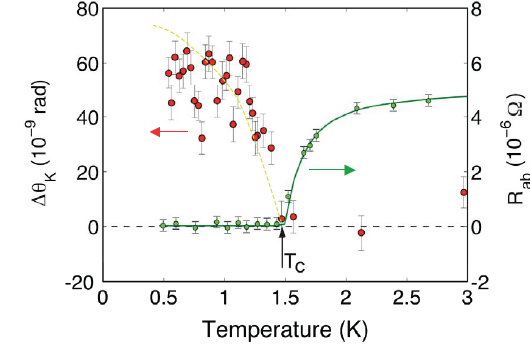 J. Xia, A. Kapitulnik  et al., PRL (2006)
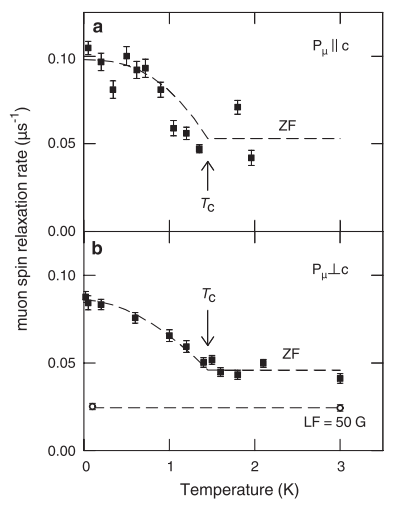 Altogether these experiments are consistent 
with chiral state.
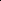 Decrease of the transverse sound viscosity at Tc, ->  elastic constant C66 -> indication for 2D order parameter.
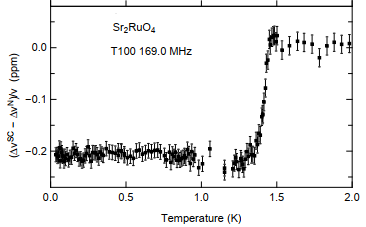 C. Lupien, PhD thesis (2002)
Luke, G. M. et al. Nature 394, 558–561 (1998)
S .Ghosh et al., Nat. Physics (2020) , S. Benhabib et al., Nat. Physics (2020)
Evidences against chiral superconductivity in Sr2RuO4
Missing cusp in Tc under strain
Scanning SQUID microscopy
Experiment
Theory
Absence of edge currents?
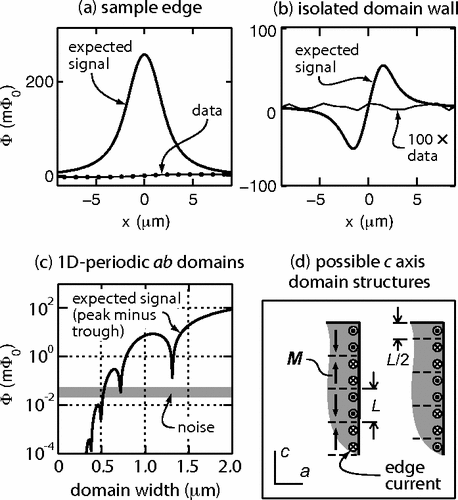 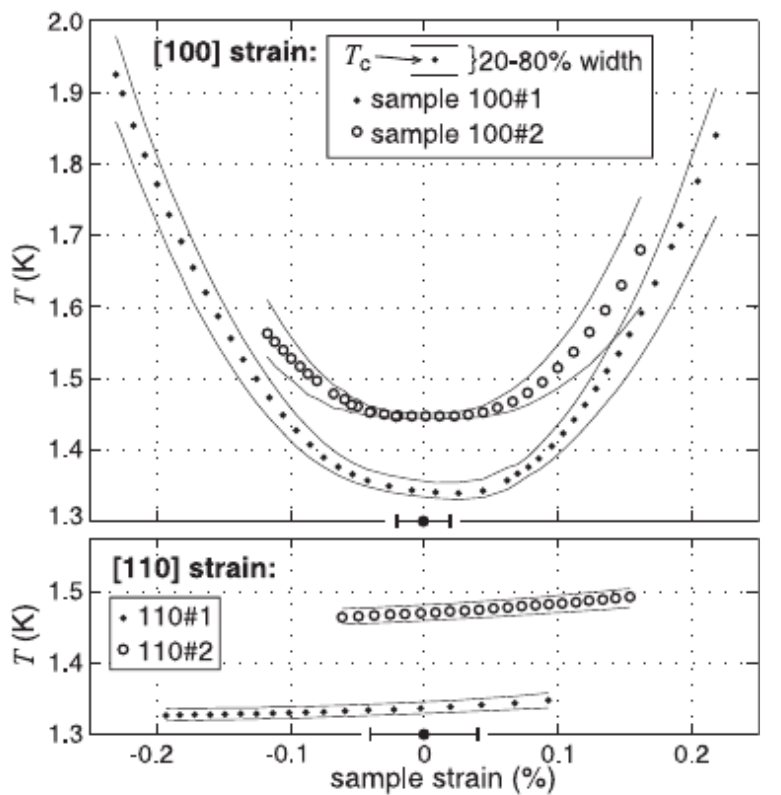 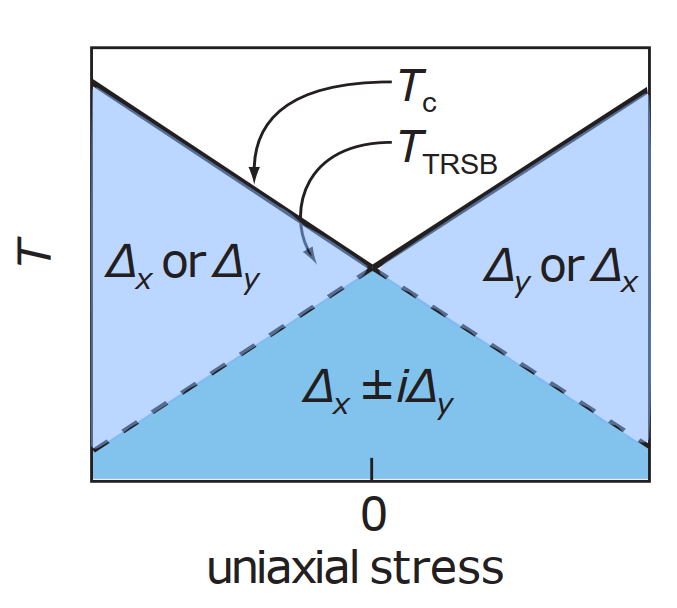 J. R. Kirtley, et al., Phys. Rev. B 76, 014526 (2007)
C. W. Hicks et al., Phys. Rev. B 81, 214501 (2010)
Problems with interpretation Josephson effect: S. Kashiwaya et al., PRB 100, 094530, S.-I. Suzuki et al., PRB 101, 054505 (2020), ….
C. W. Hicks et al., Science 344, 283-285 (2014).
A. Steppke, et al., Science 355, eaaf9398 (2017).
Missing anomaly at TTRSB in the specific heat under uniaxial strain
It can be explained by the suppression of superconductivity by surface reconstruction.
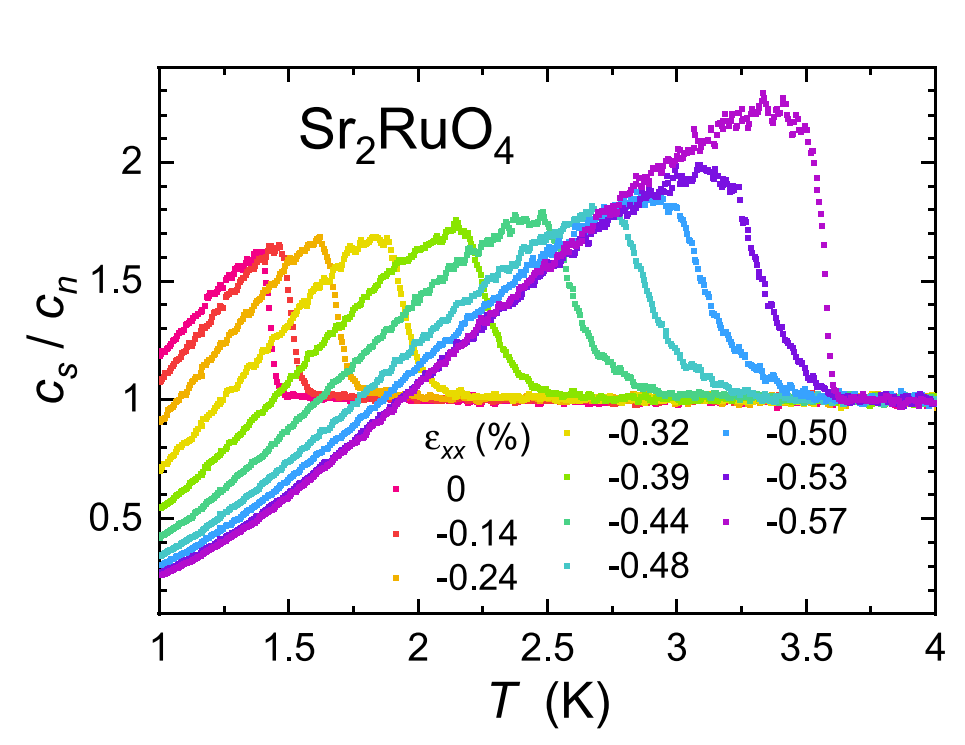 Y.-S. Li et al., PNAS 118 (10) e2020492118 (2021)
C. A. Marques et al., arXiv:2005.00071
A. Kreisel et al., arXiv:2103.06188
R. Fittipaldi et al., Nat Commun. 12, 5792 (2021).
Are Tc and TTRSB transitions split  under uniaxial strain?
Two critical temperatures in Ba0.23K0.77Fe2As2 with BTRS state
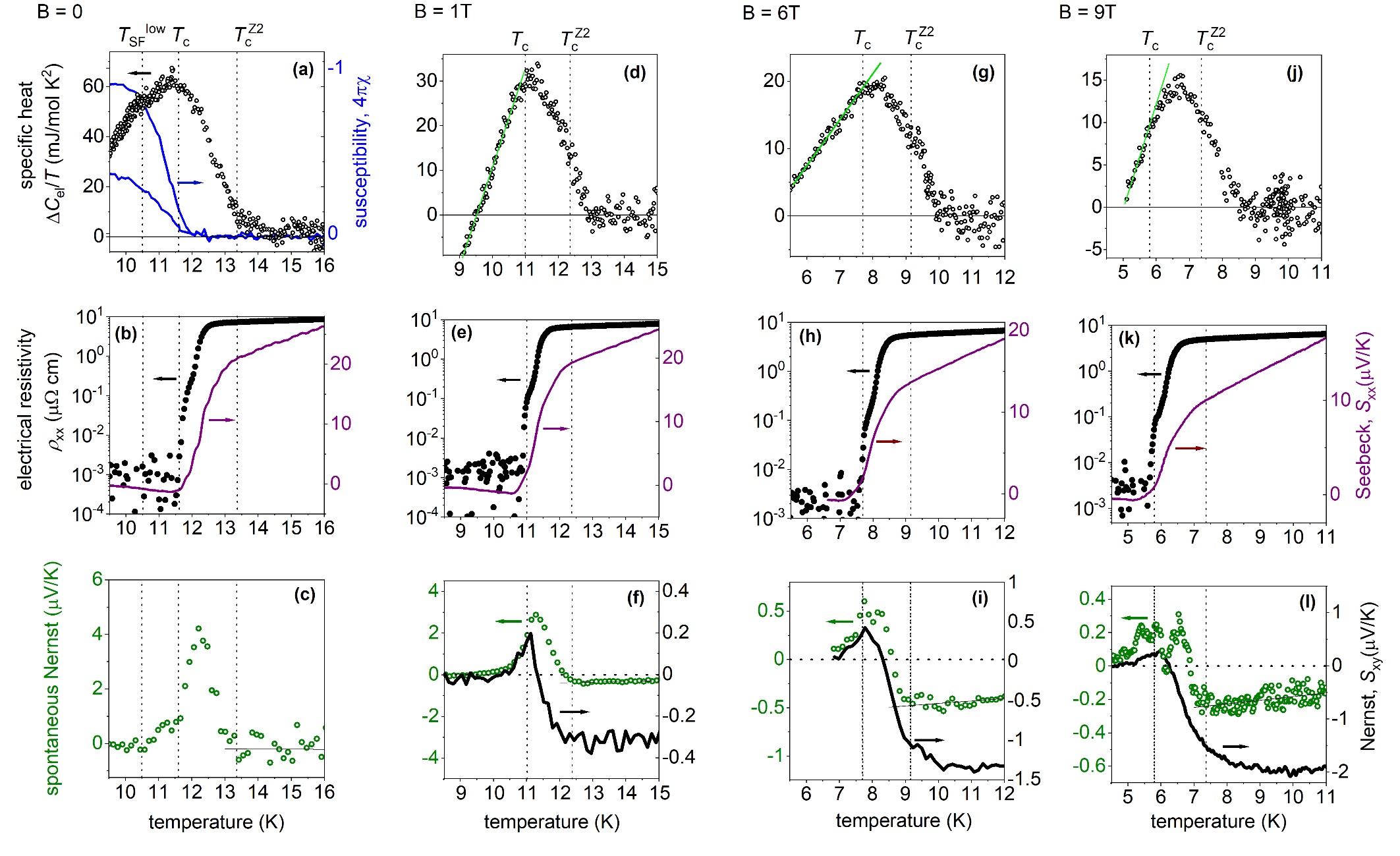 TcZ2 - formation of bound state and appearance of spontaneous Nernst signal; 
Tc - Meissner effect and zero resistance; 
TSFlow - freezing all vortices.
The anomaly in the specific heat at TcZ2 is observed  in applied magnetic field.
The anomaly is not resolved in zero field.
36
V. Grinenko et al.,  Nat. Phys. 17, 1254–1259 (2021).